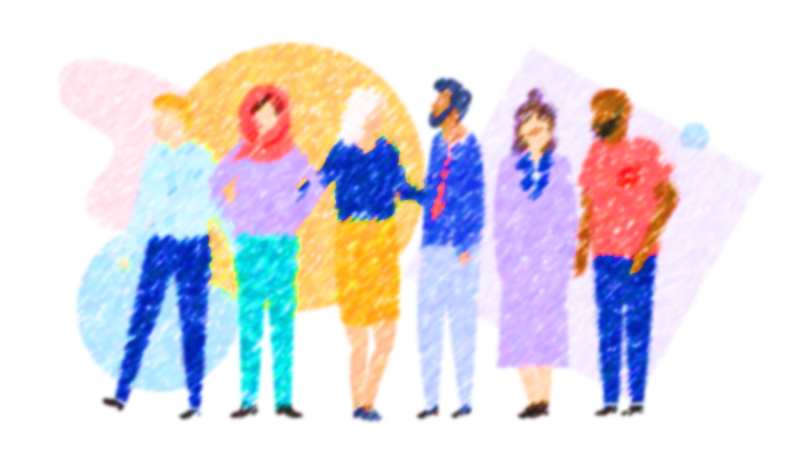 c
Culture
shock
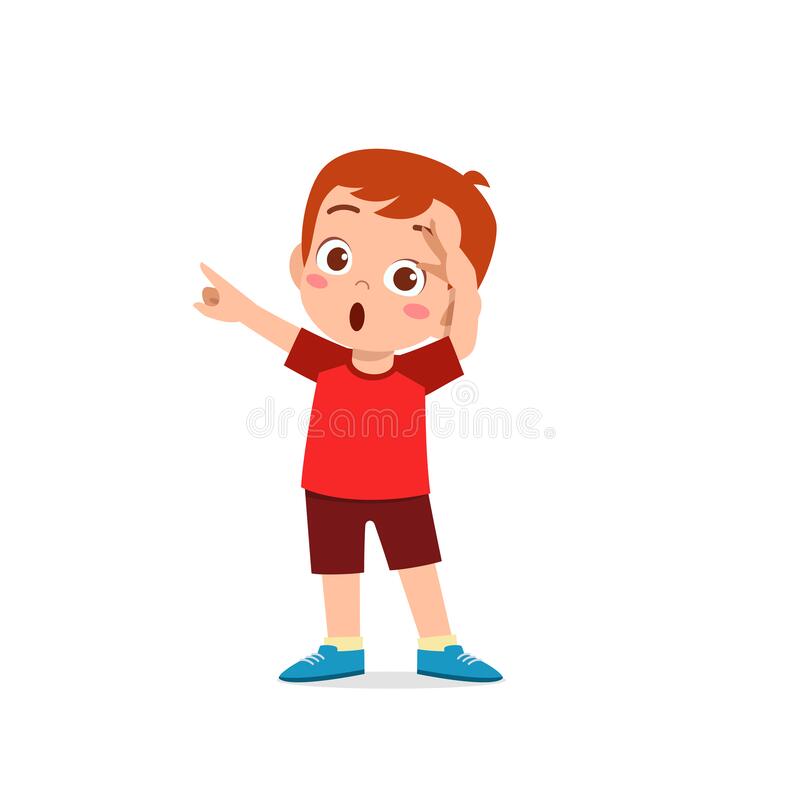 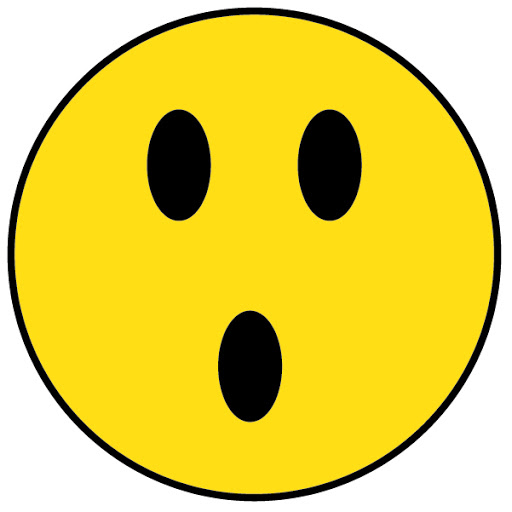 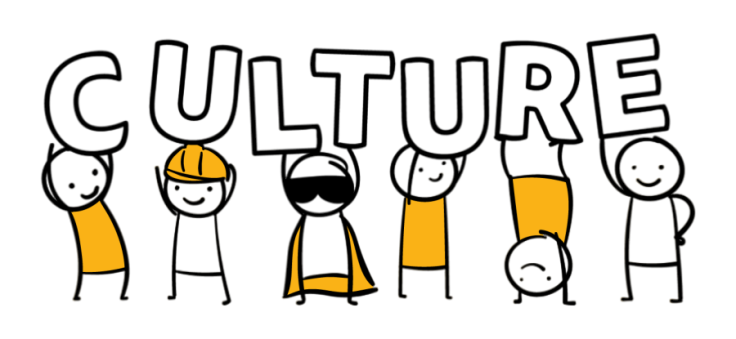 By Asma Almjlad
S H O C K
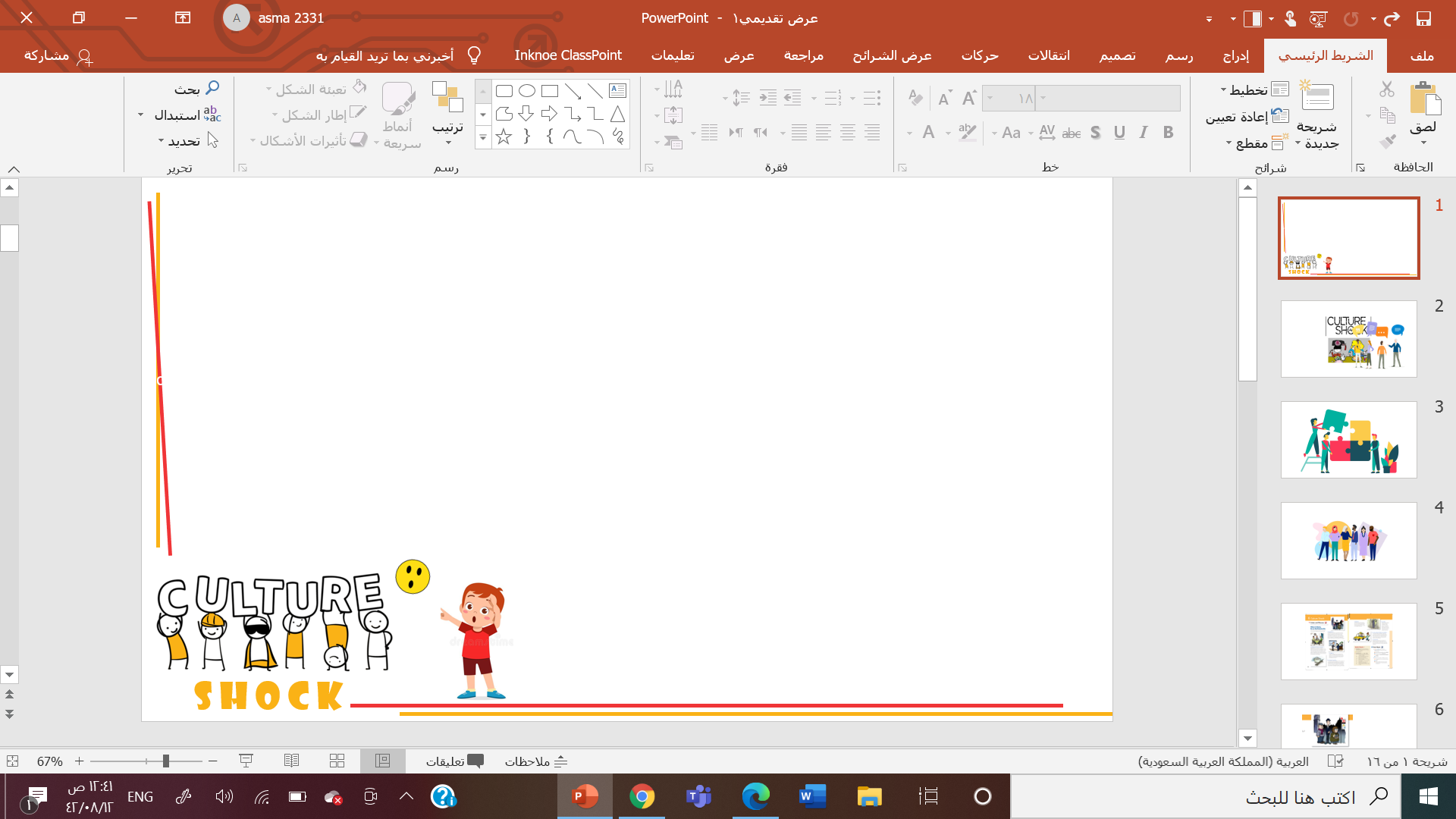 objectives
Describe different culture habits
Use polite expressions
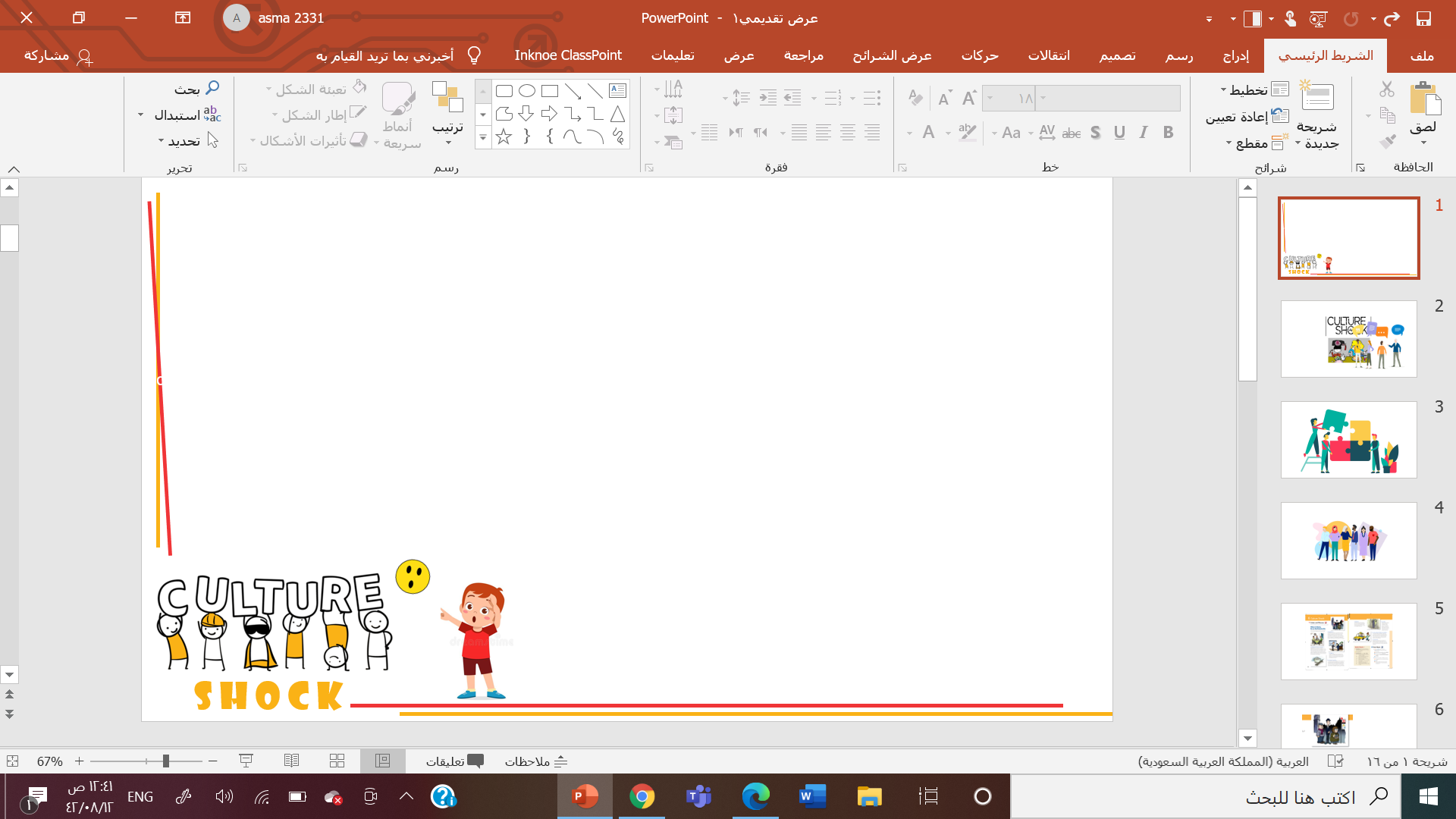 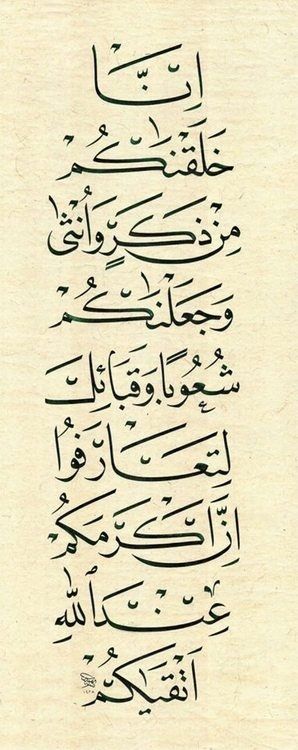 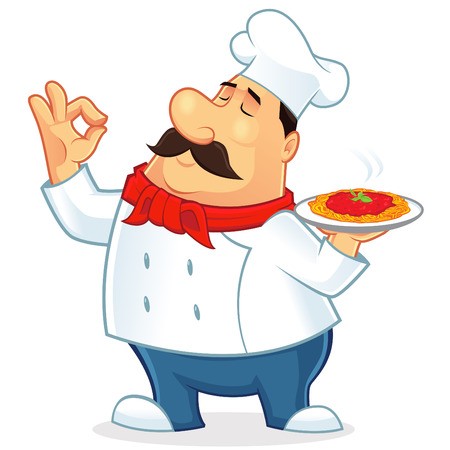 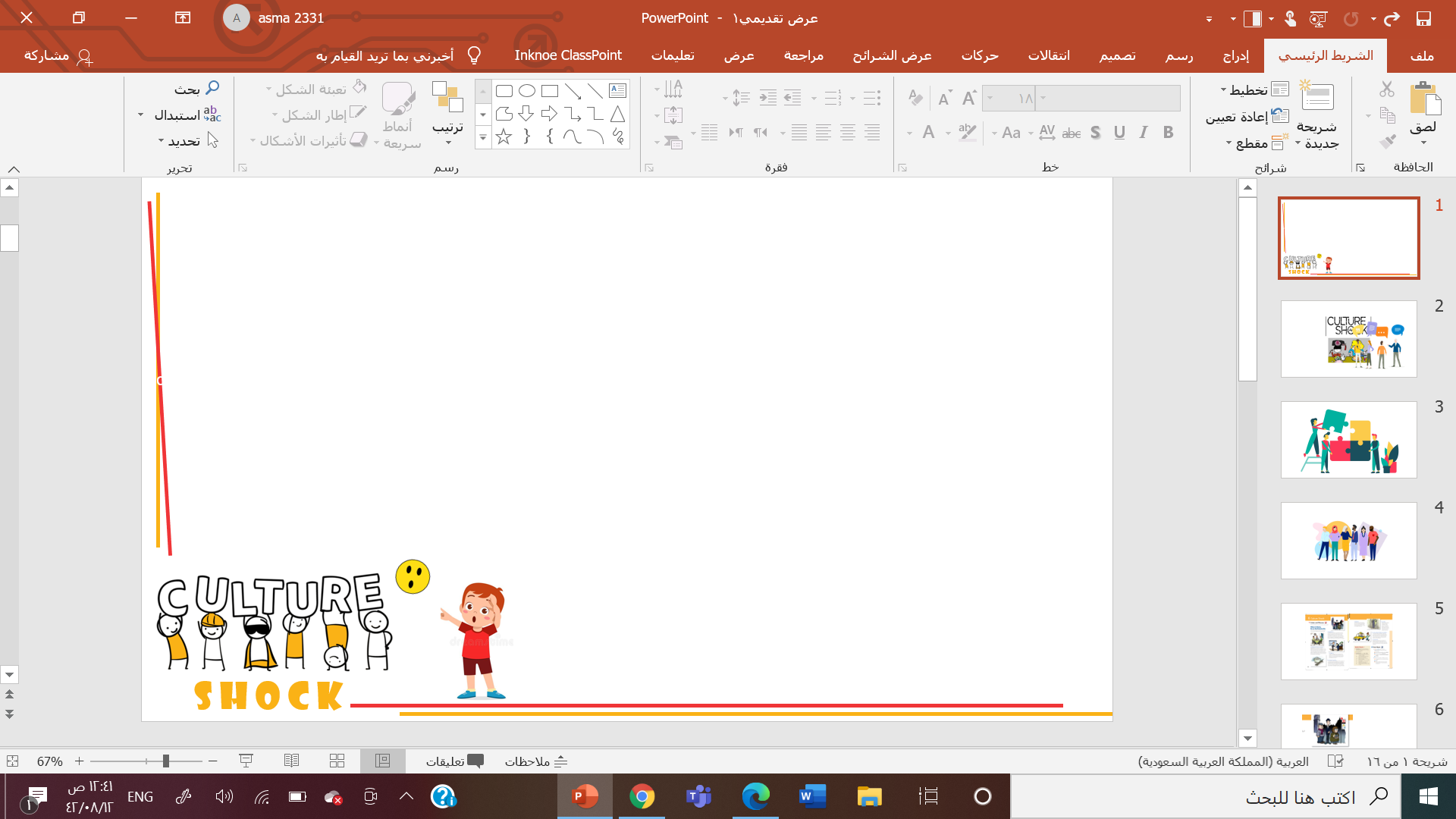 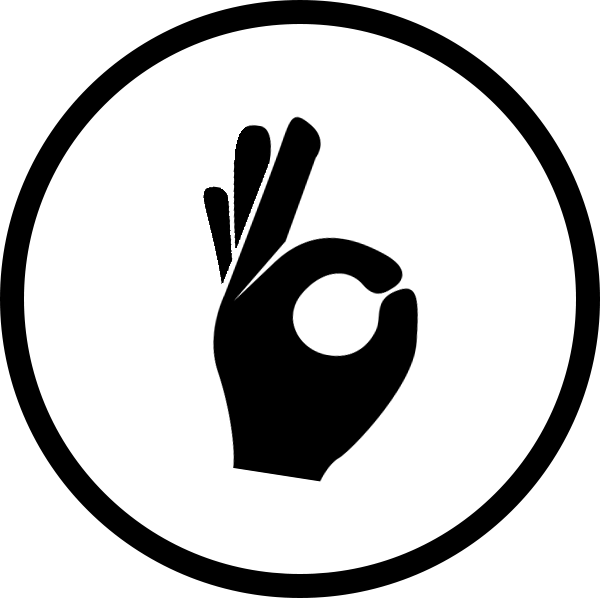 Some countries Delicious
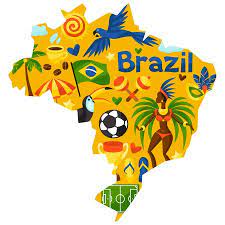 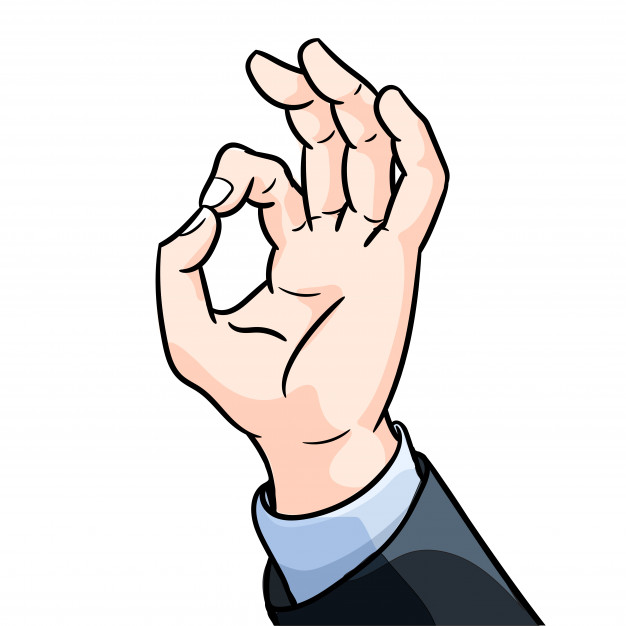 In American agree
What that means in your town ?
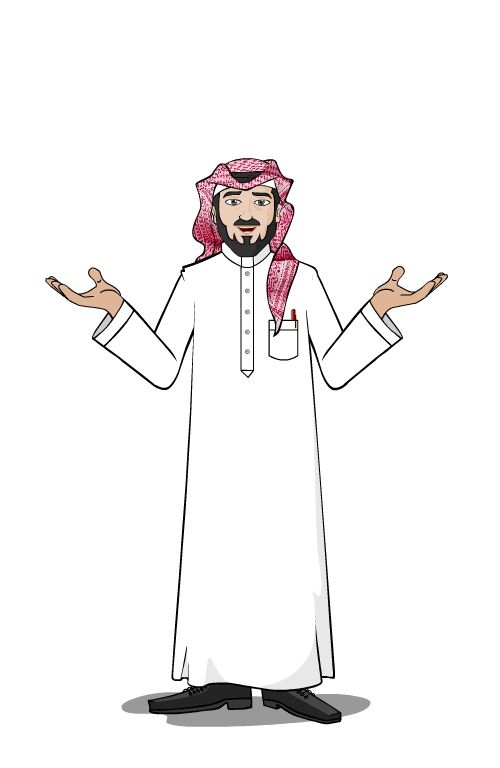 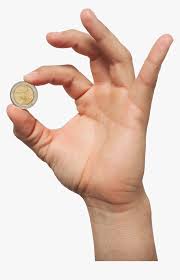 In Japan  money
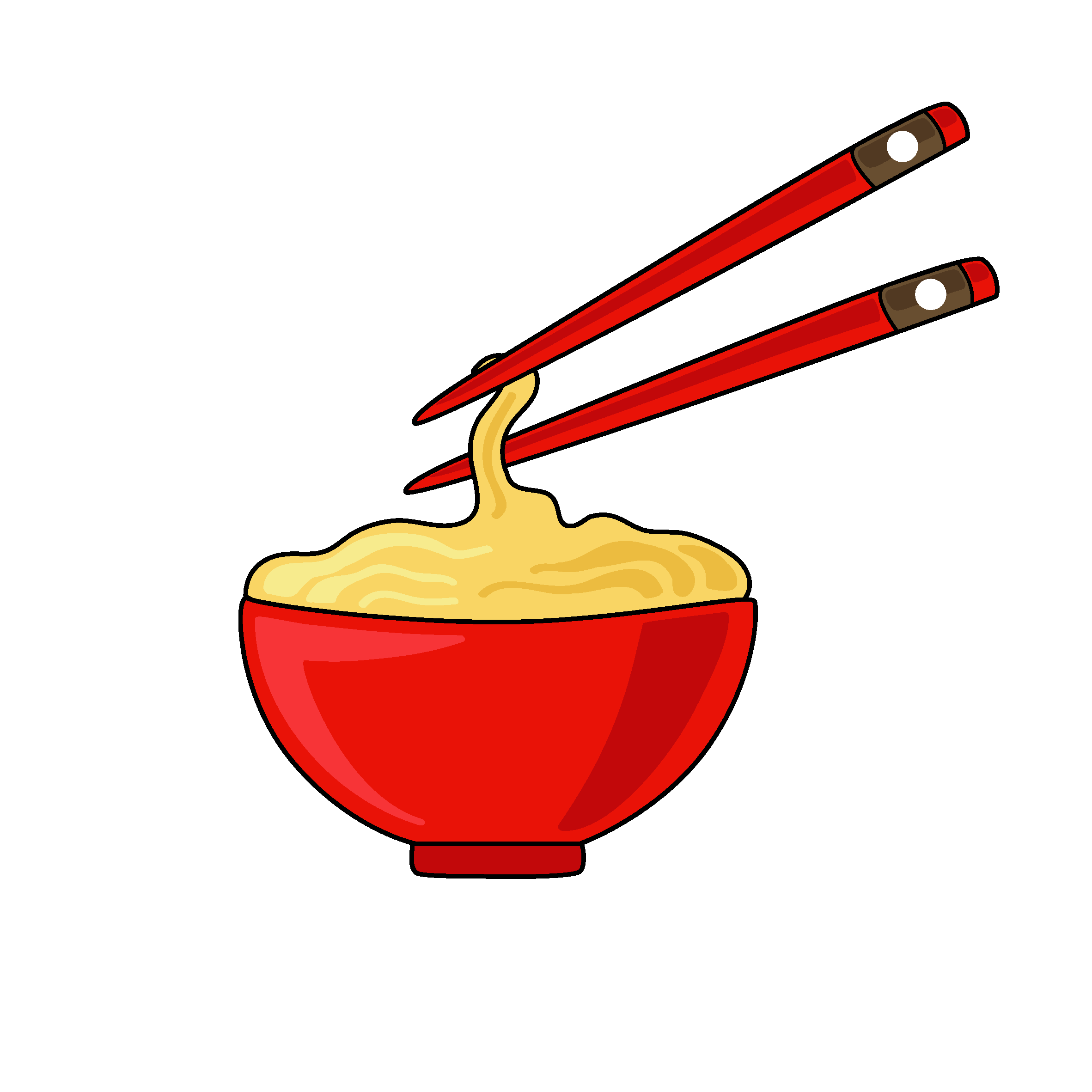 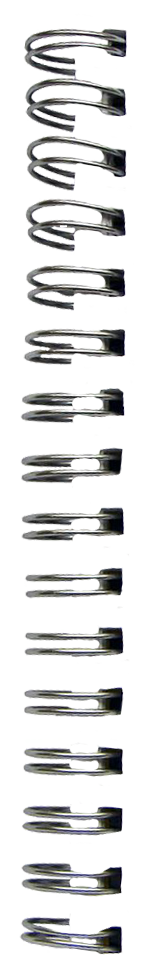 mud
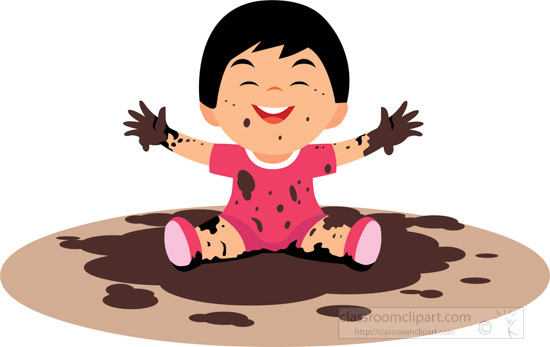 Chopstick
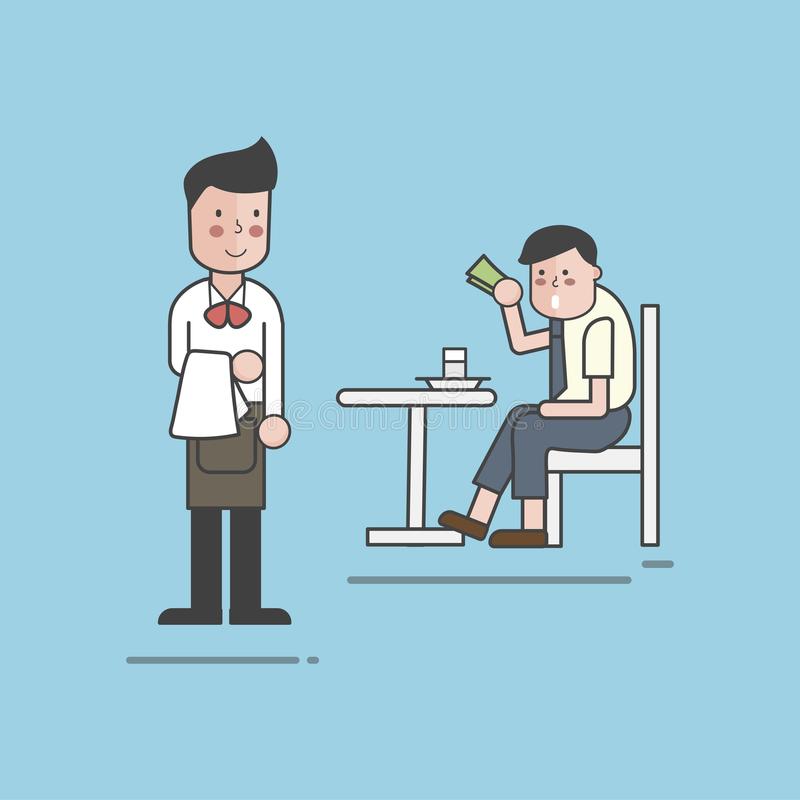 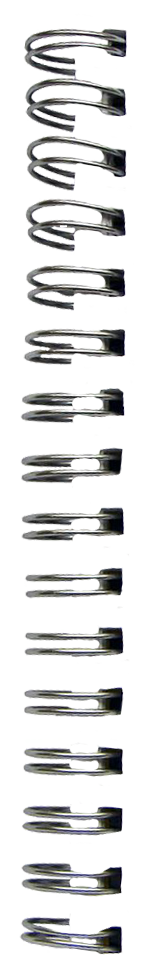 Business card
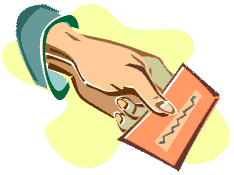 tip
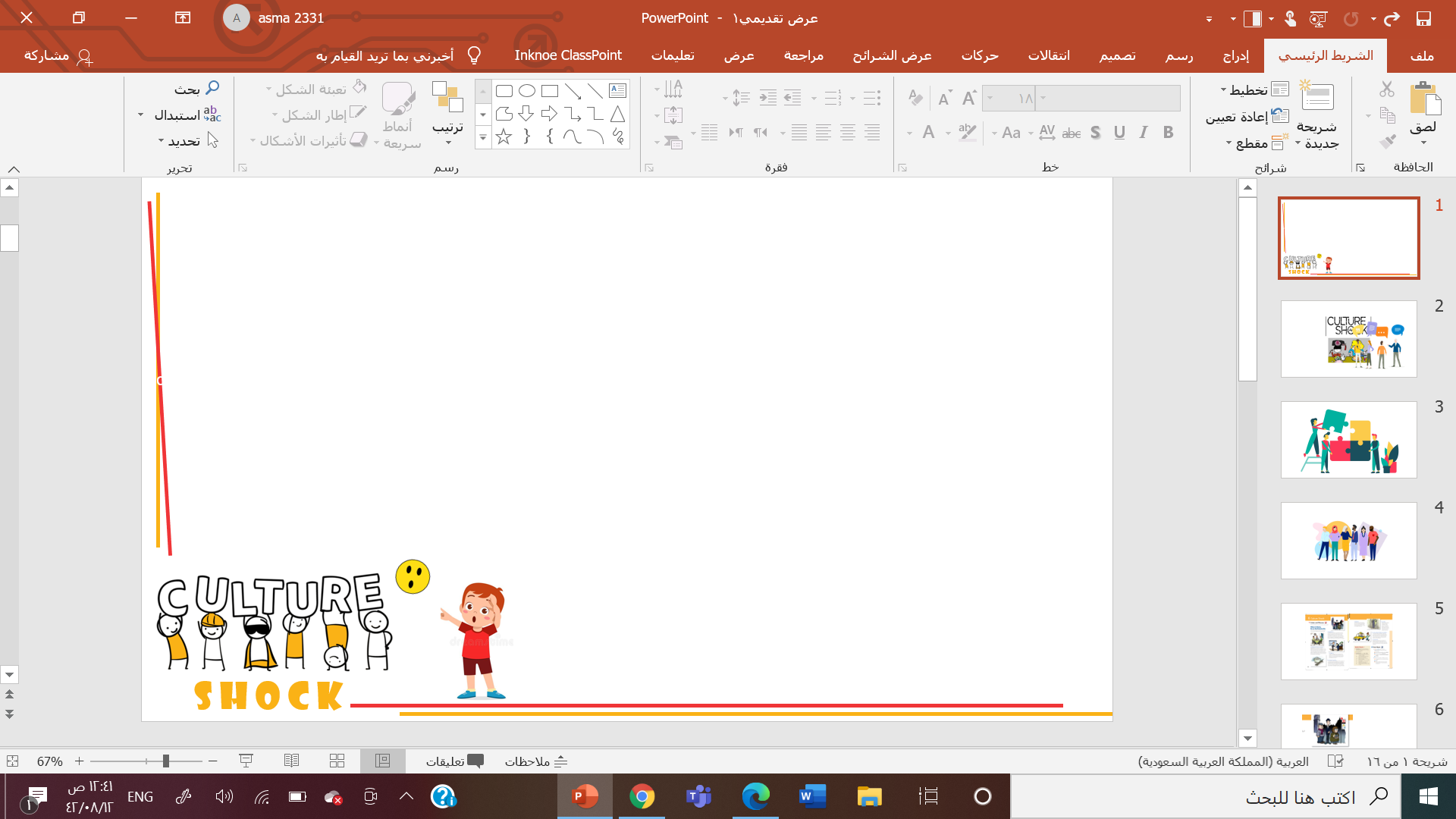 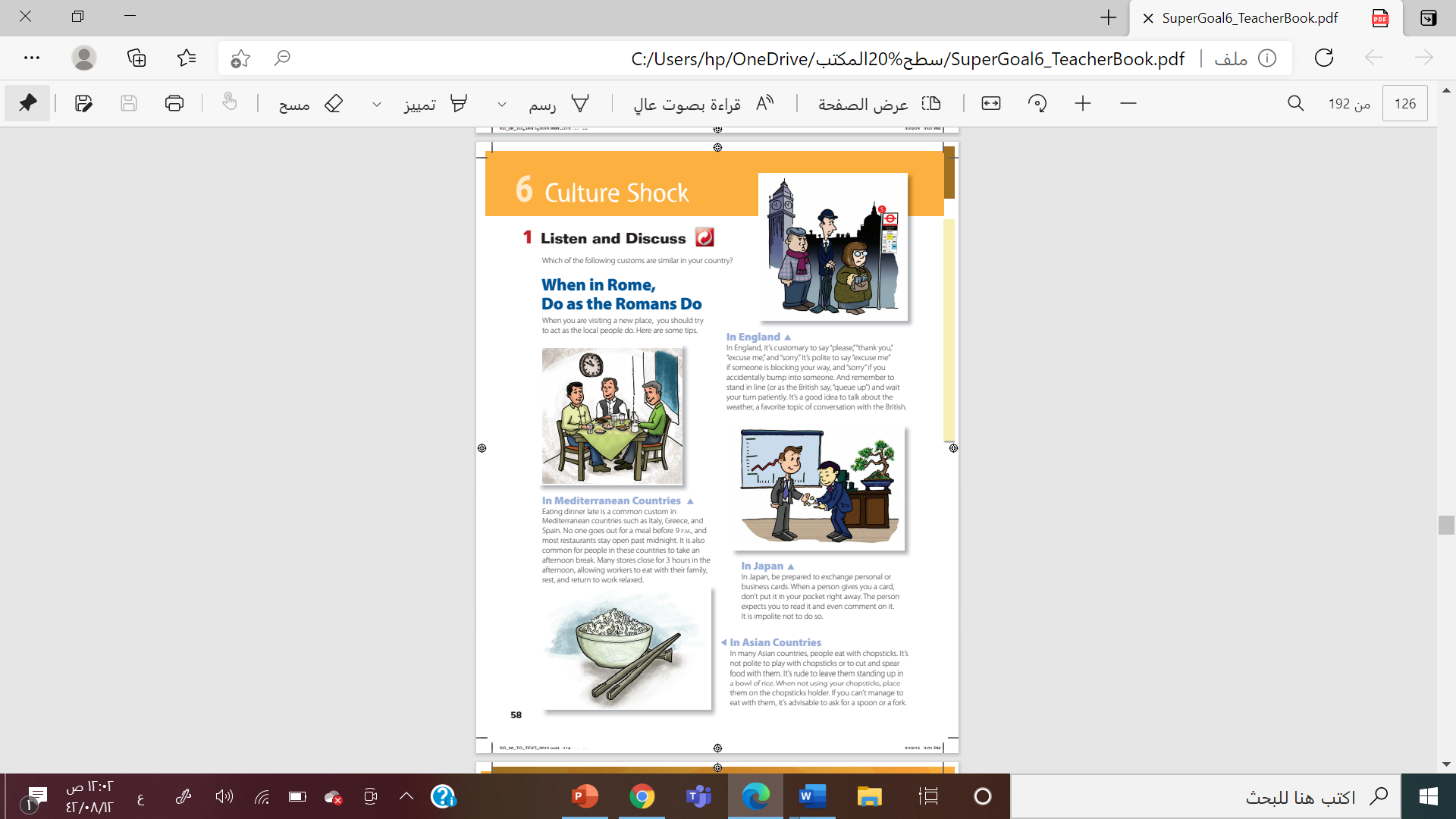 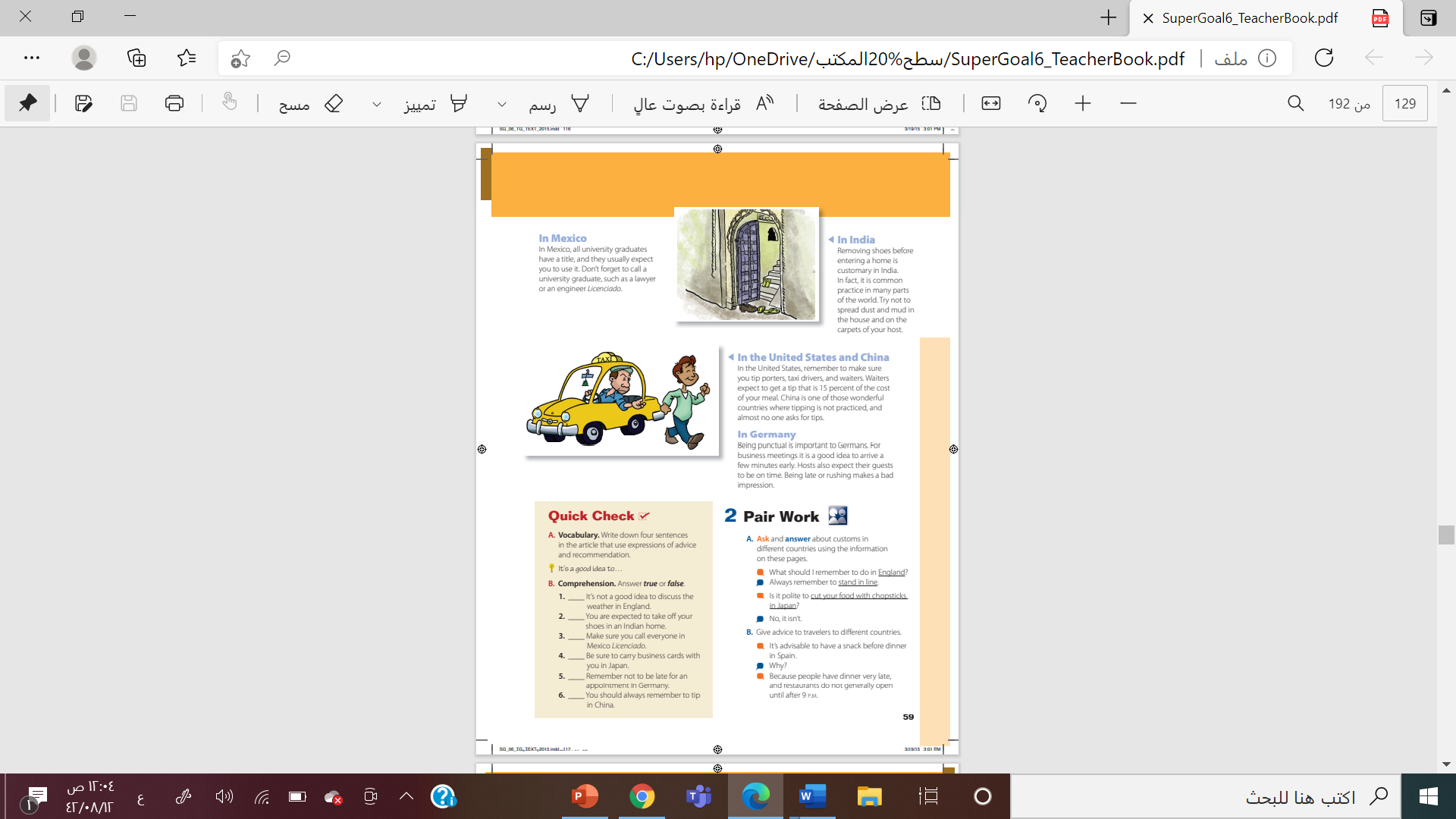 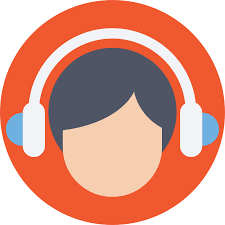 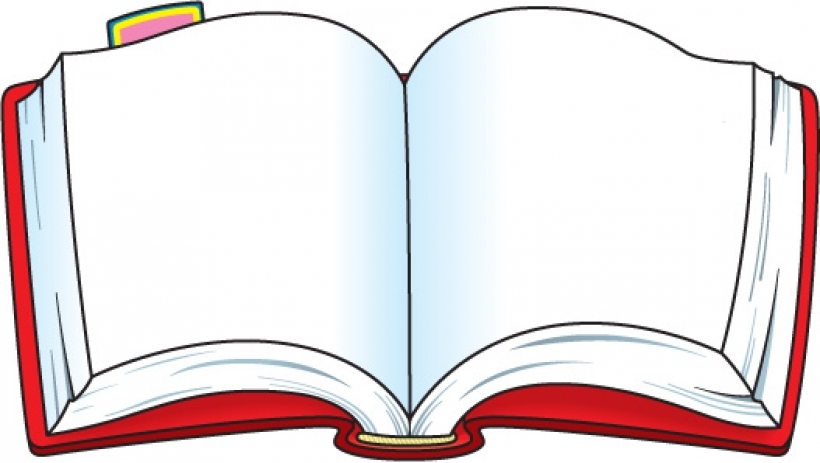 @ 58 +59
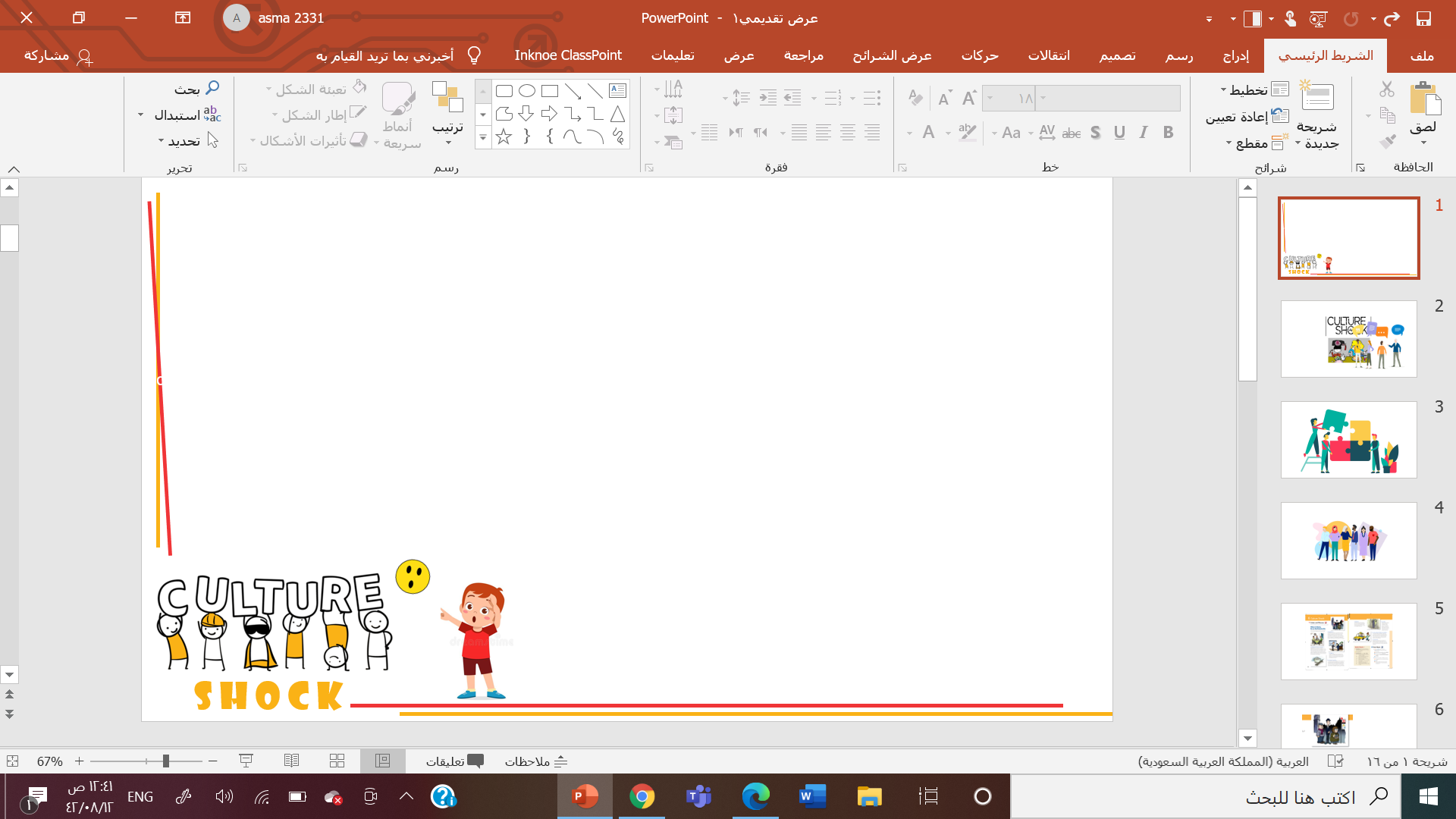 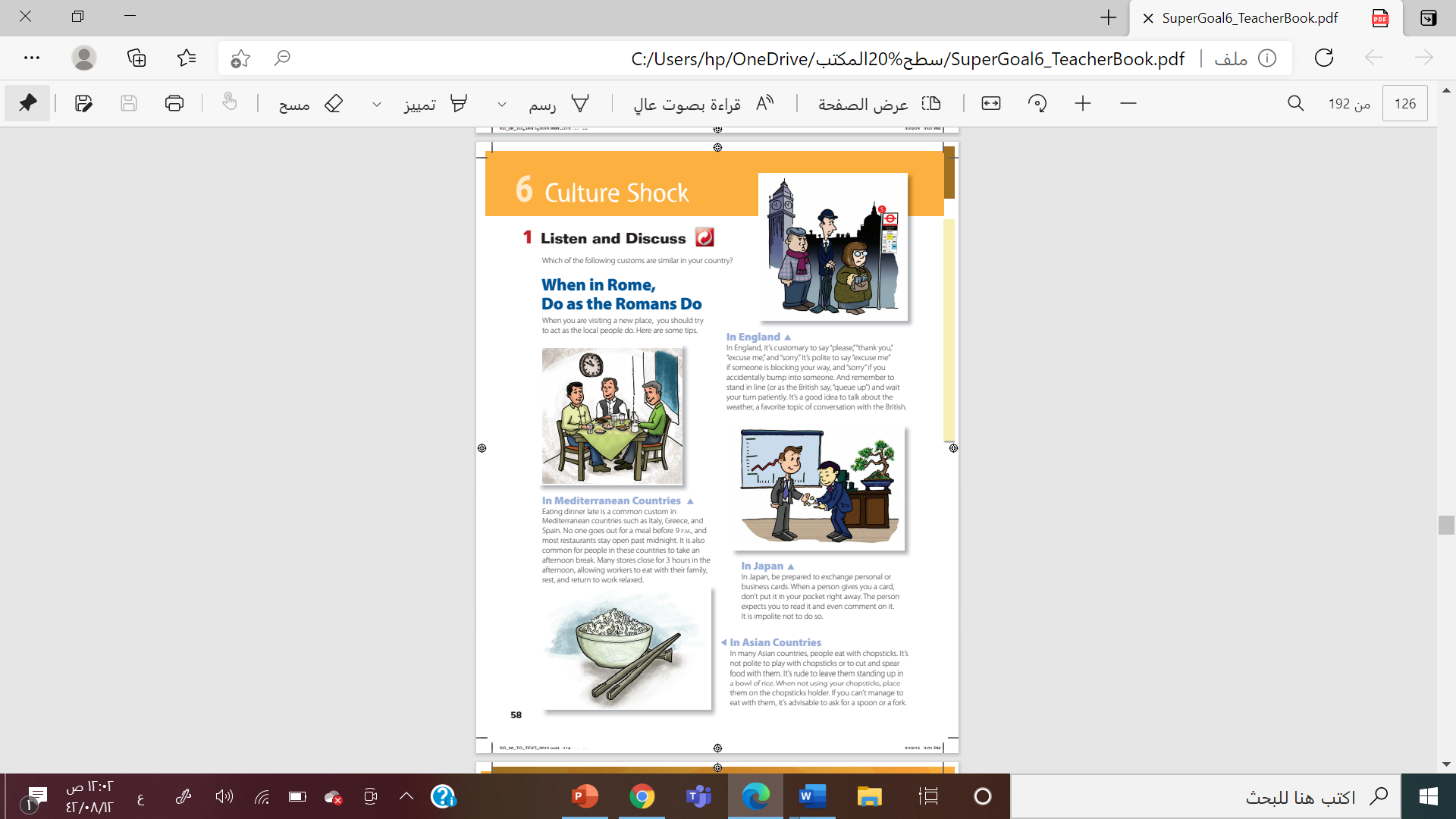 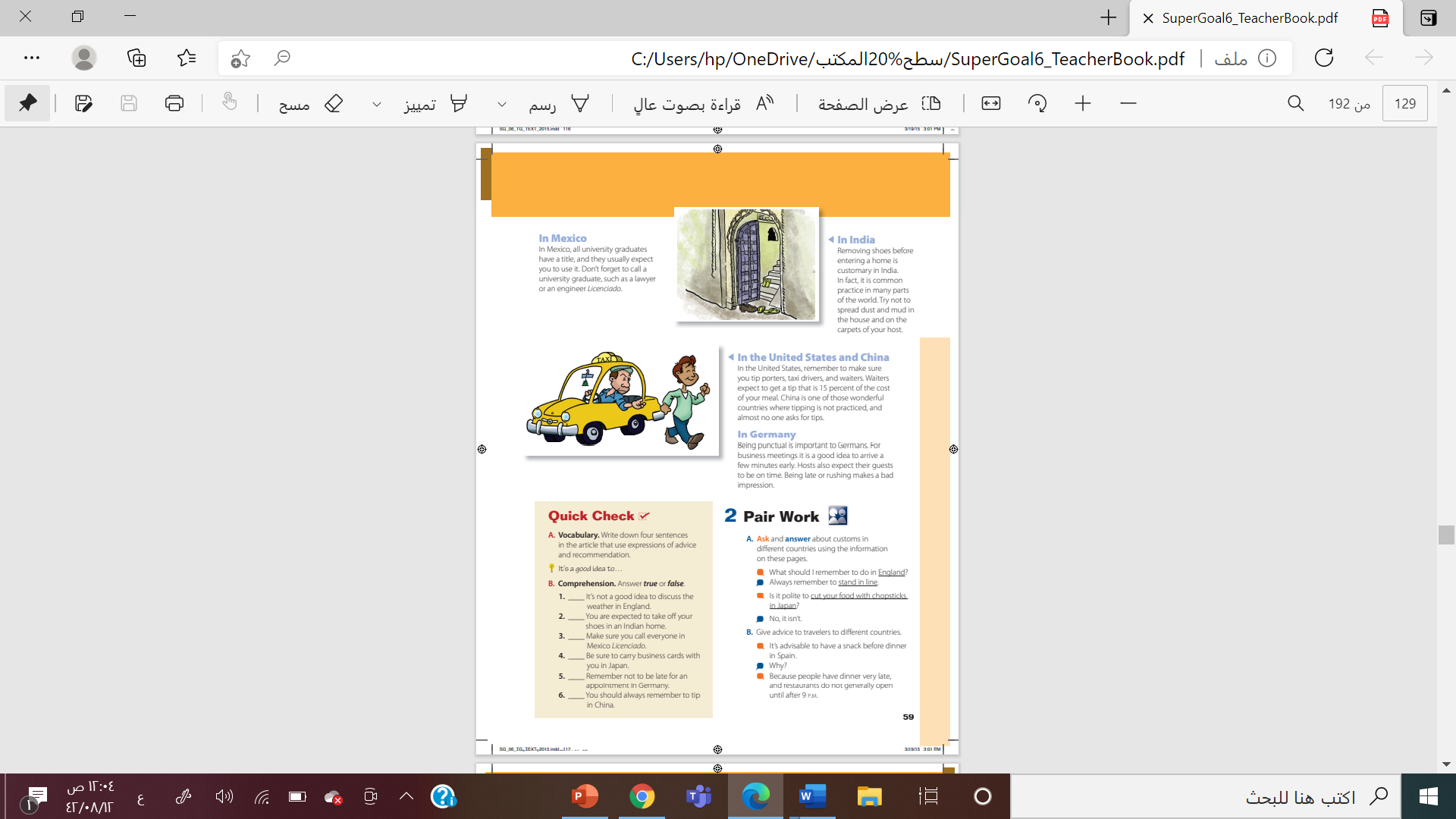 in which country do you think people always talk about the weather?
In which countries do you think all university graduates have a title?
in which country is tipping not common?
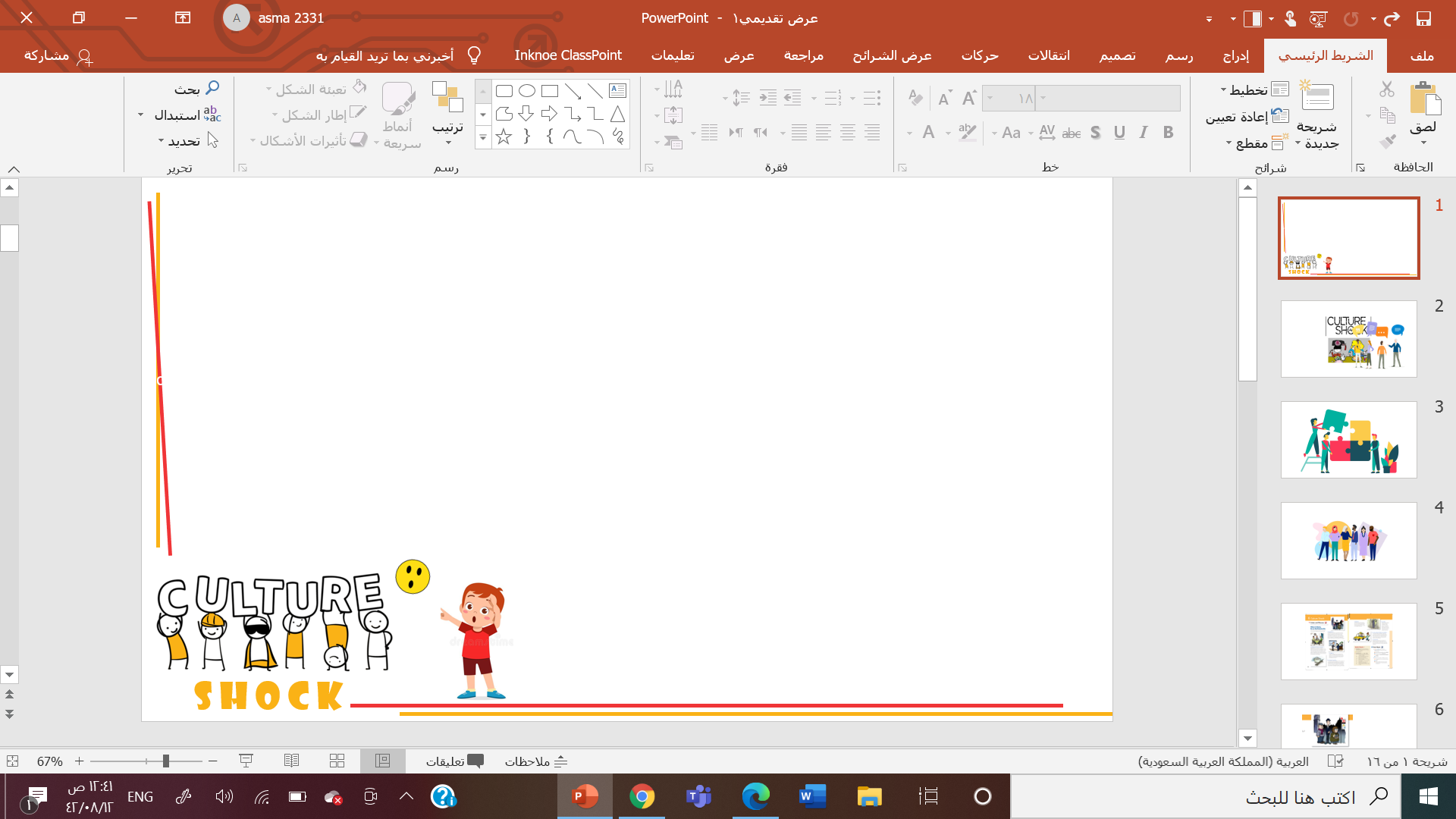 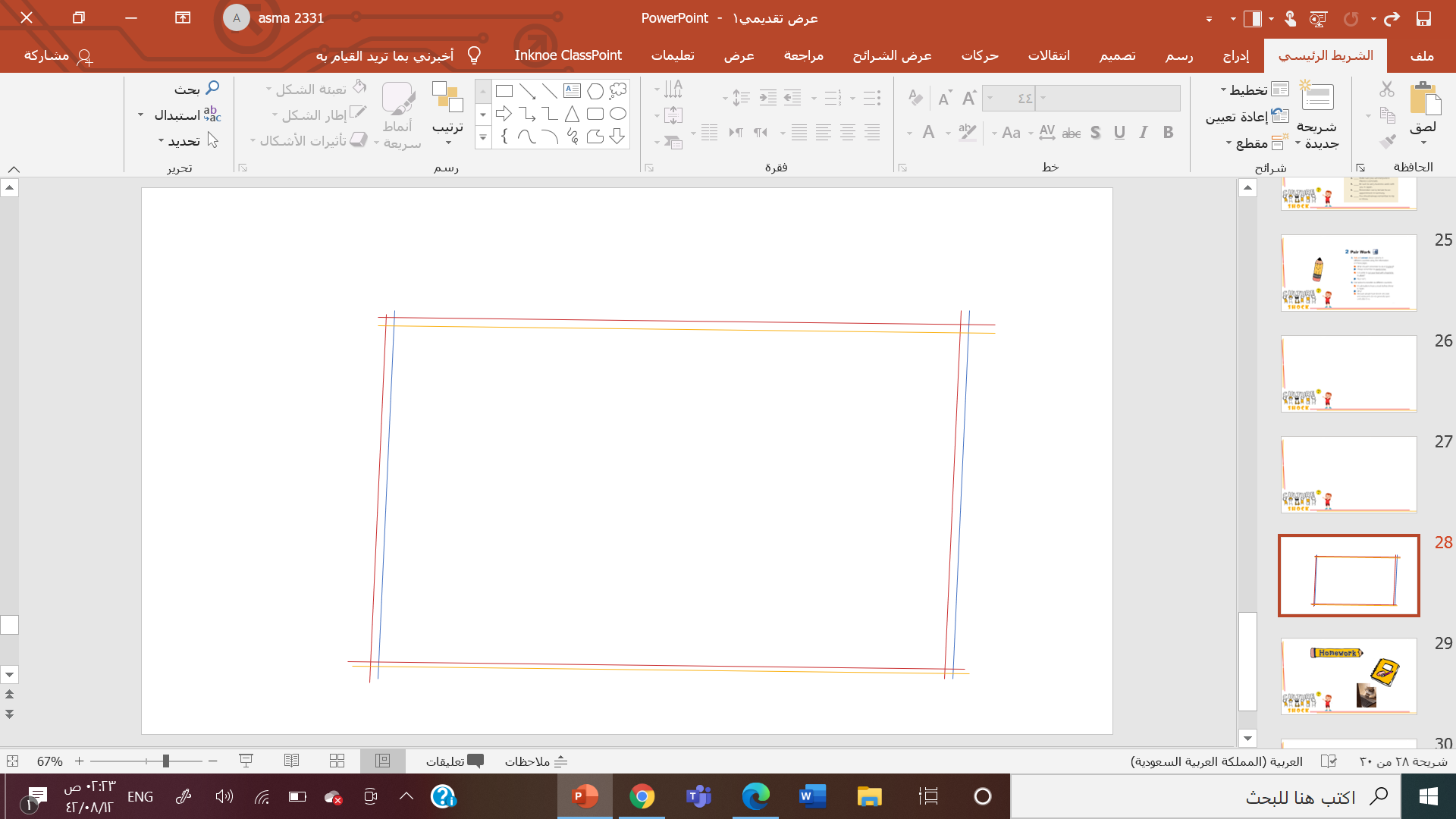 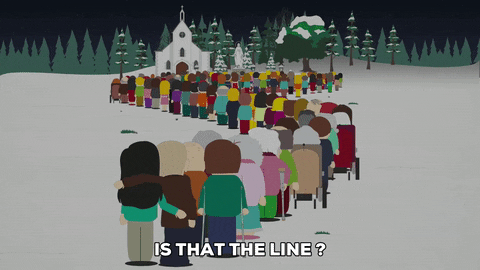 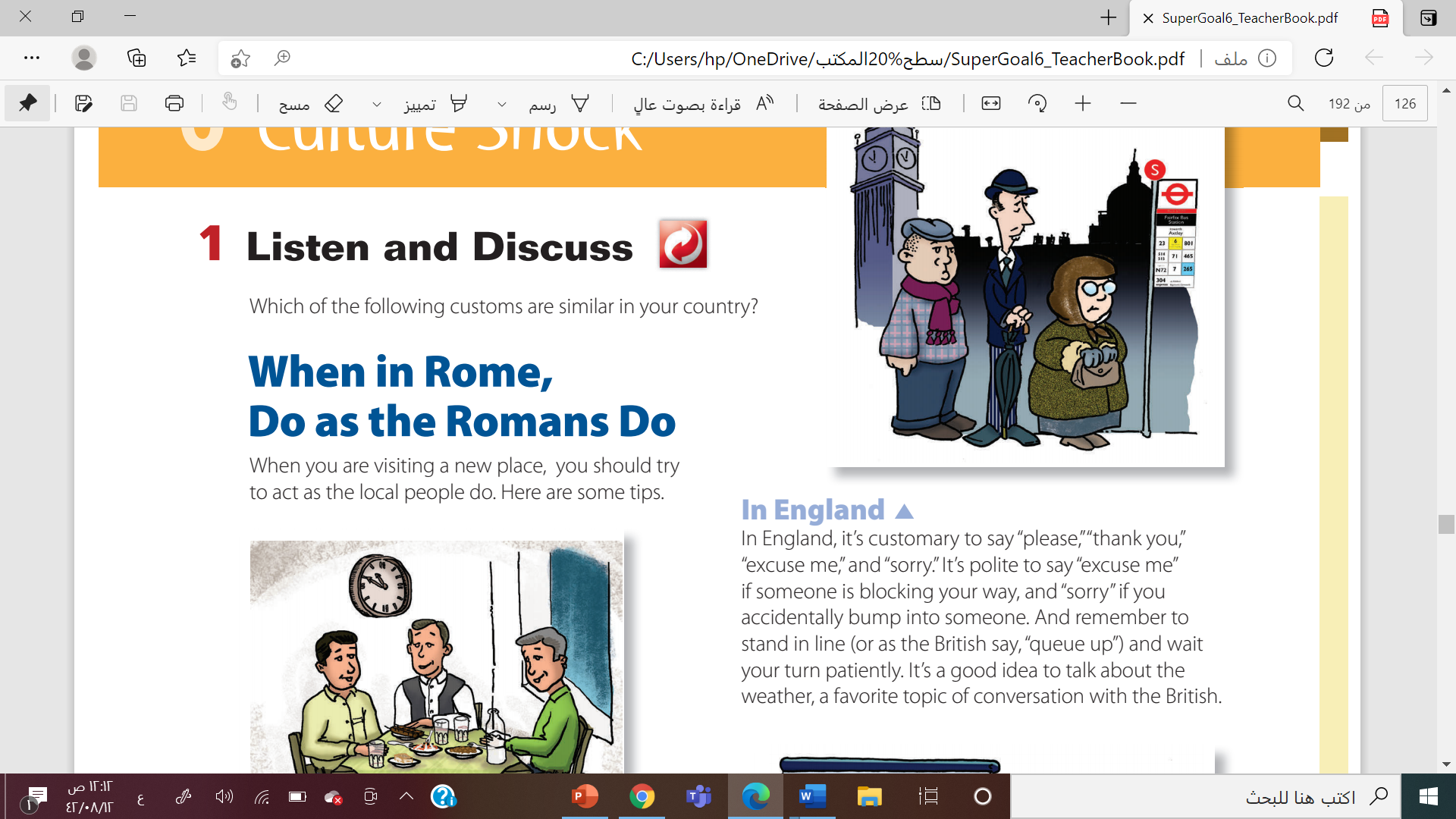 What do people in England usually do when they wait at bus stops?
What is the favorite topic of conversation with the British ?
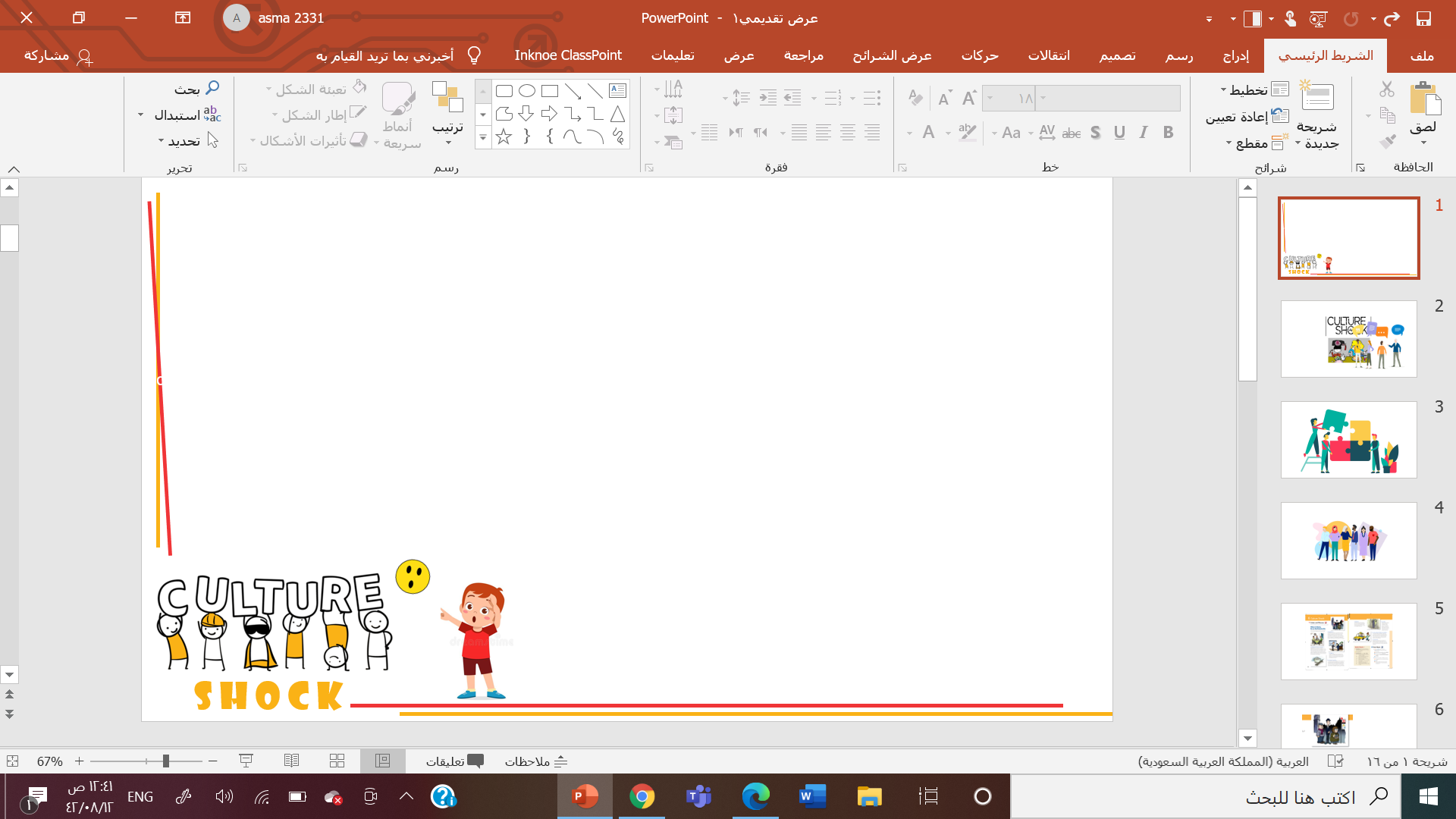 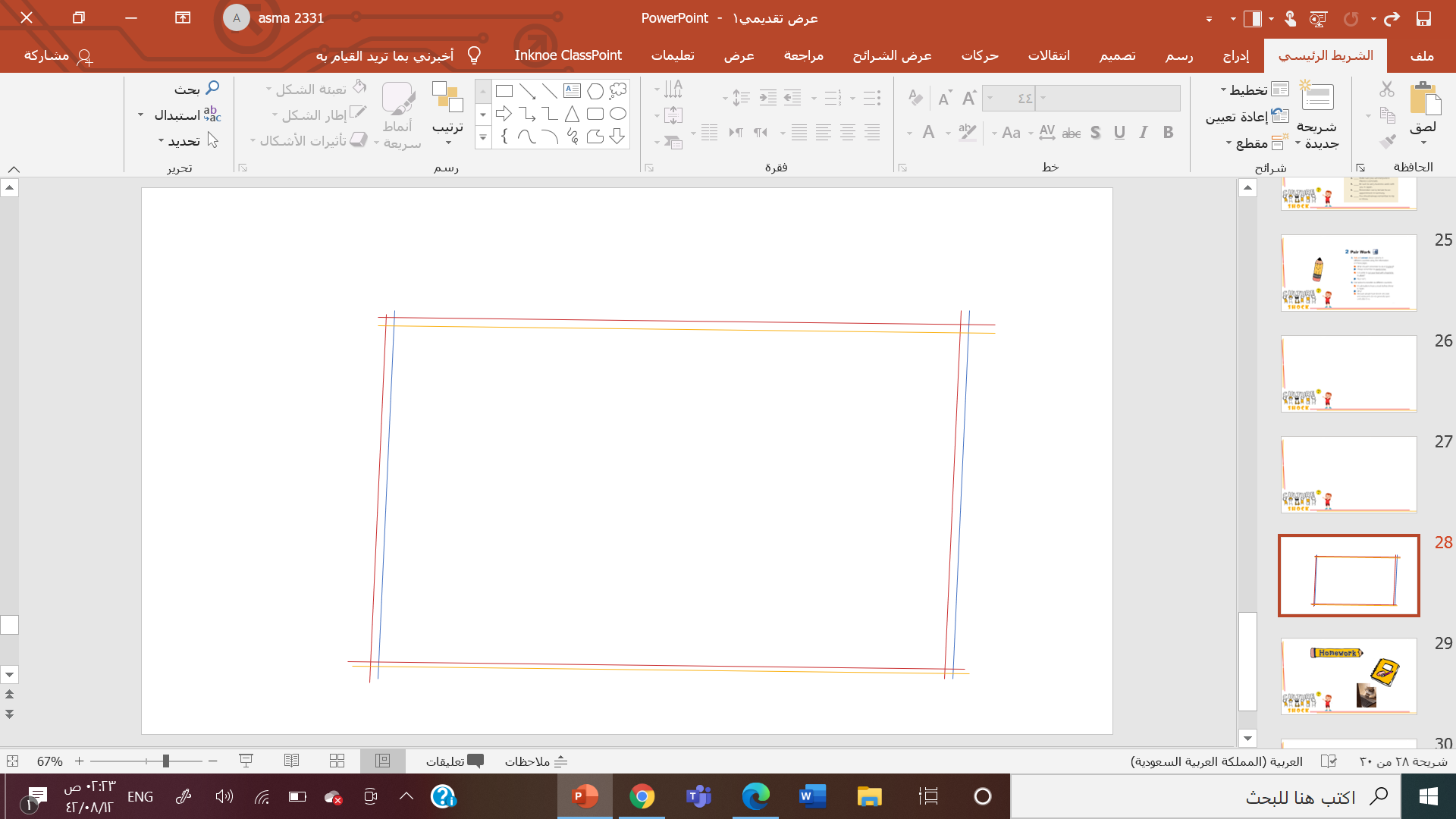 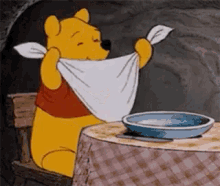 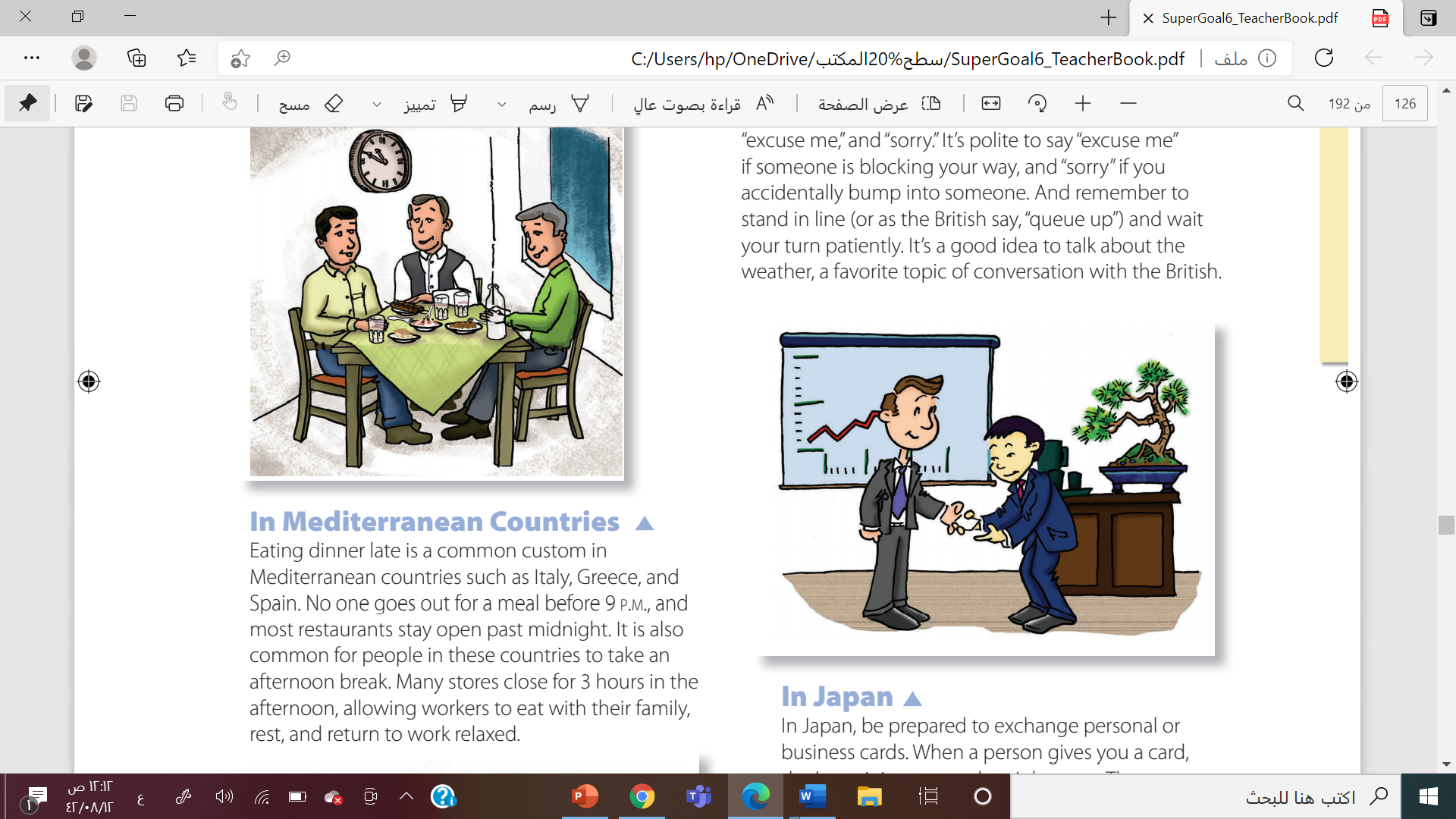 What are some Mediterranean countries?
What is the common custom in Mediterranean countries ?
People in these countries are common to take morning breaks  ( T or F )
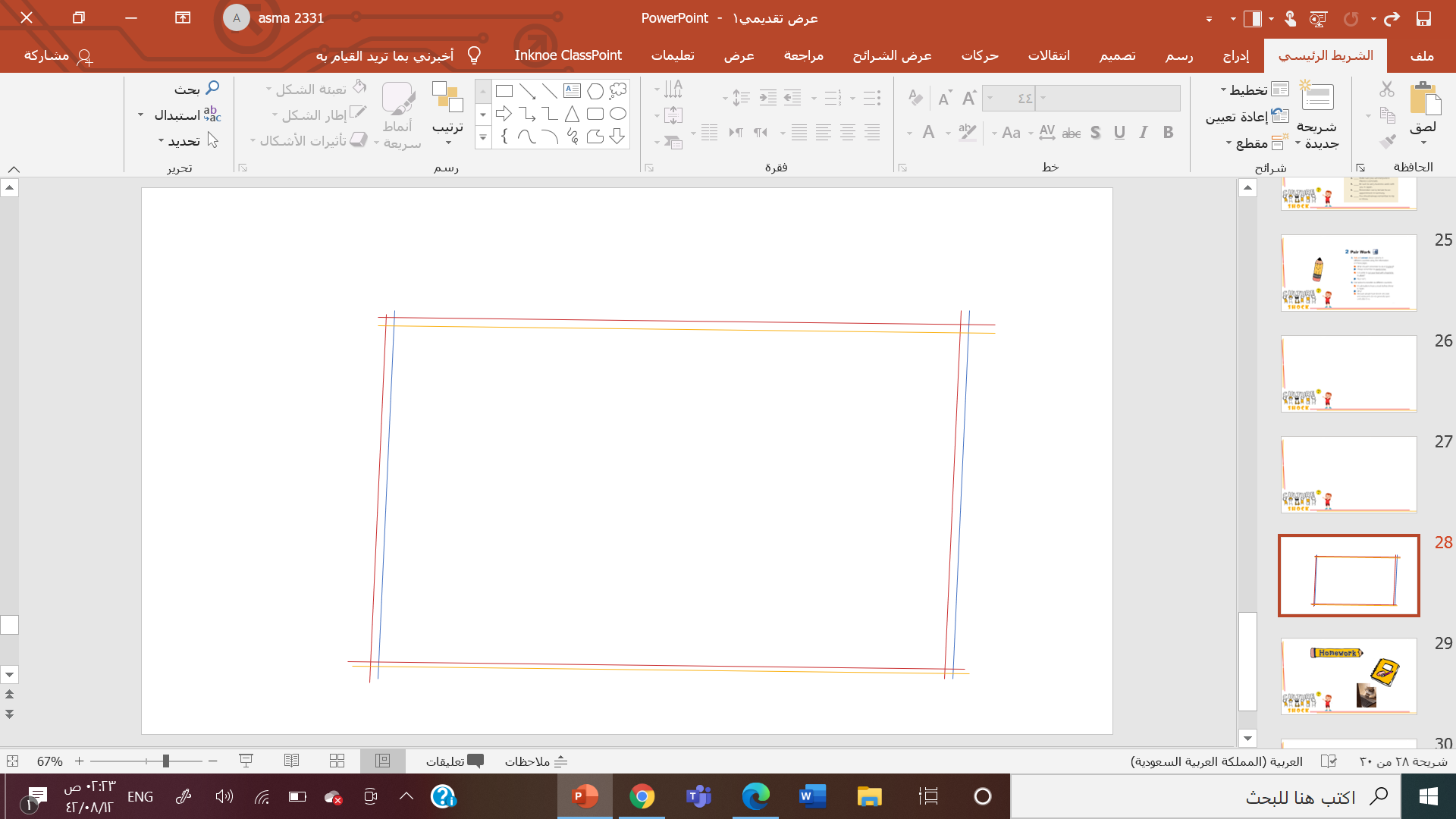 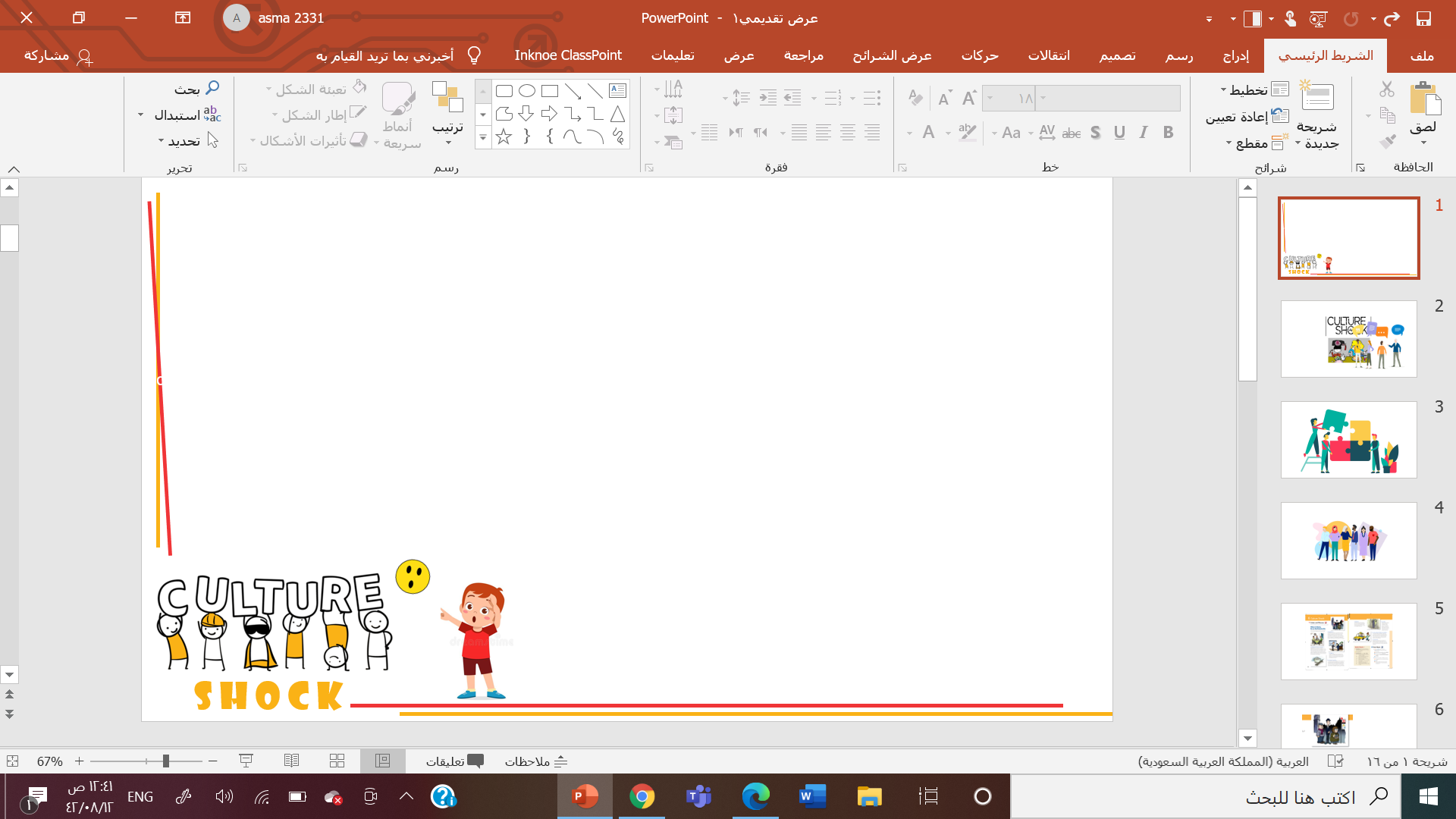 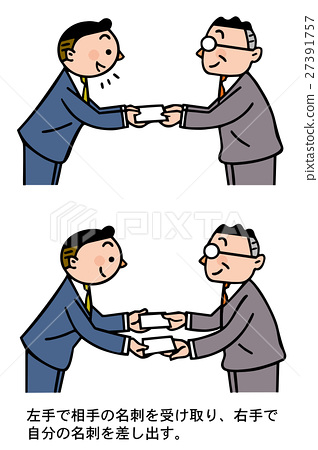 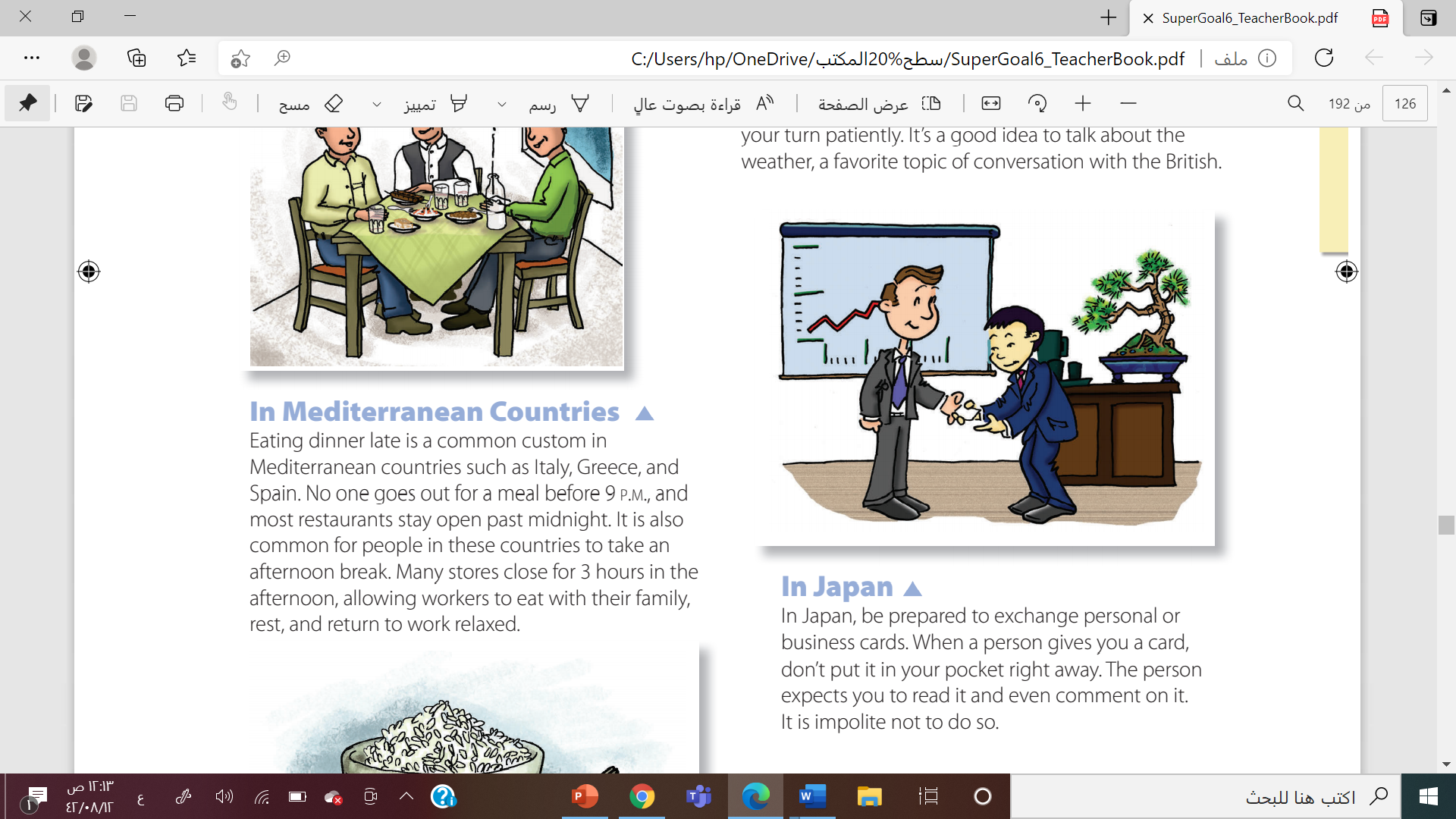 Where is the exchange of business cards or personal cards important?
Do you think it’s polite or impolite in Japan to talk about the cards?
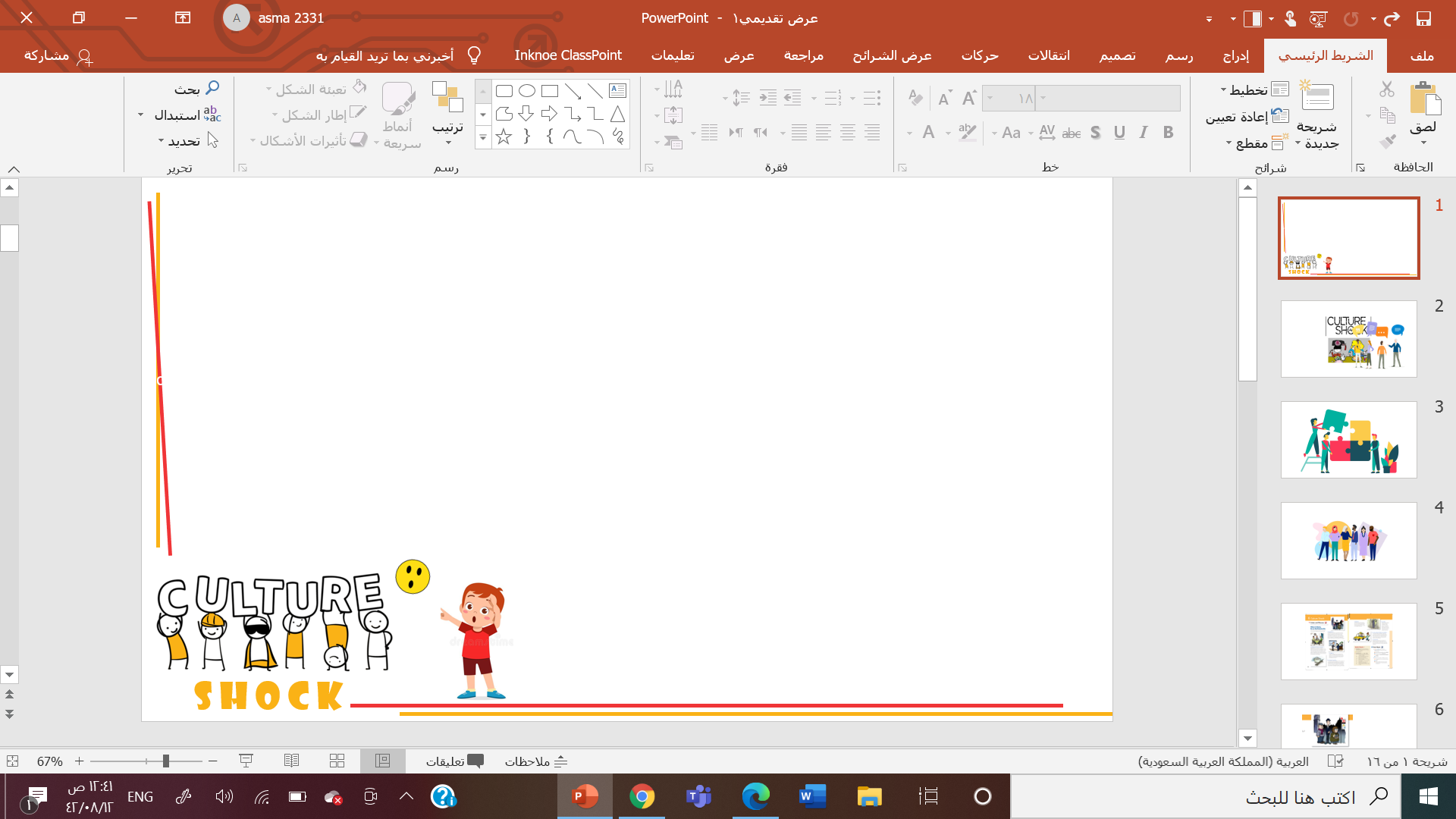 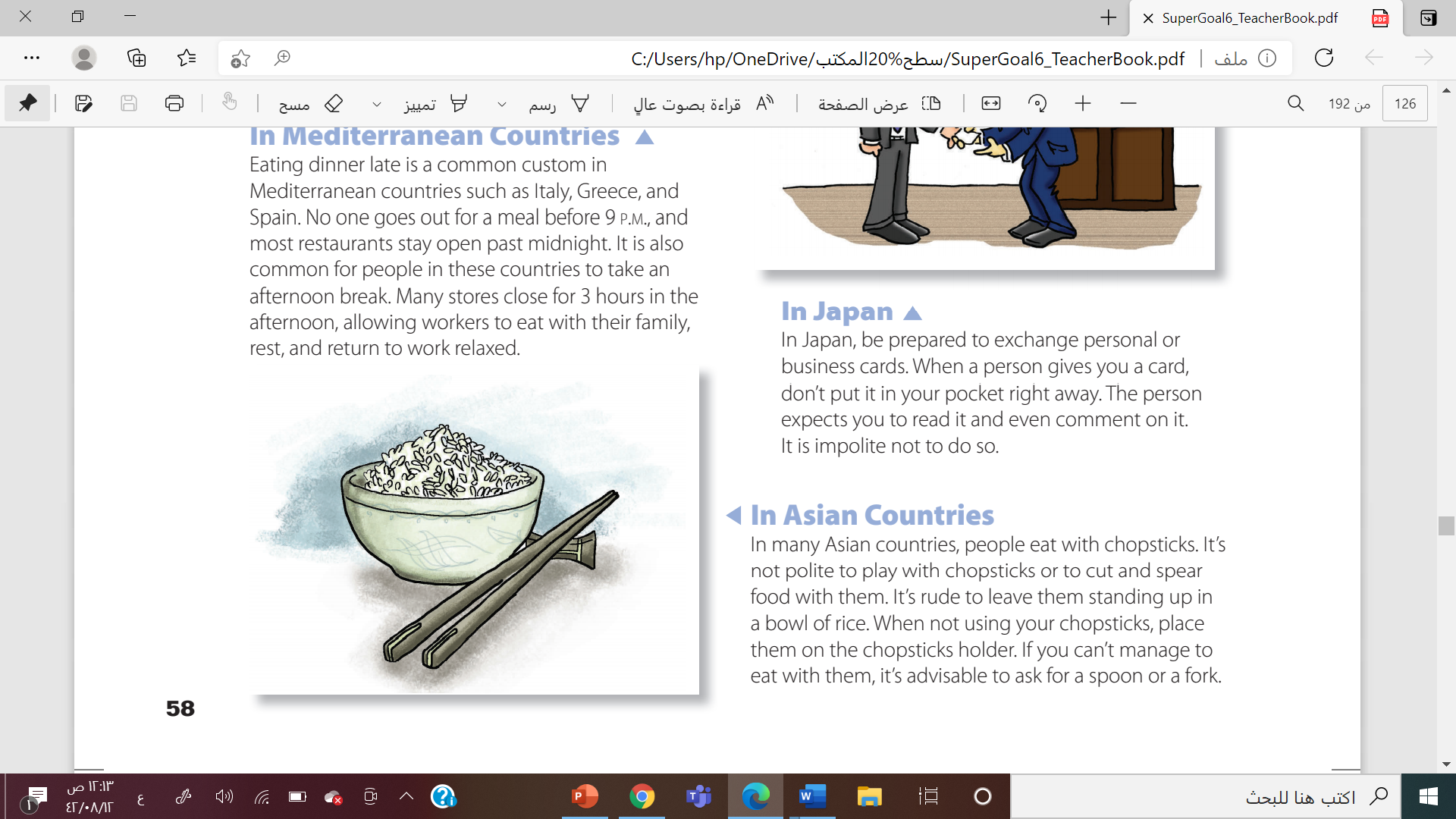 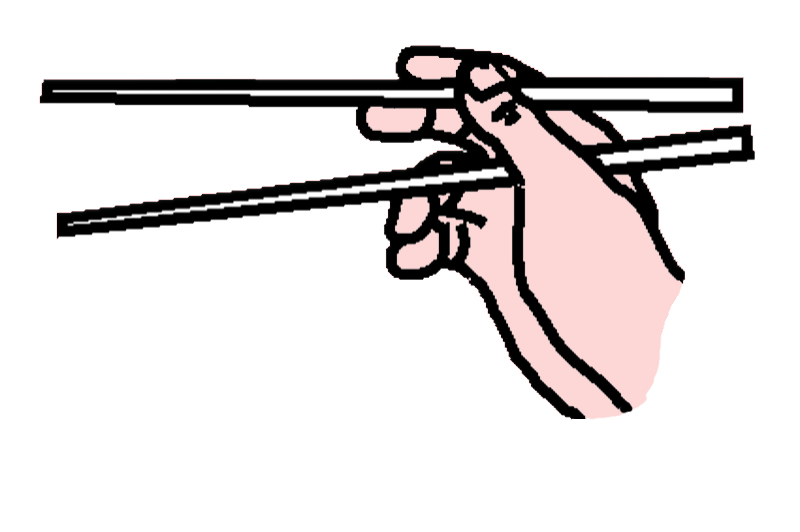 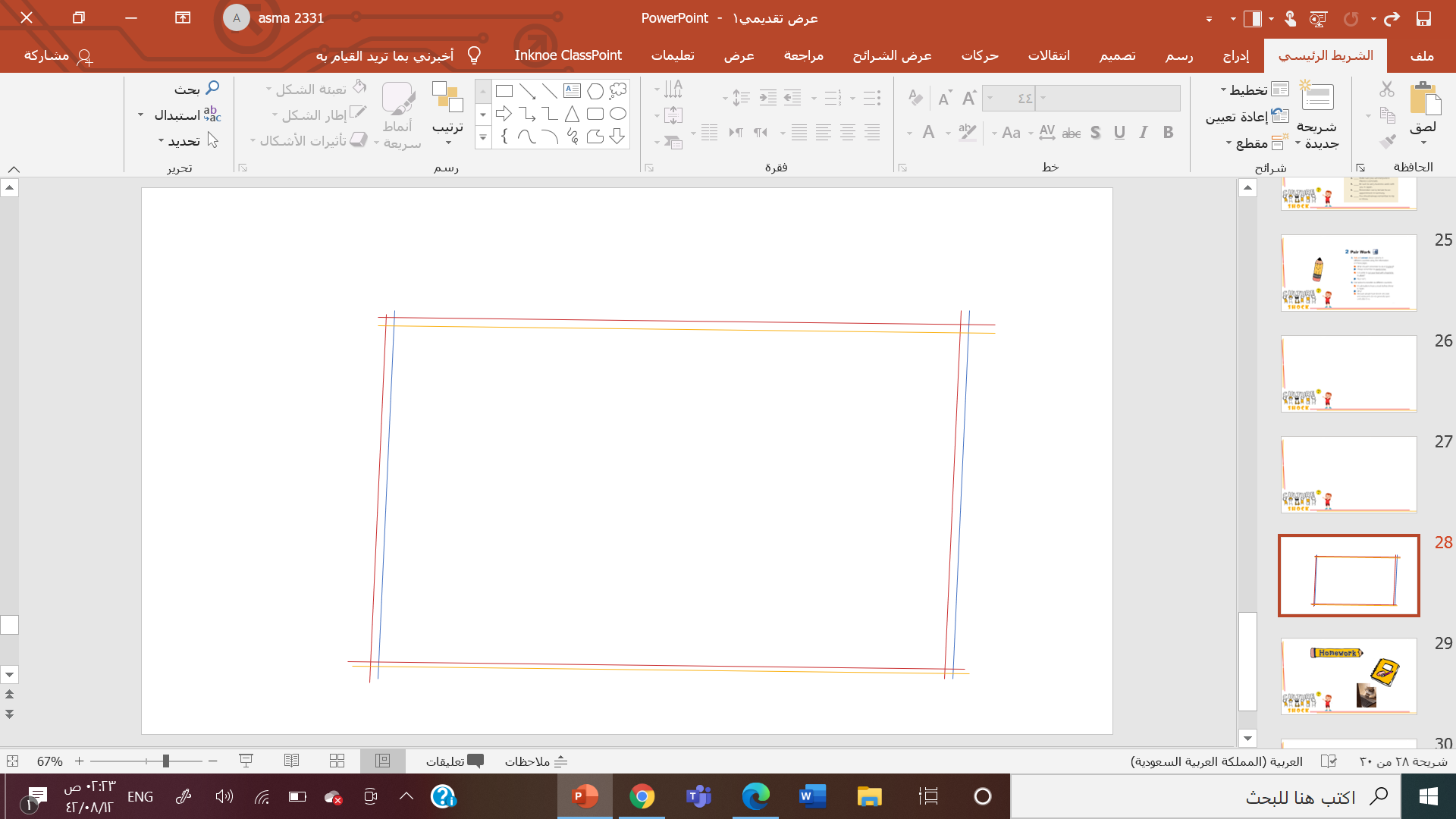 What do many Asian cultures use to eat with?
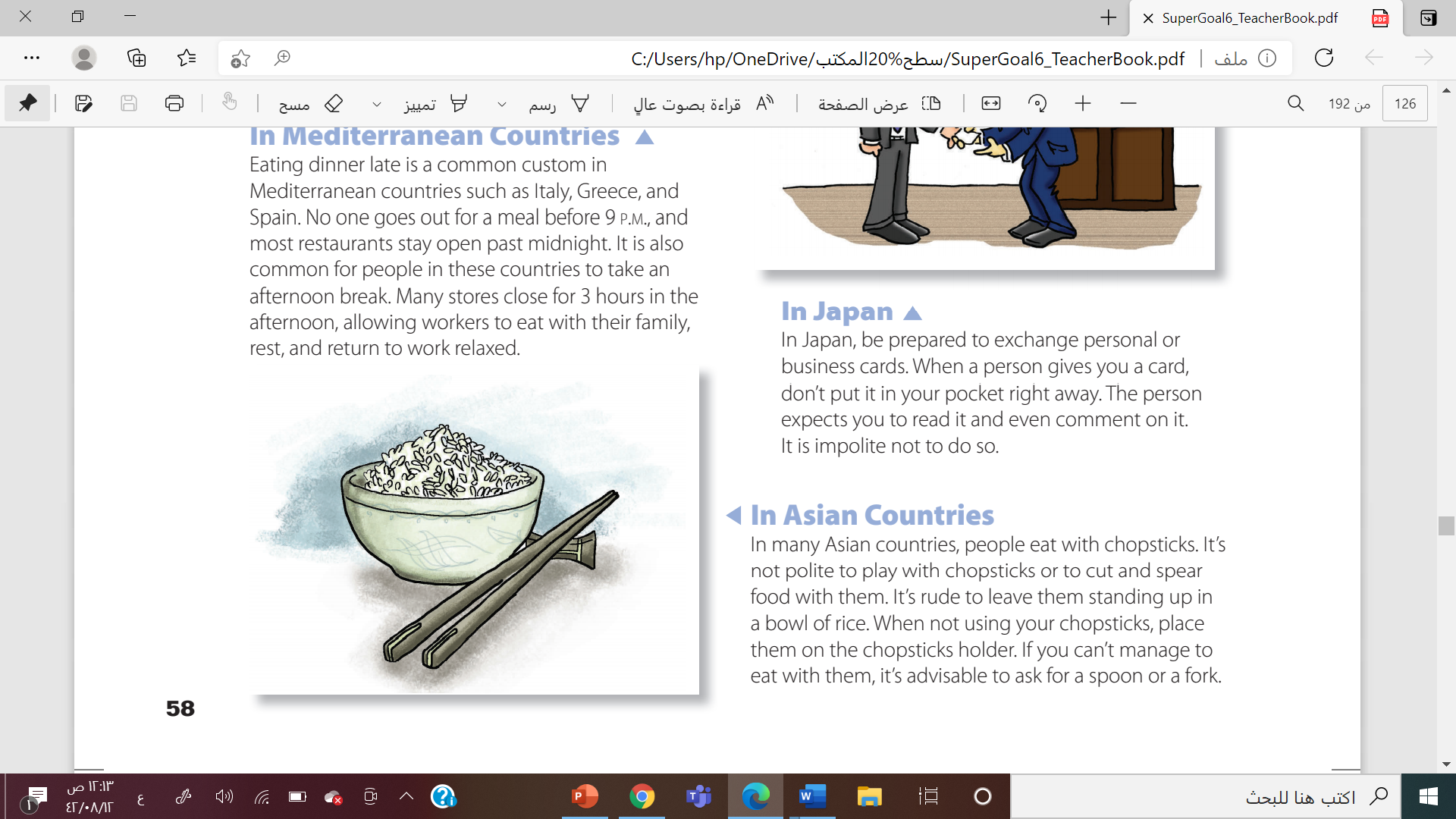 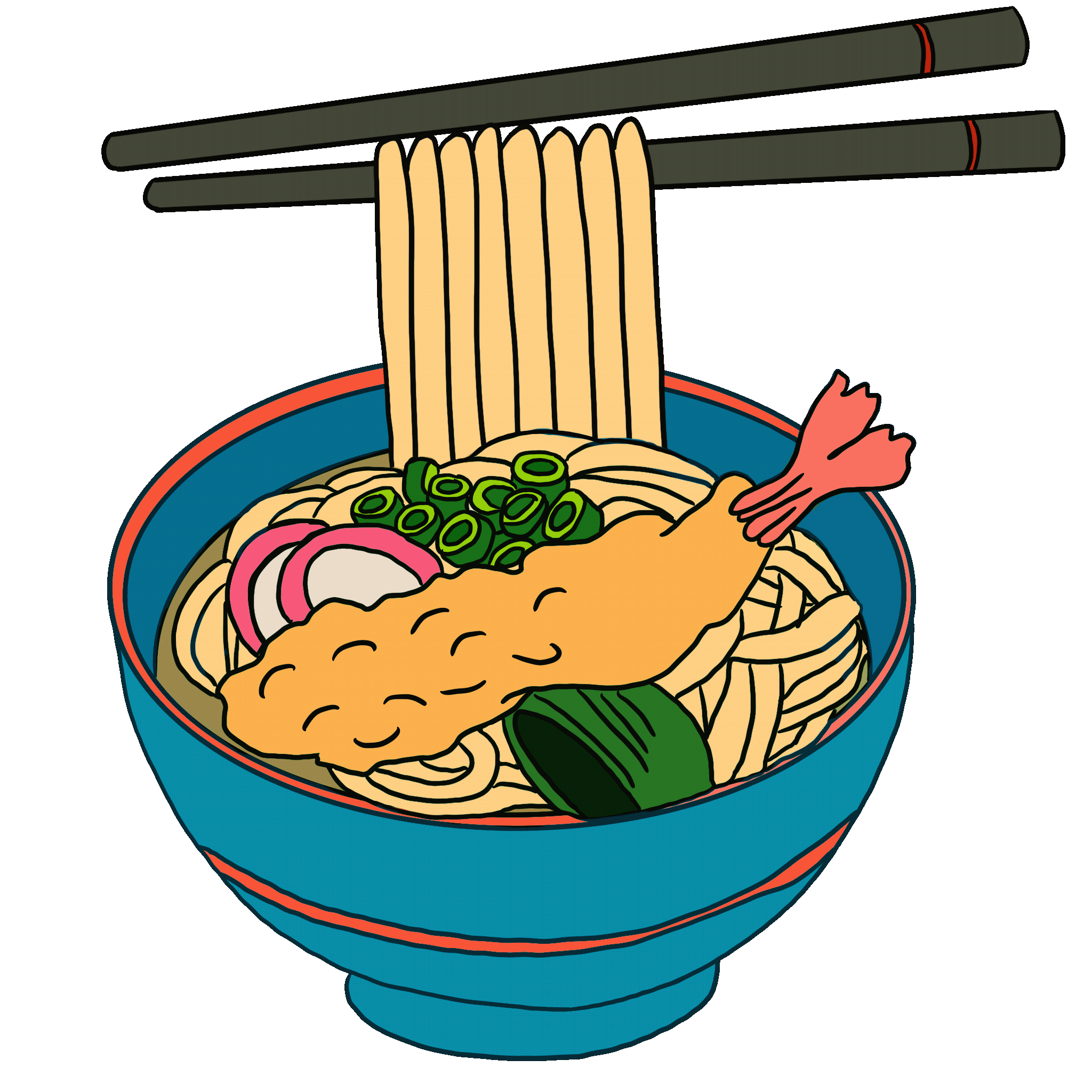 It’s polite to play with chopsticks ( T or F )
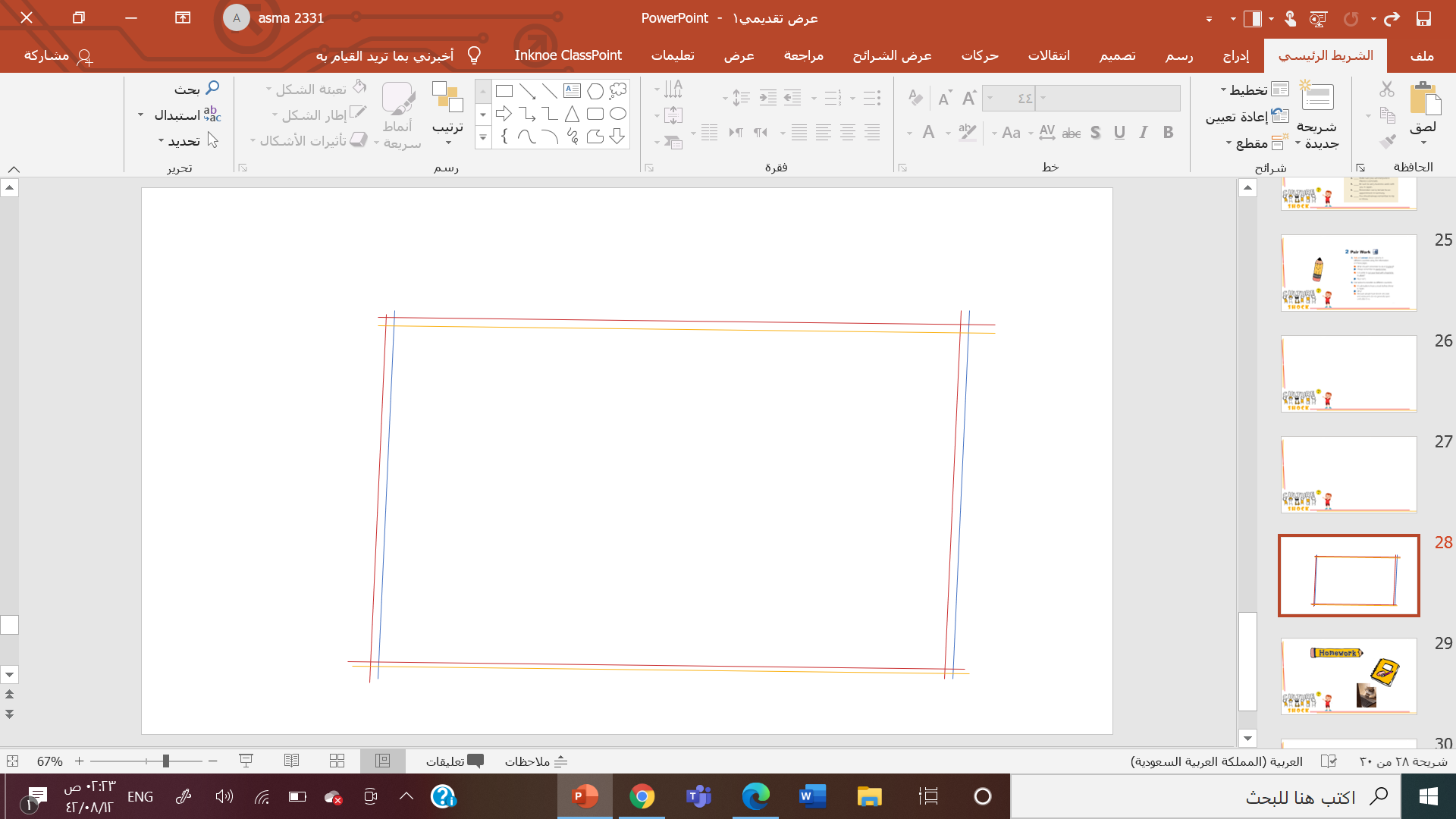 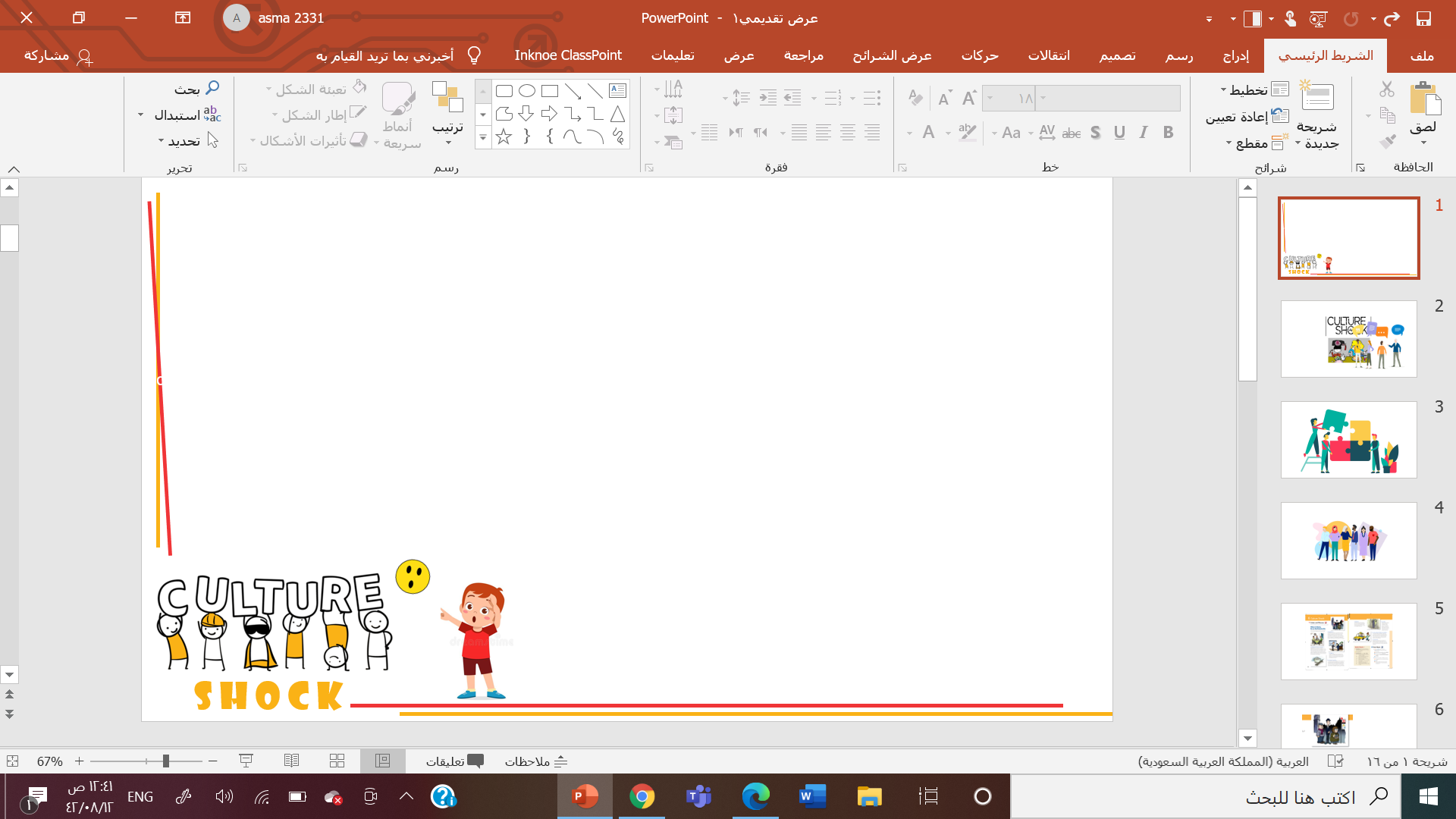 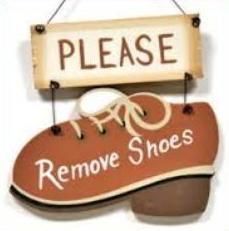 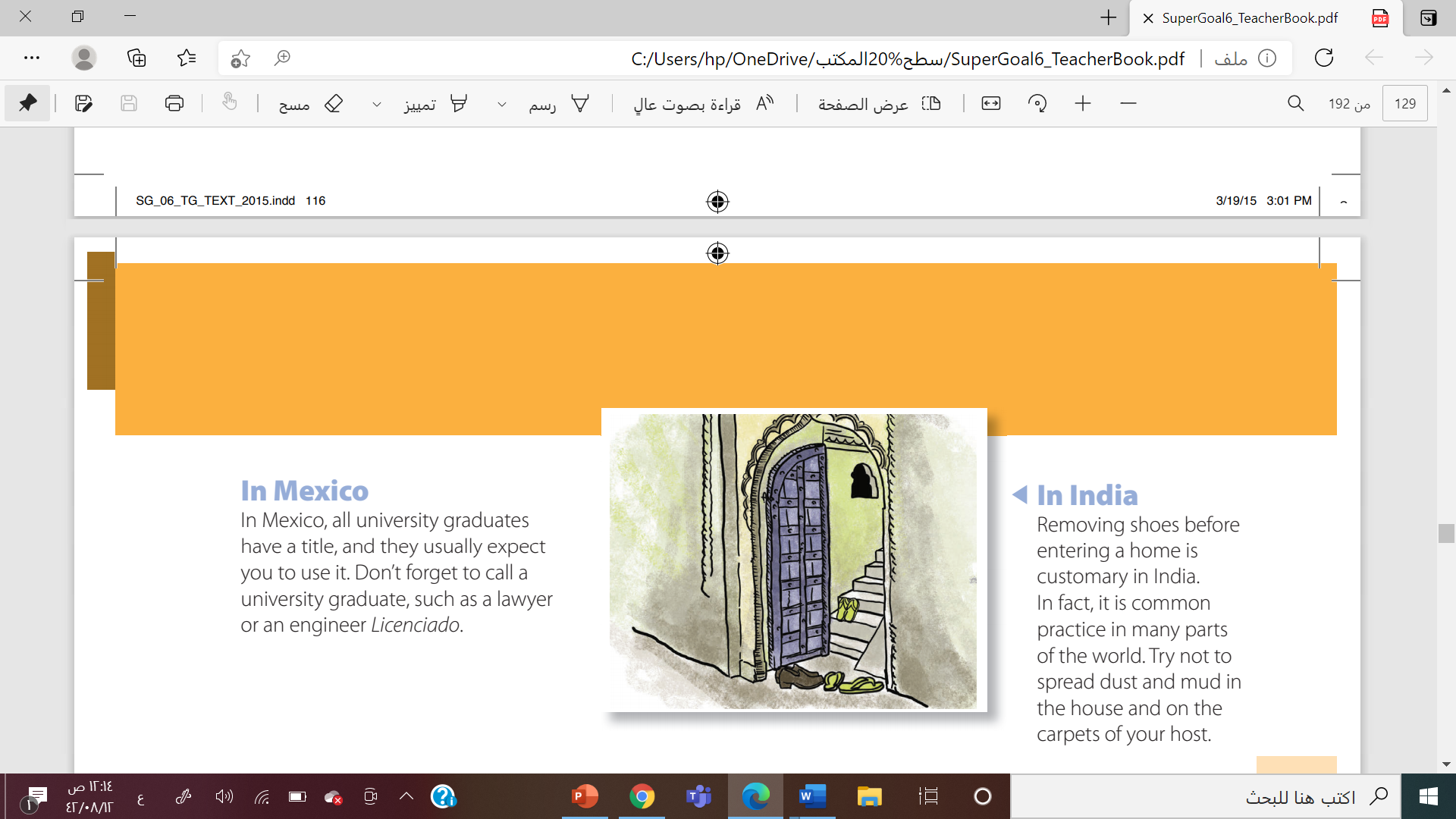 What is a custom they have in India?
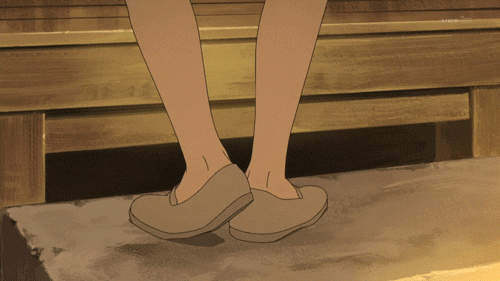 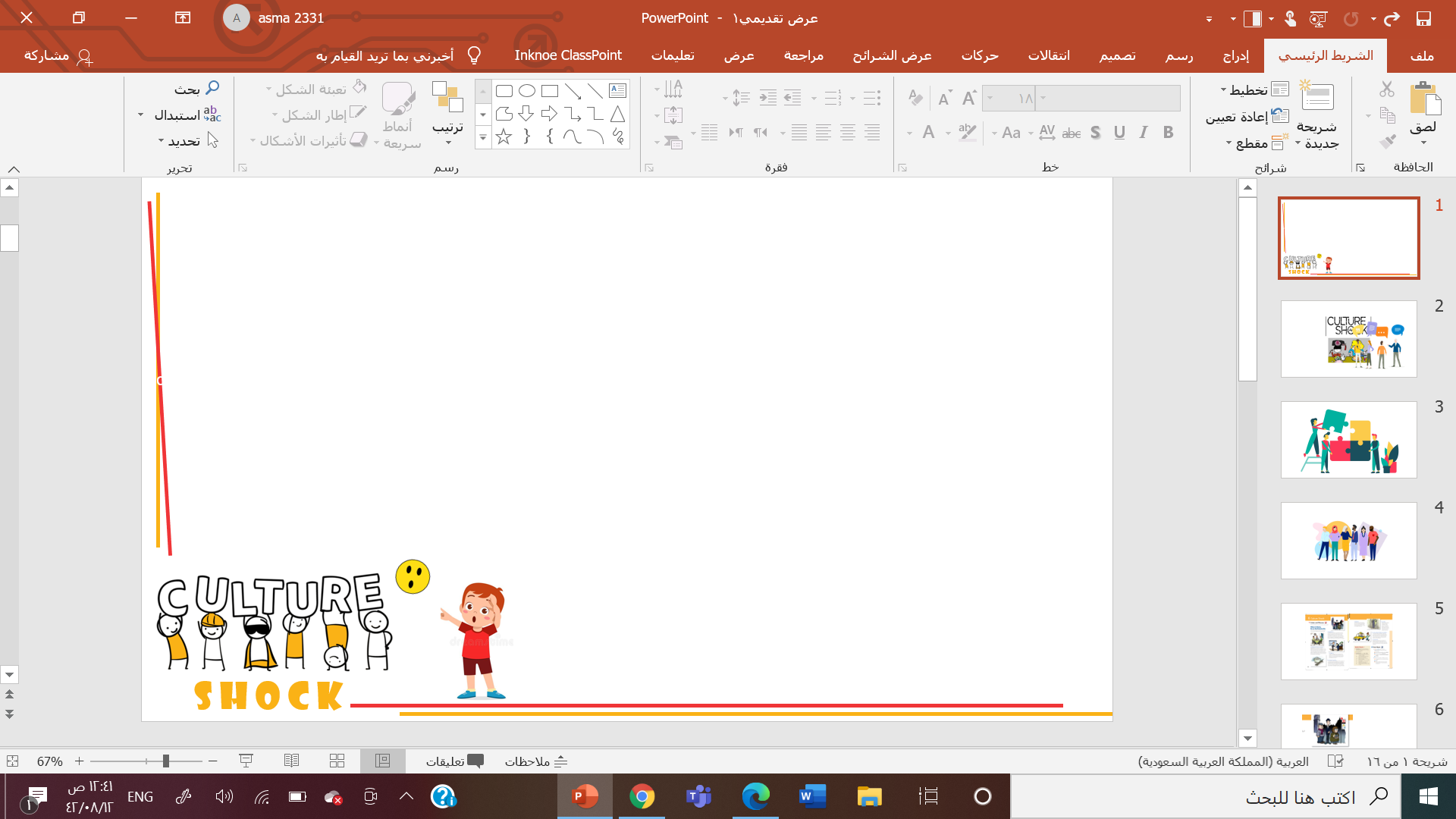 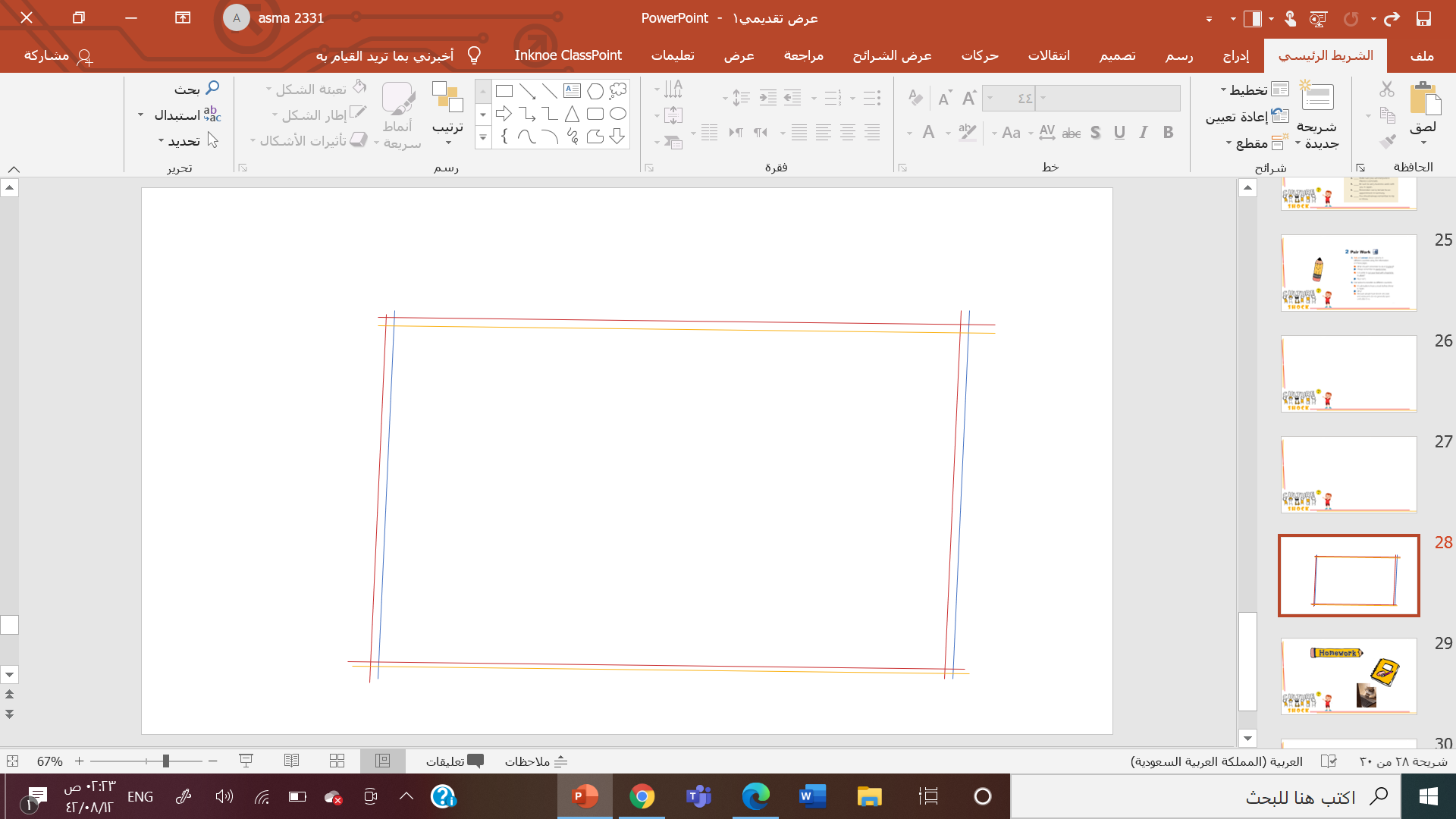 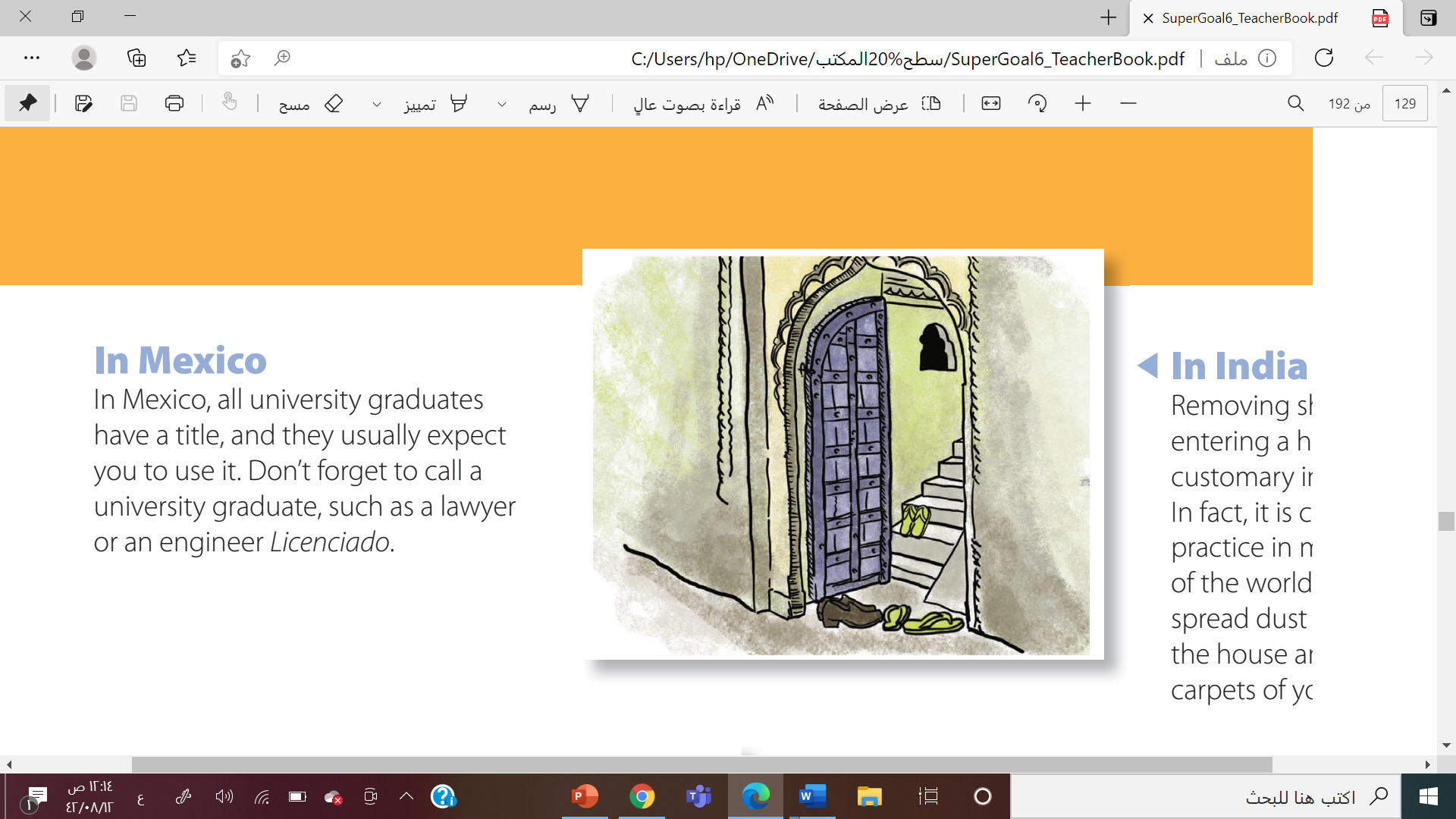 In which countries do you think all university graduates have a title?
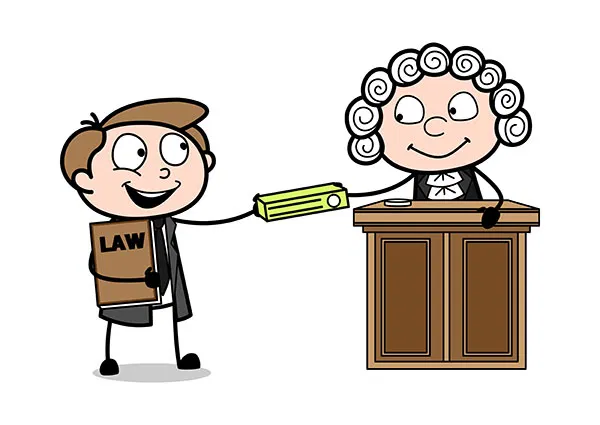 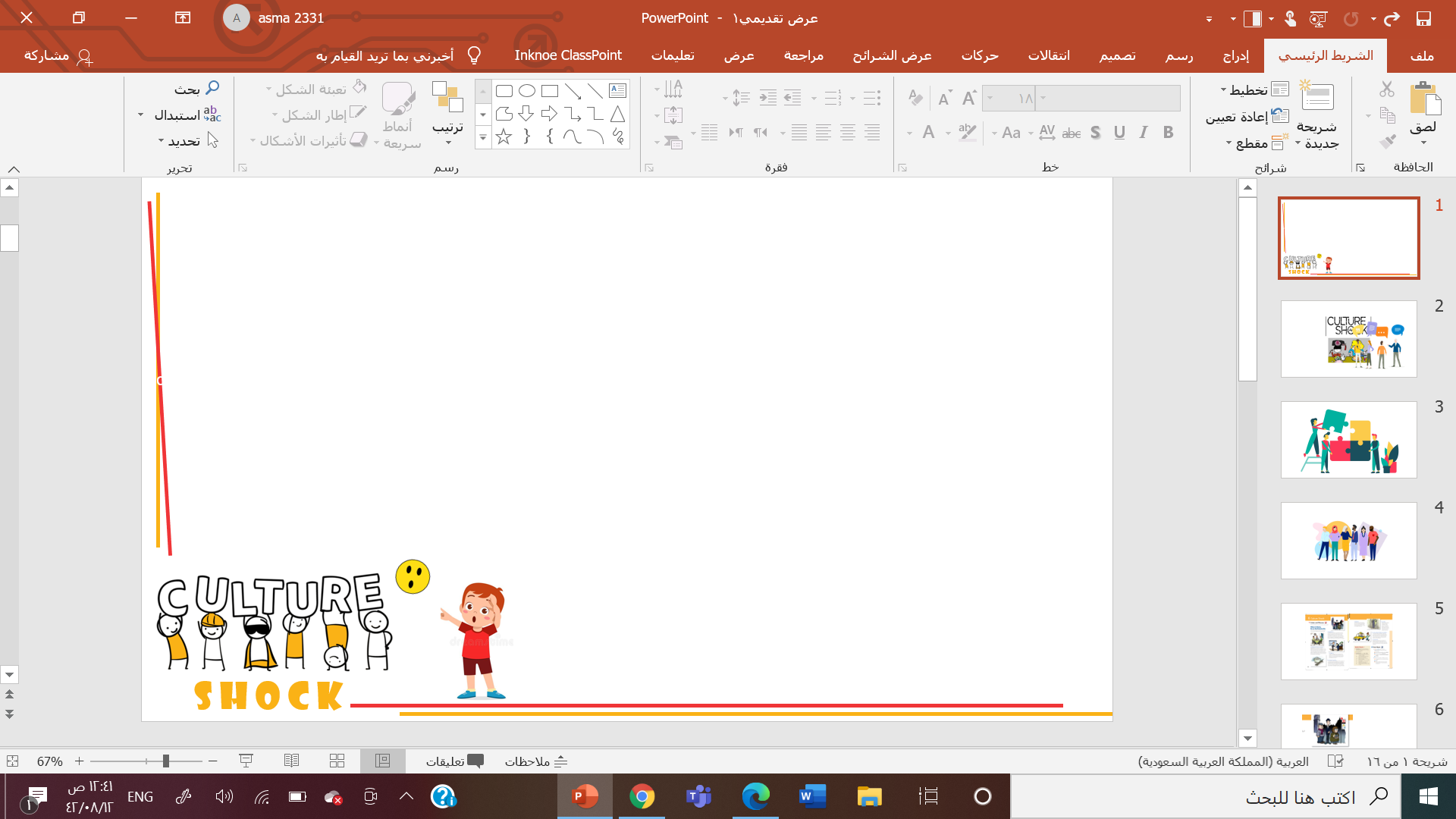 When do cab drivers get angry in the United States?
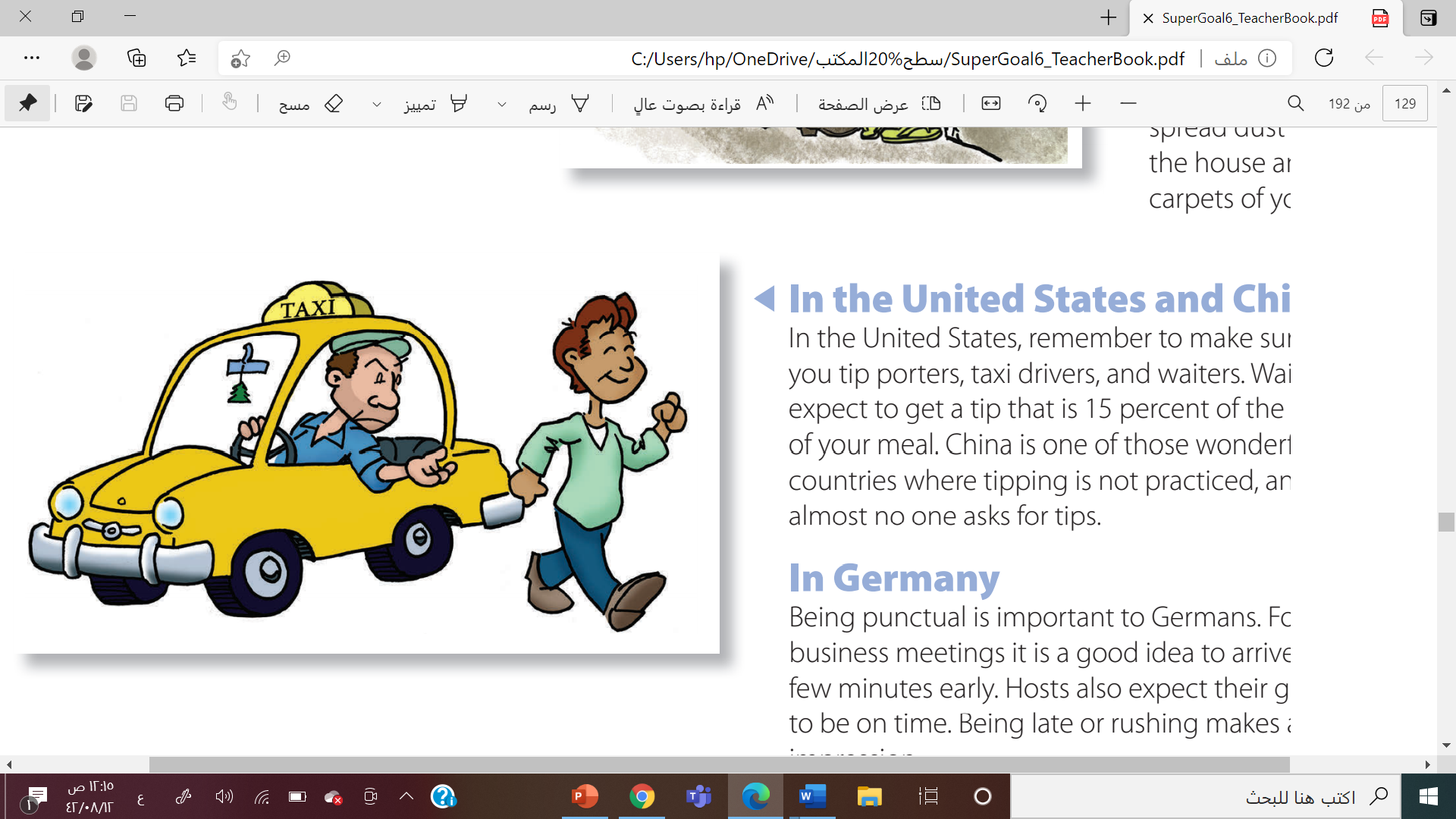 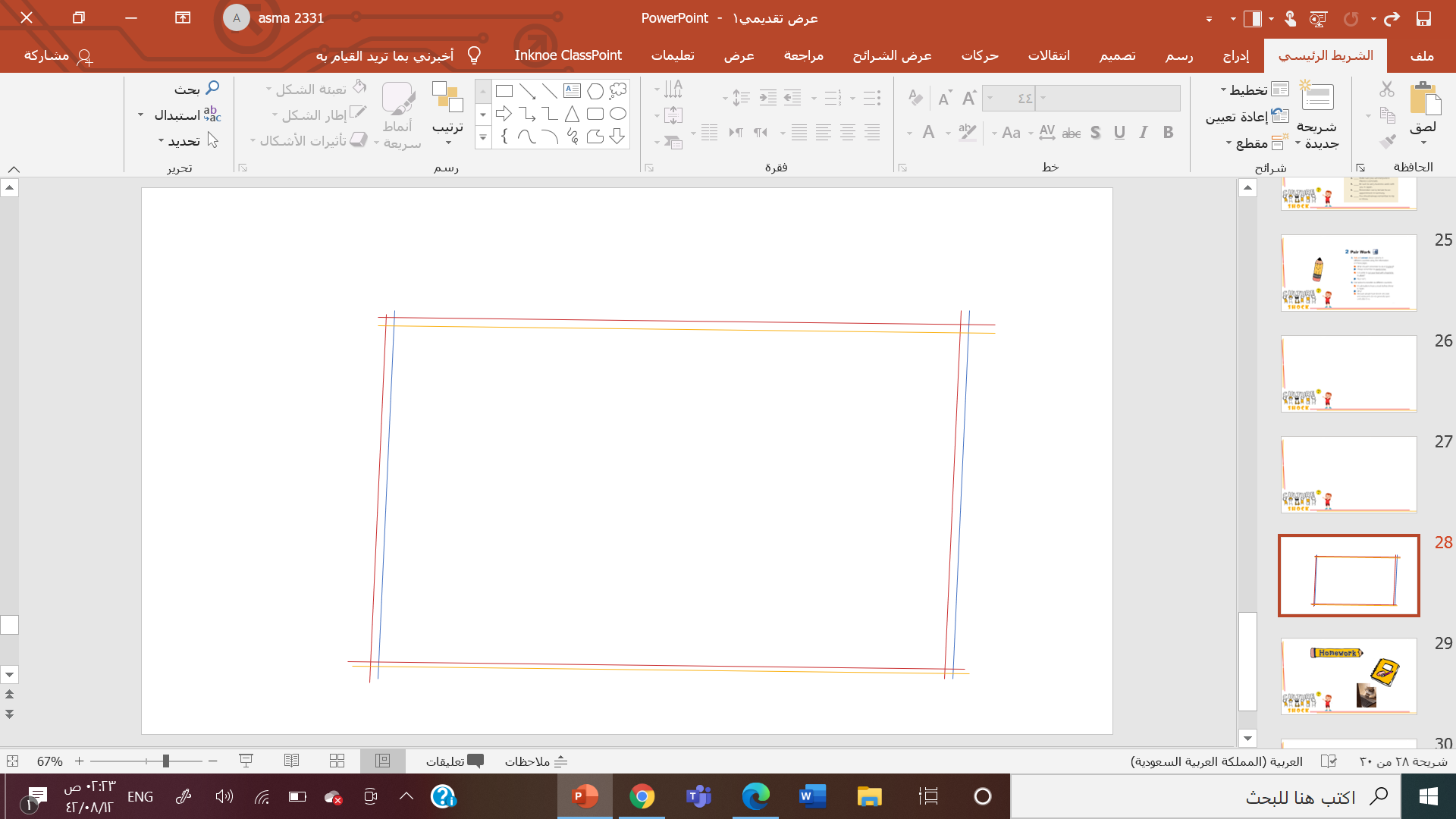 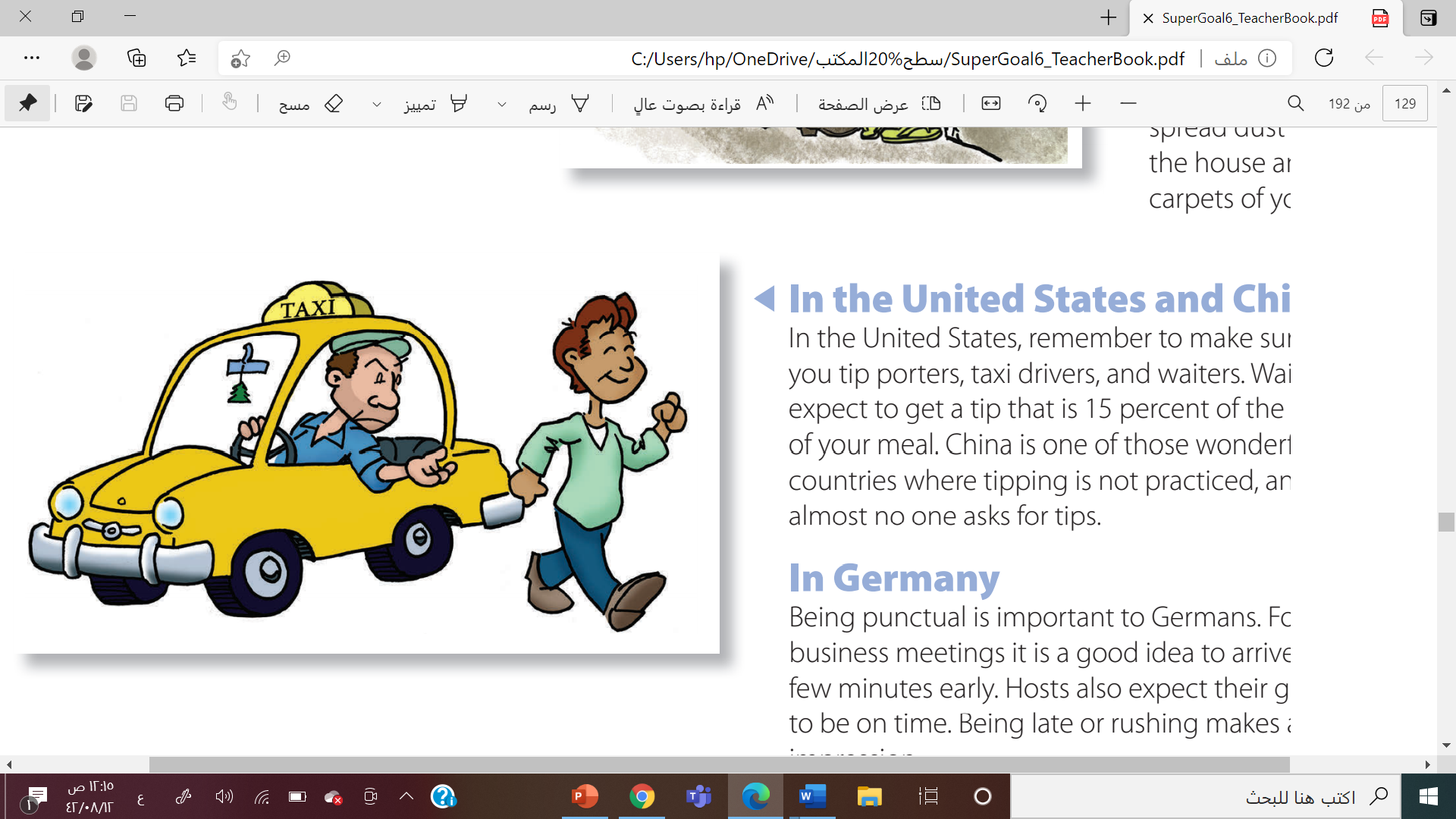 The tip is usually 20% precent of your meal 
(T or F)
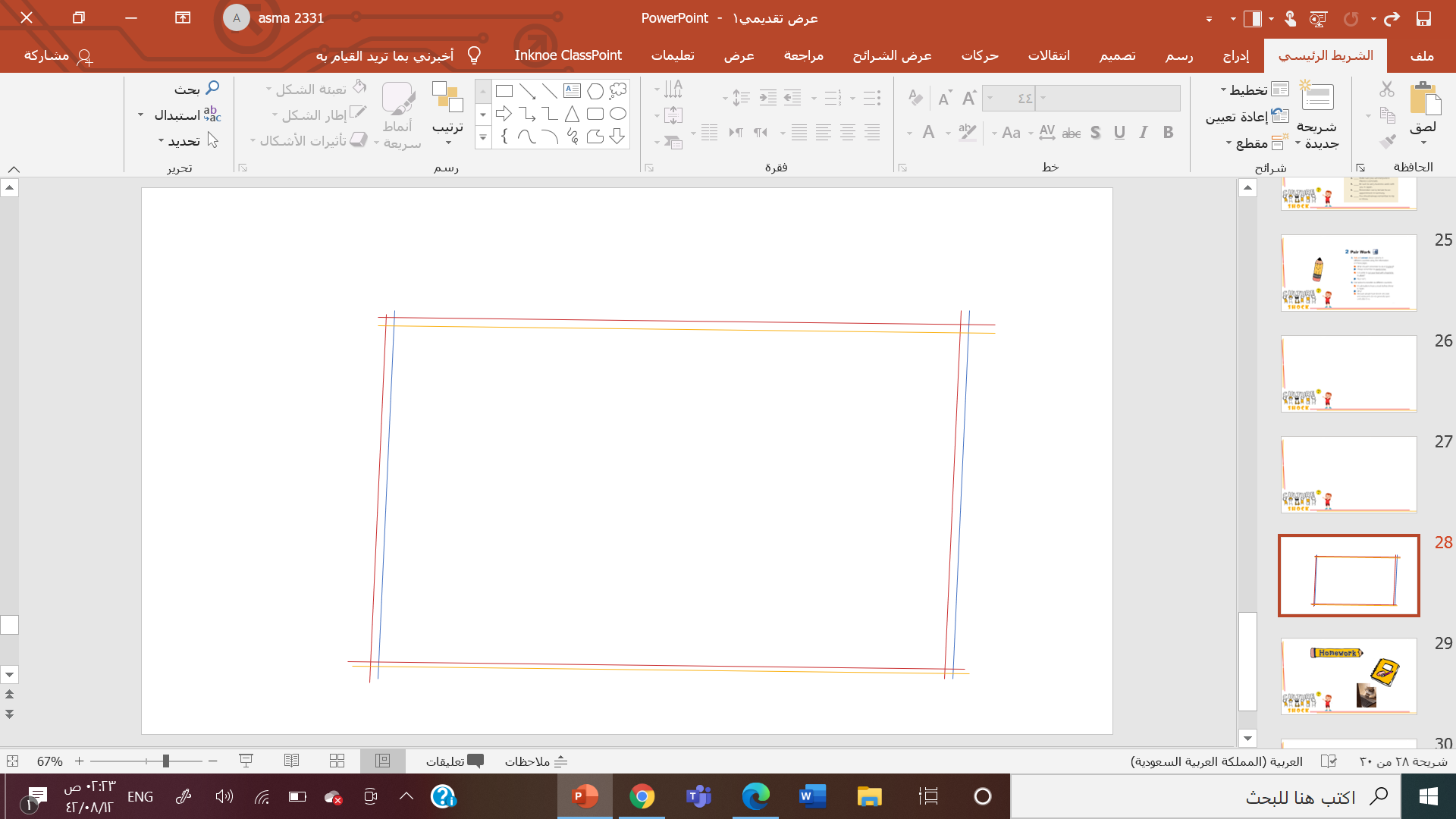 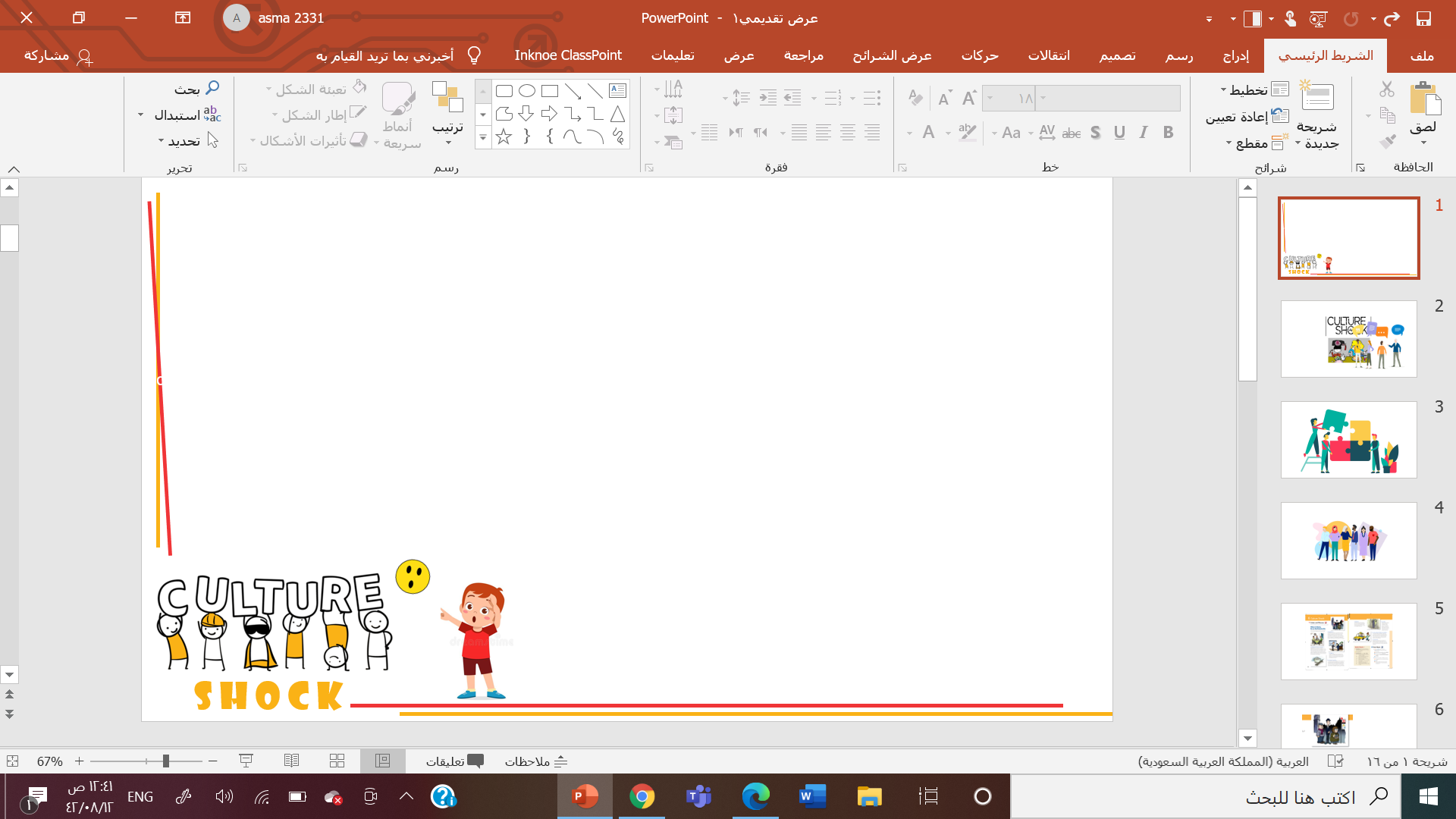 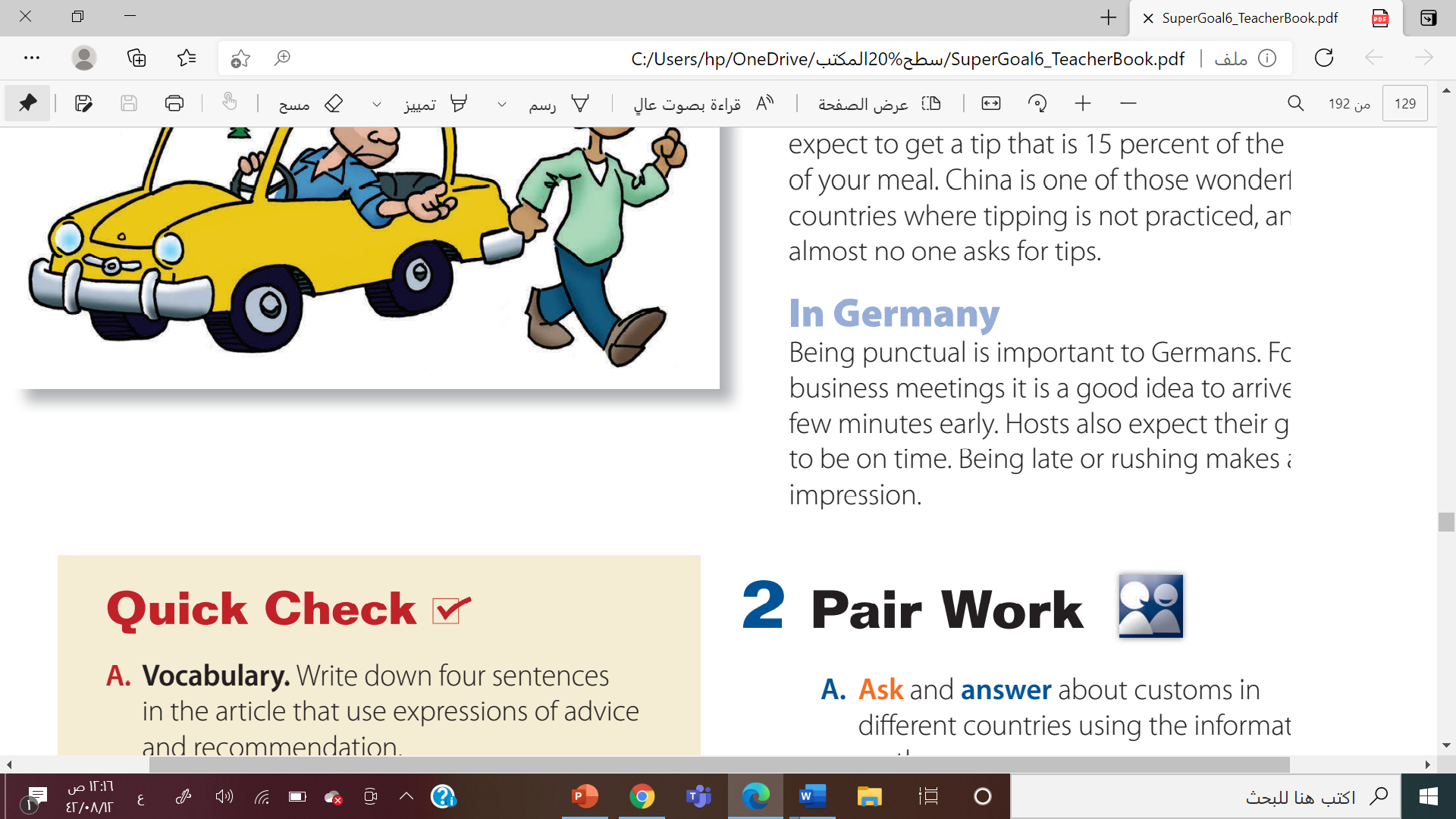 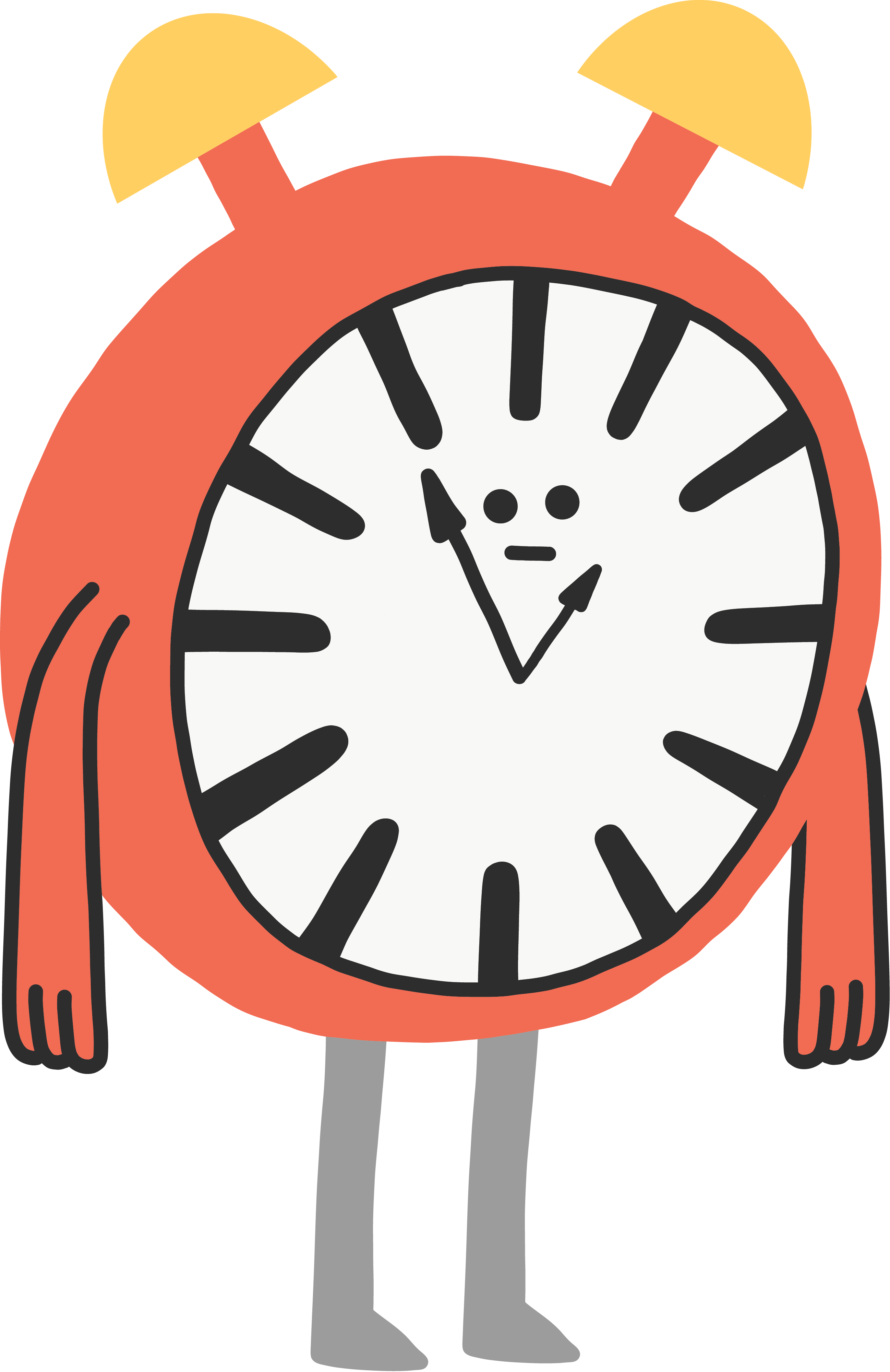 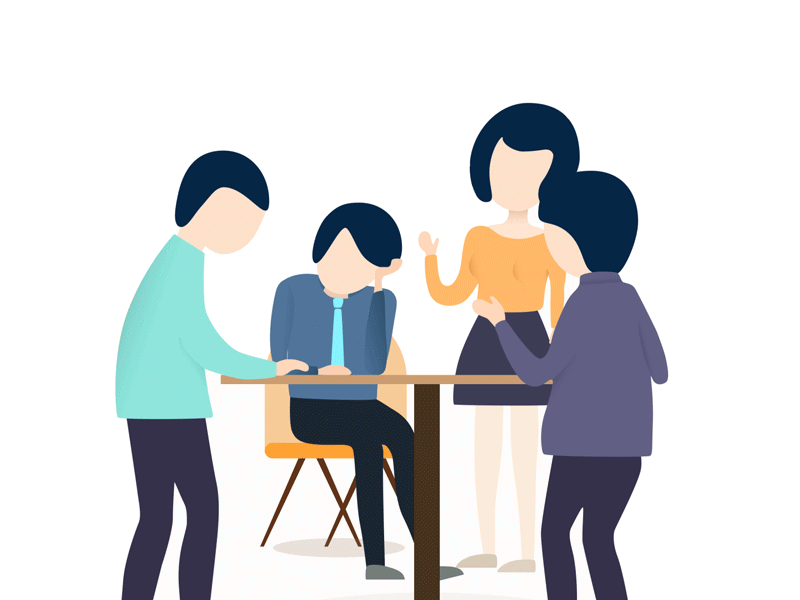 It is good idea to arrive early before meeting in Germany ( T or F )
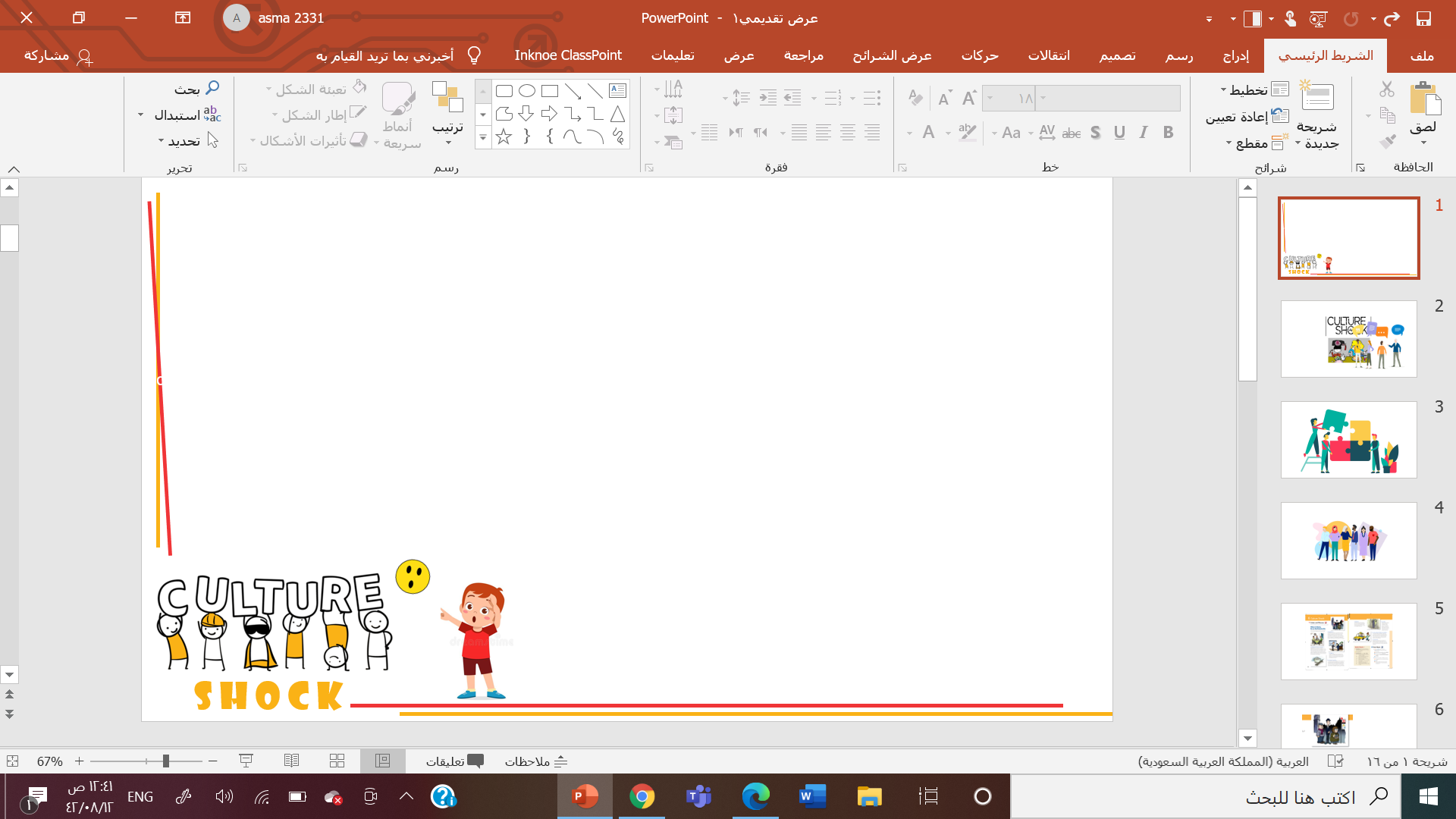 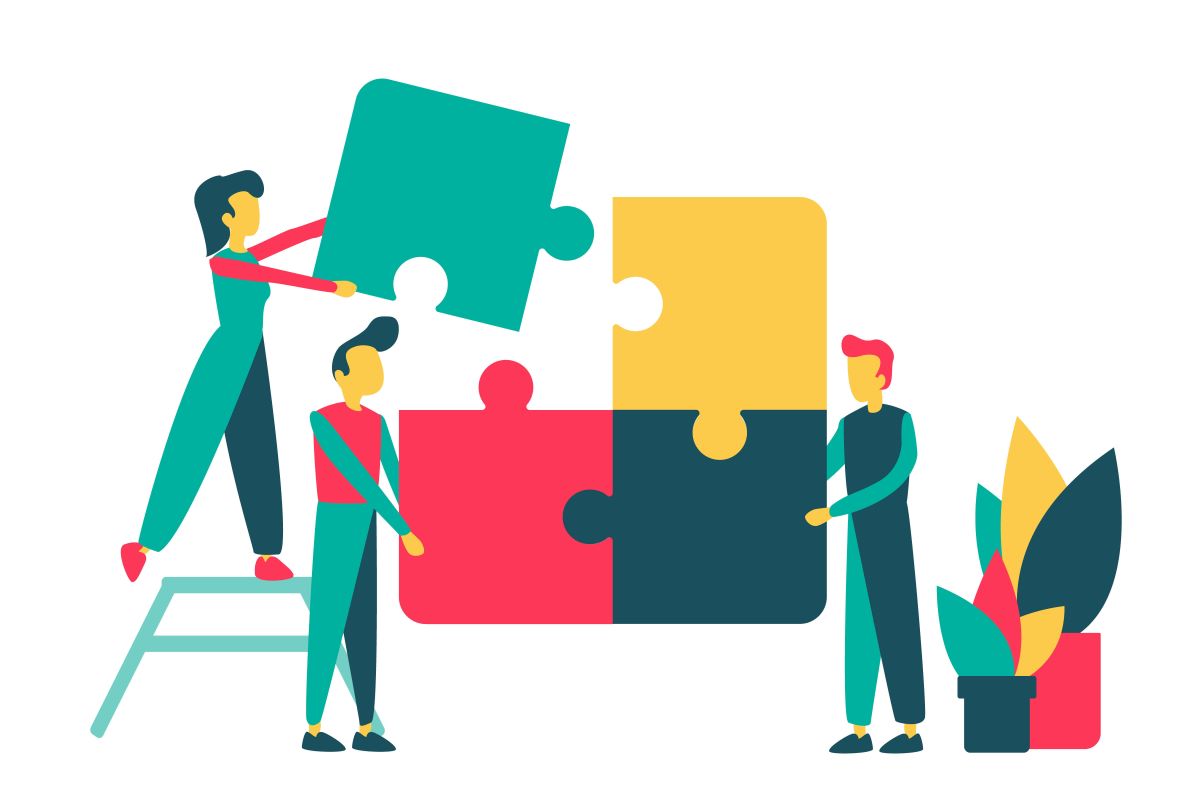 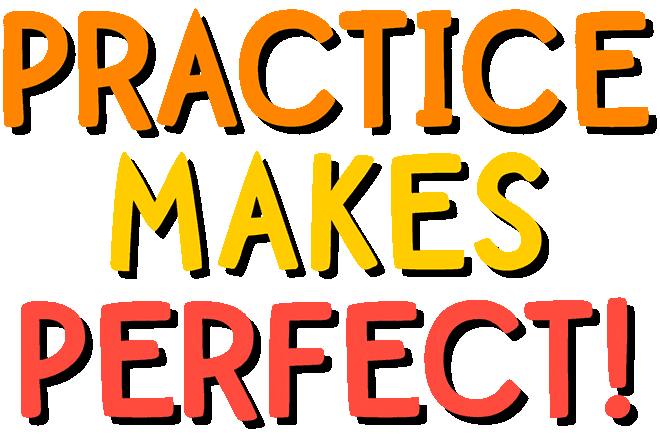 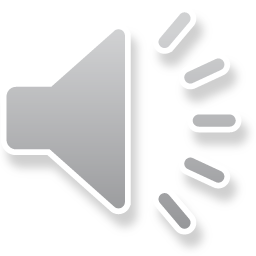 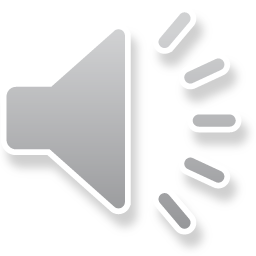 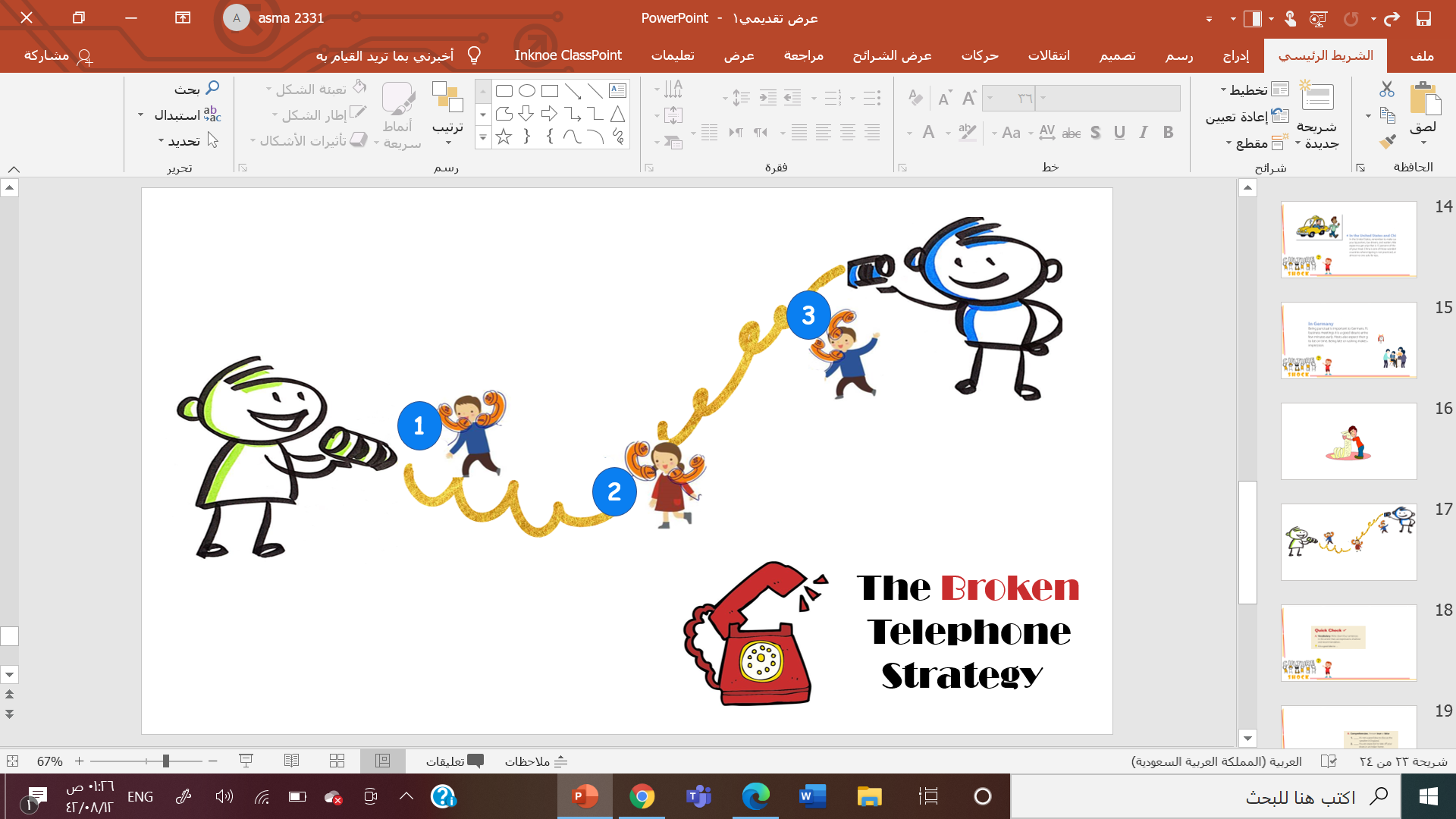 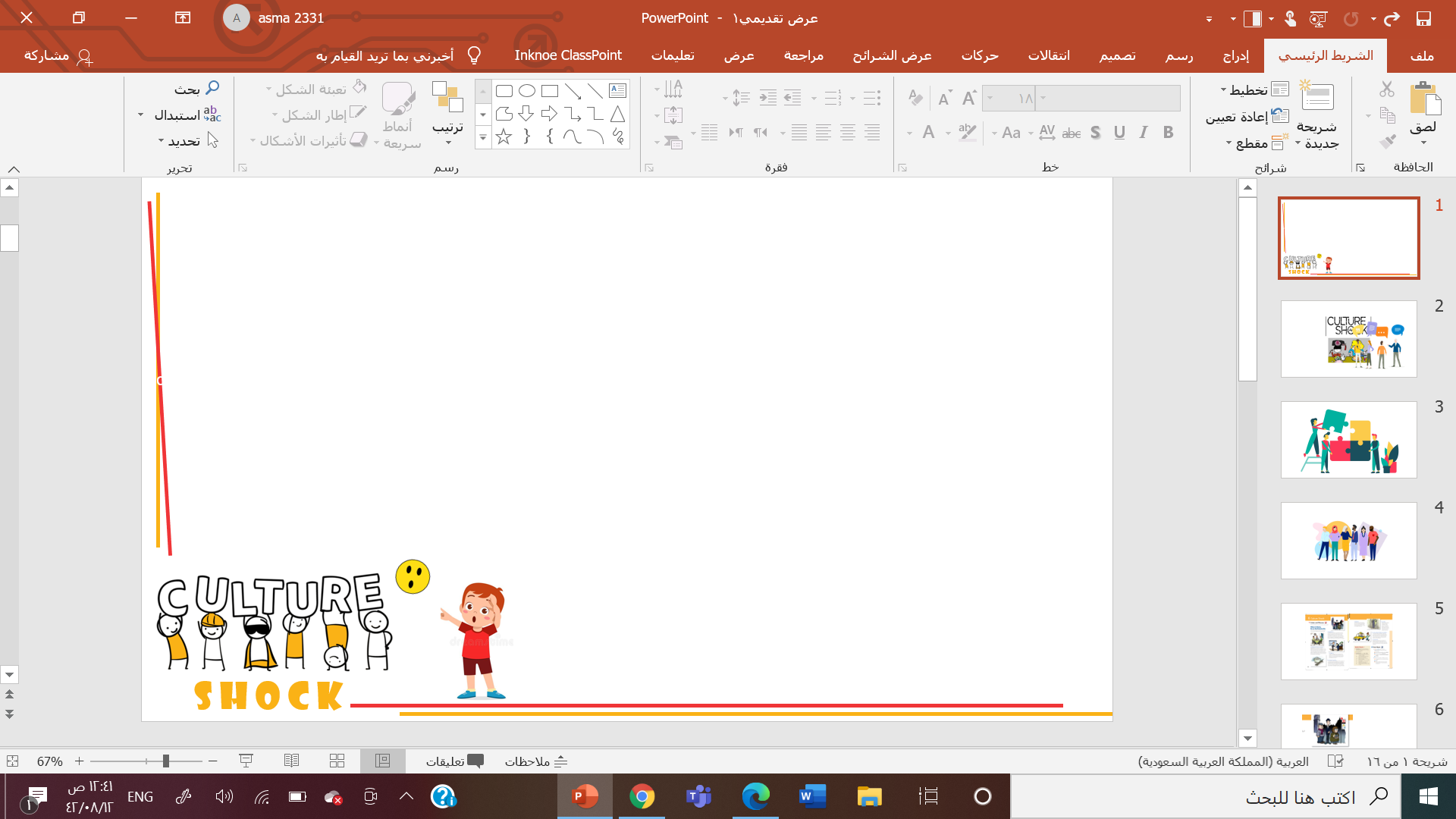 Which of the following customs are similar in your country?
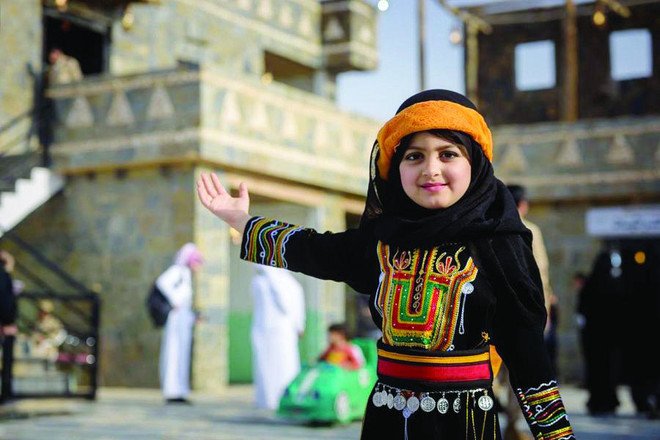 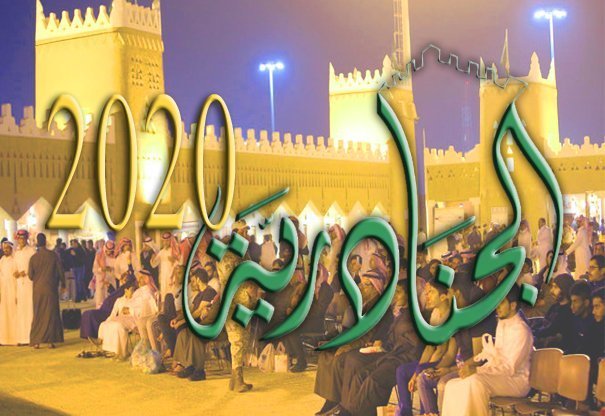 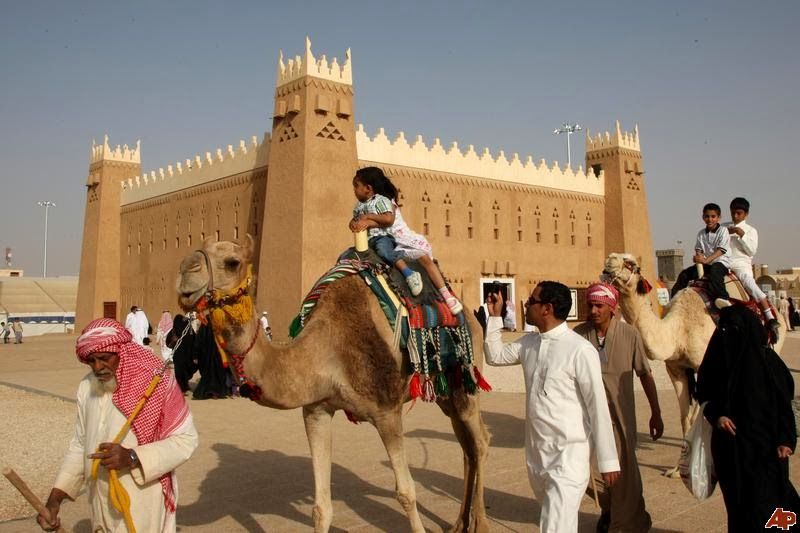 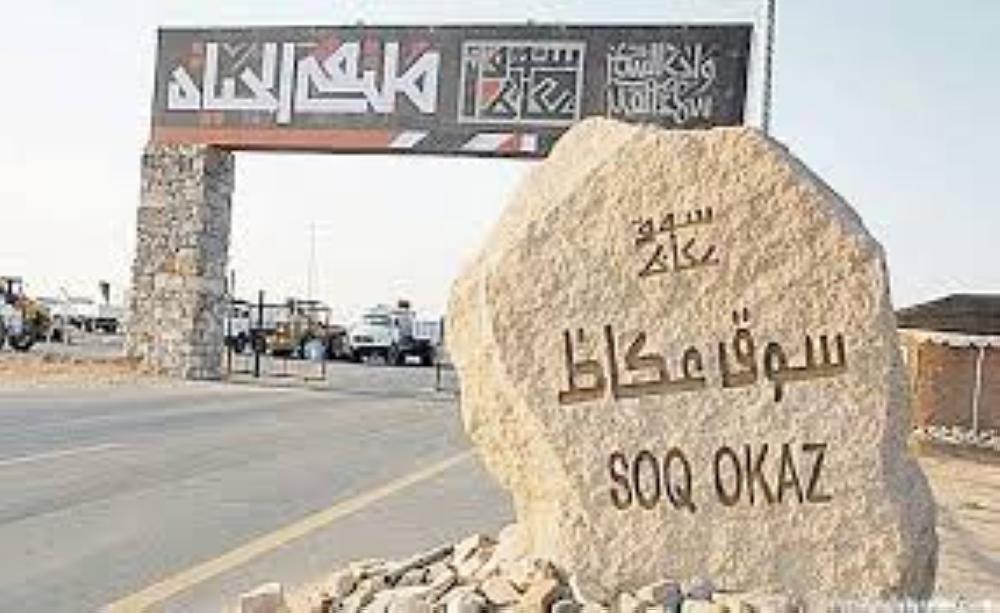 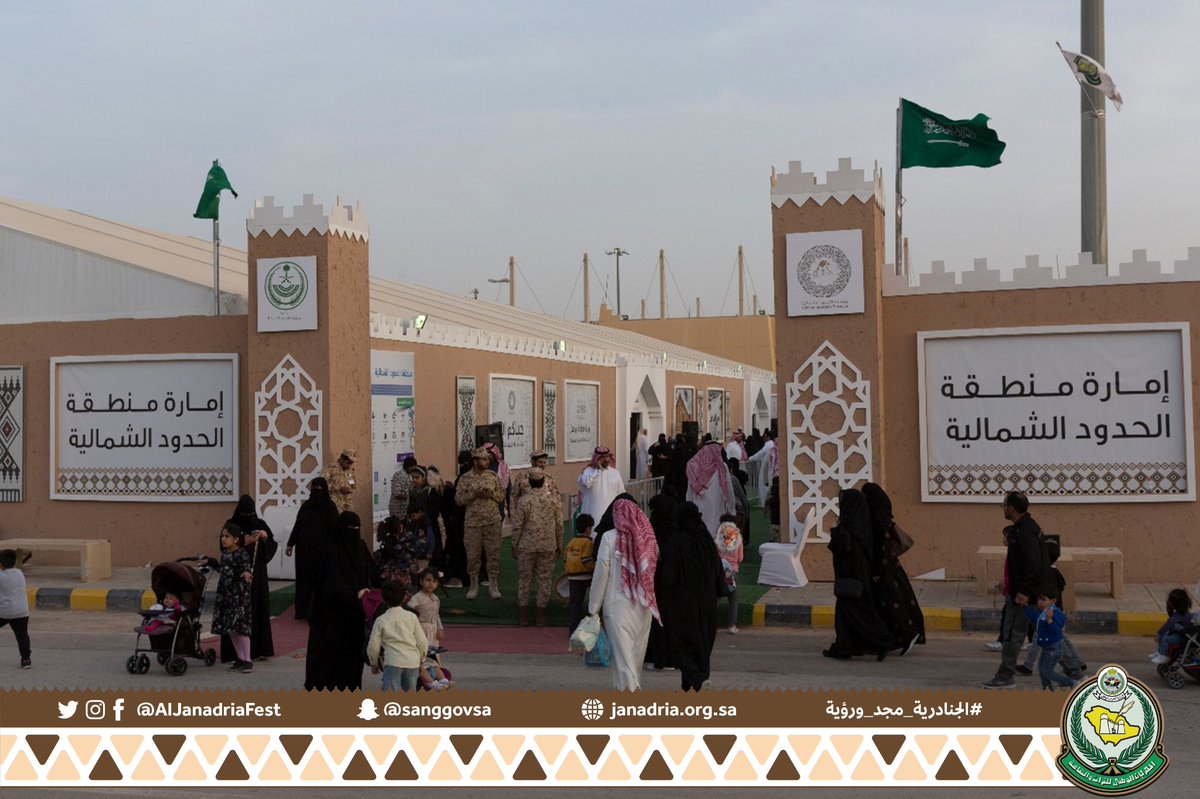 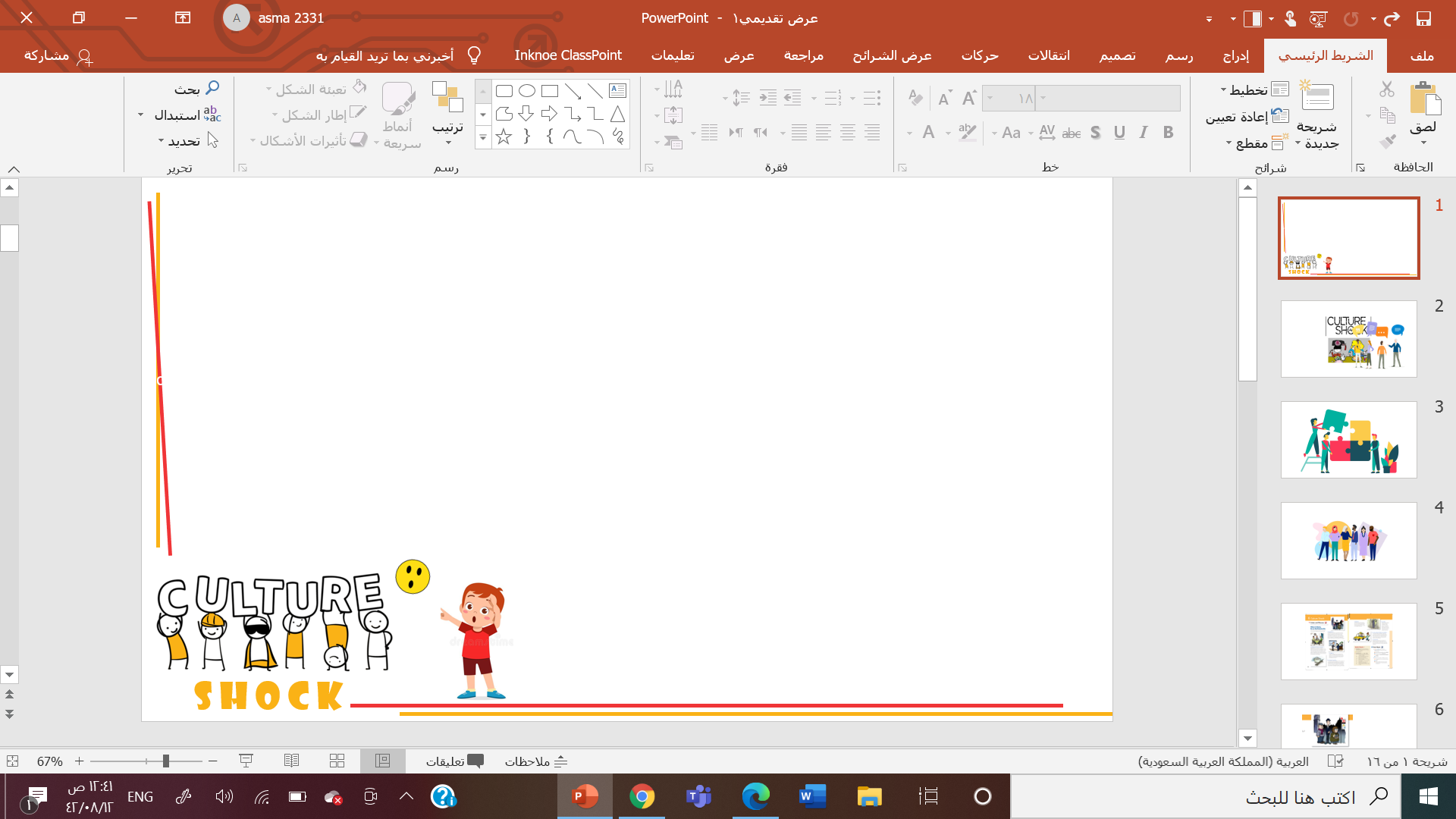 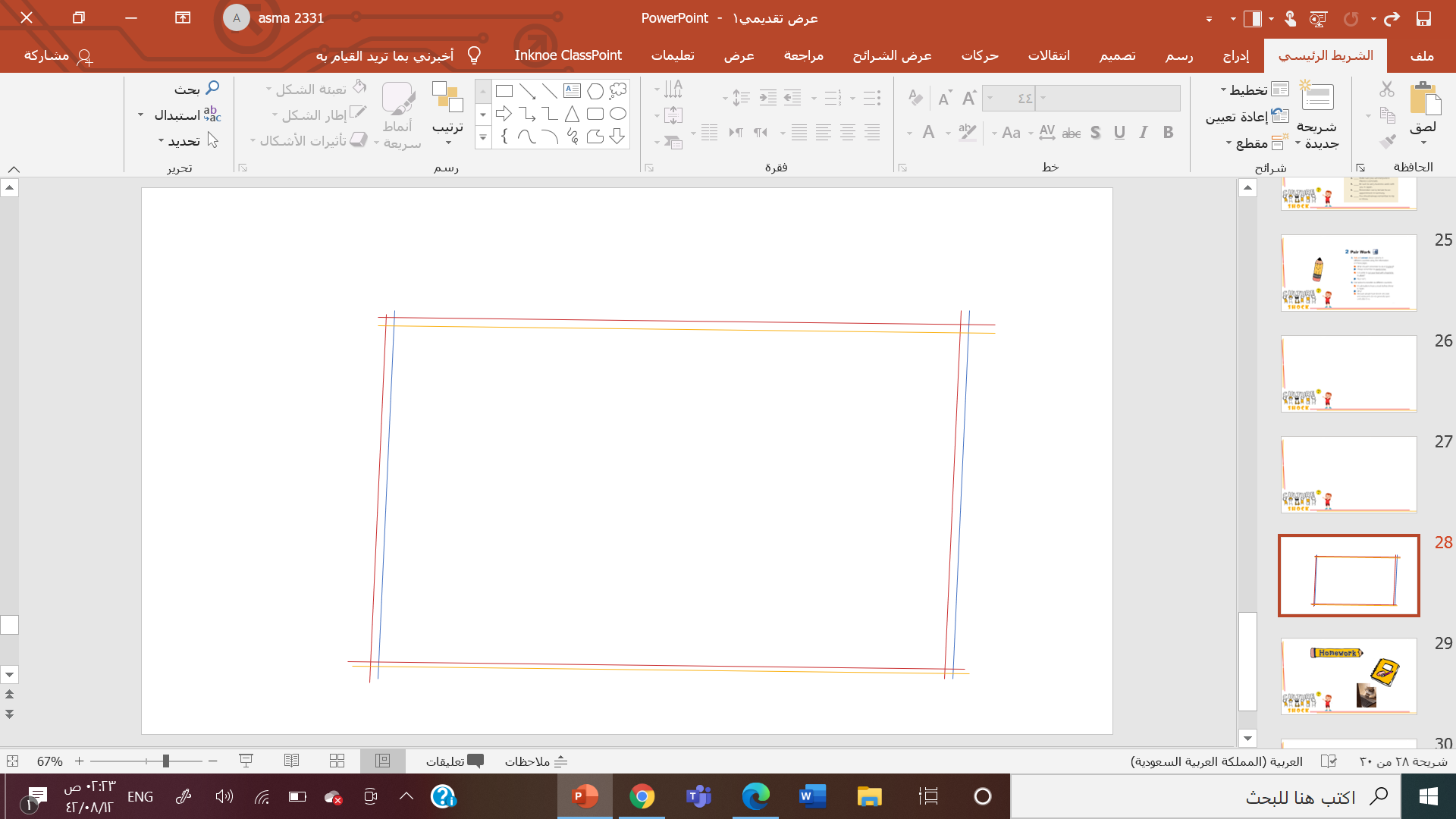 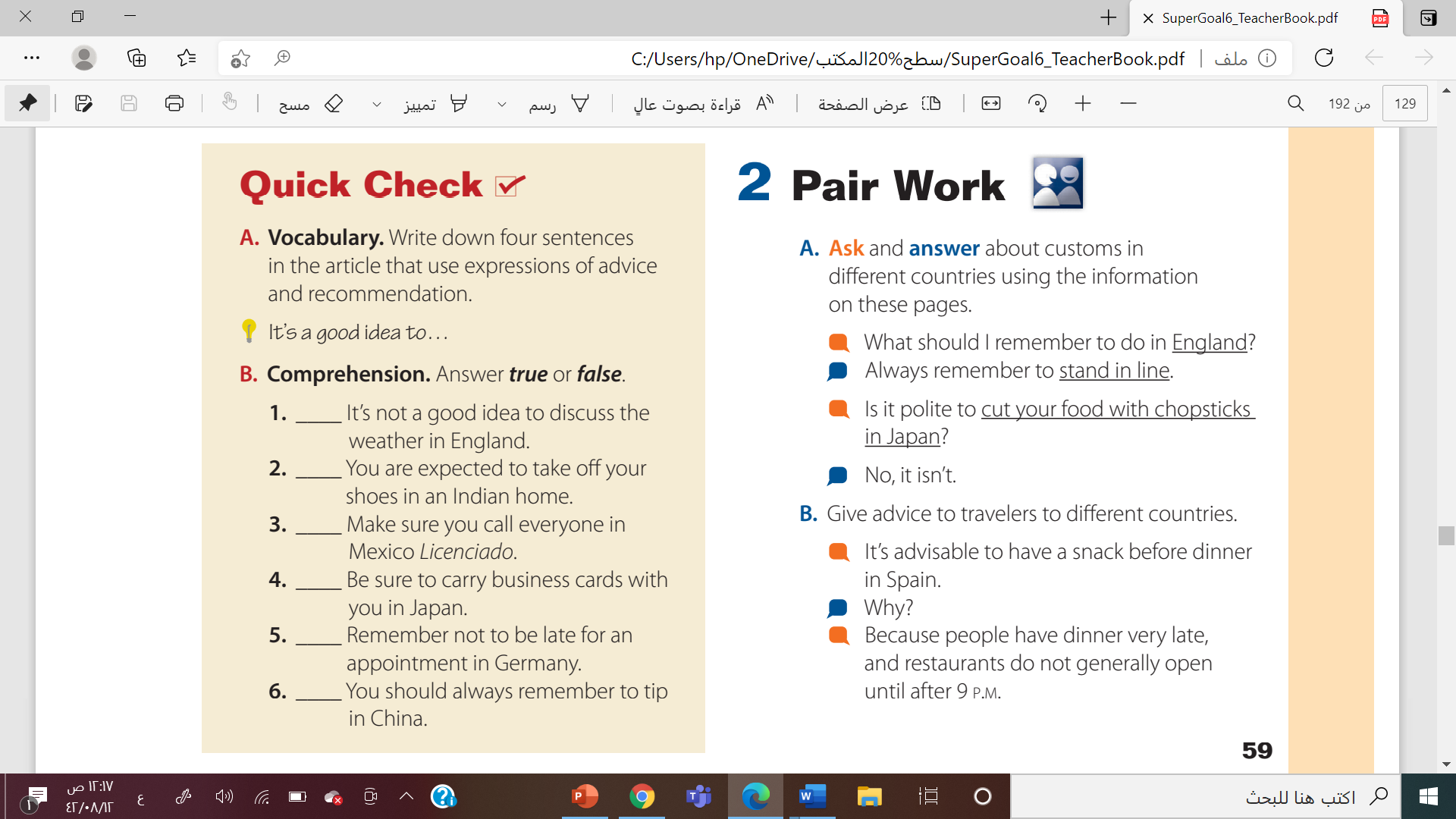 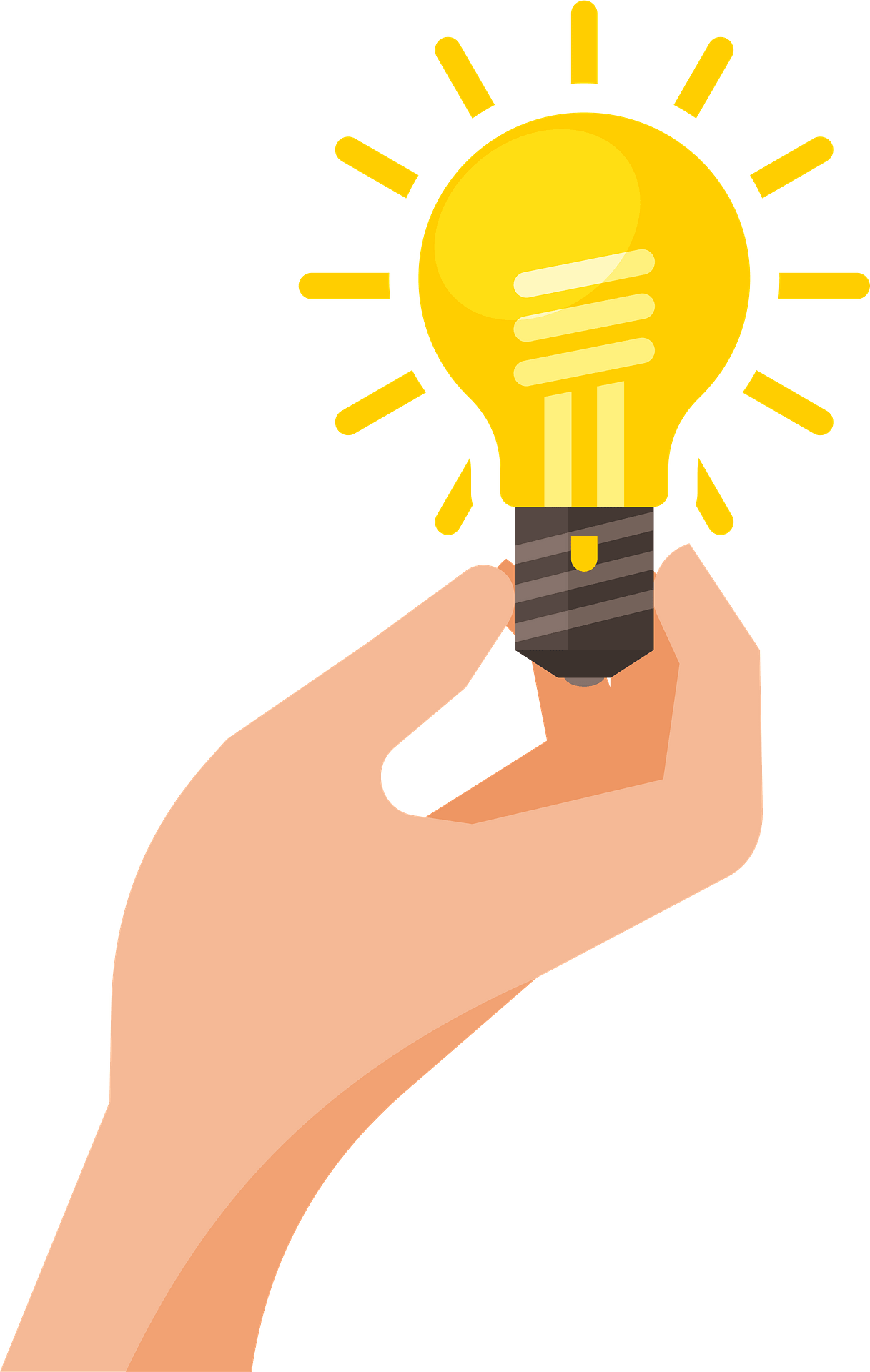 In England, it’s customary to say…
In the United States, remember to make sure you…
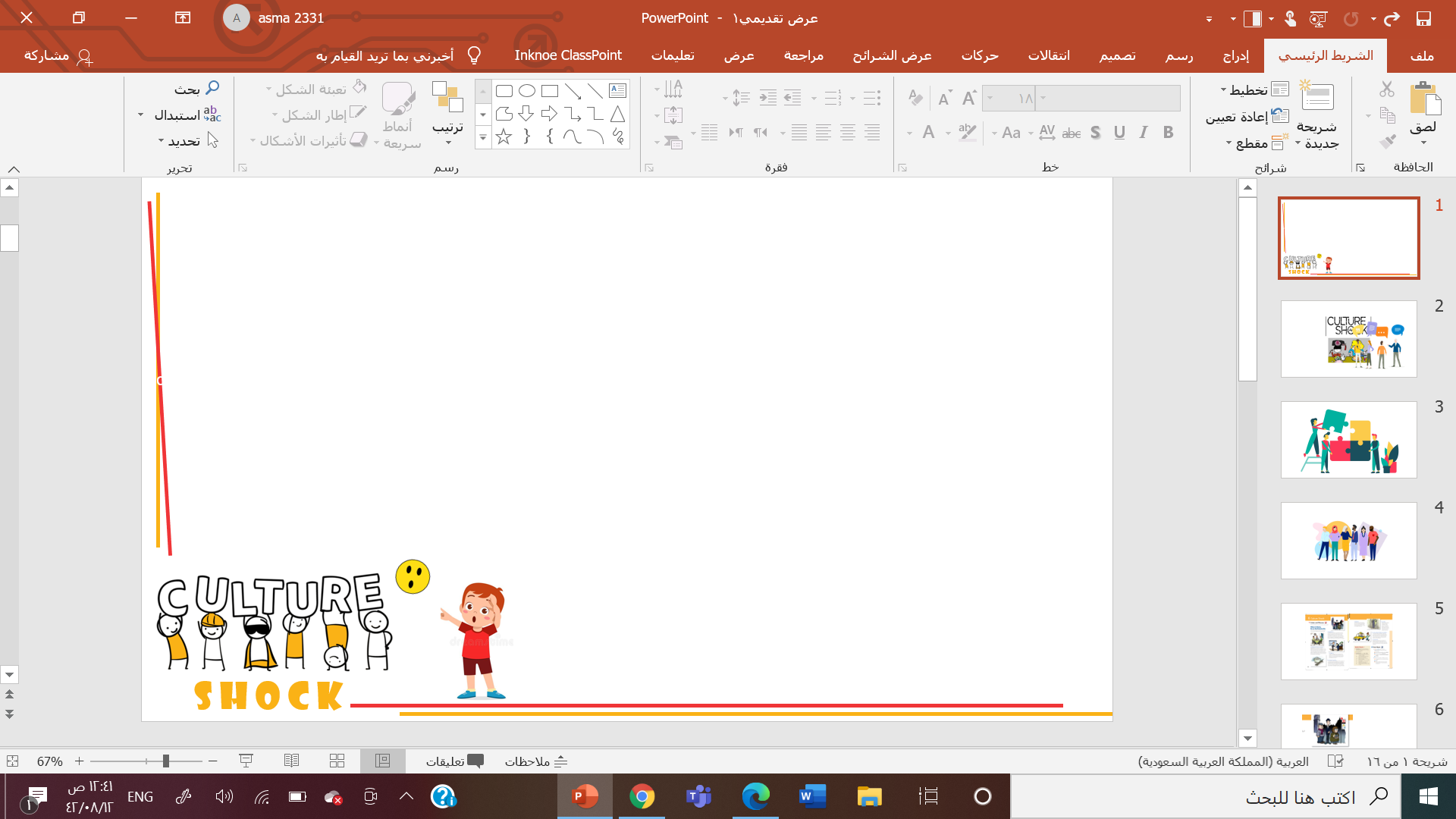 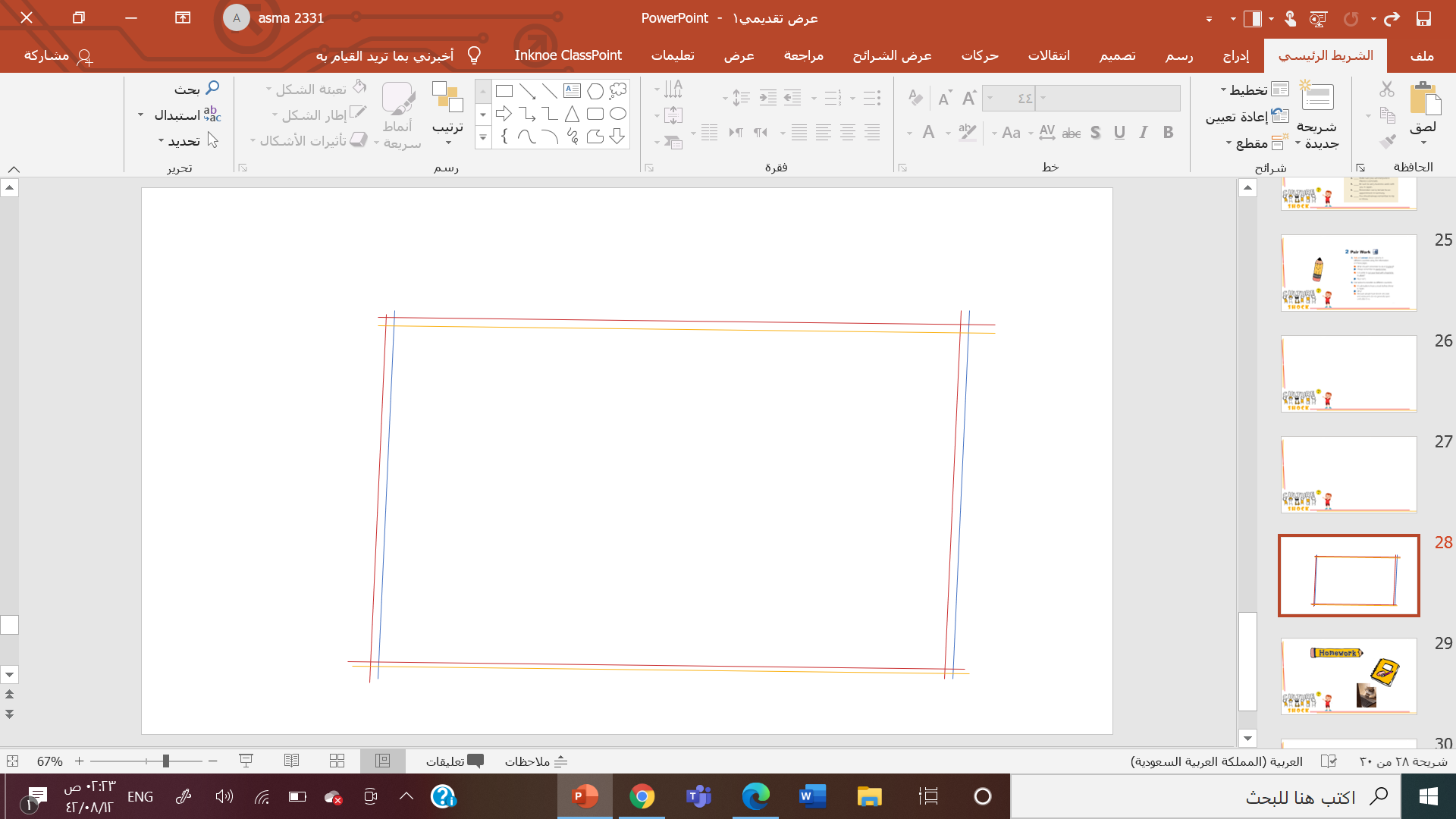 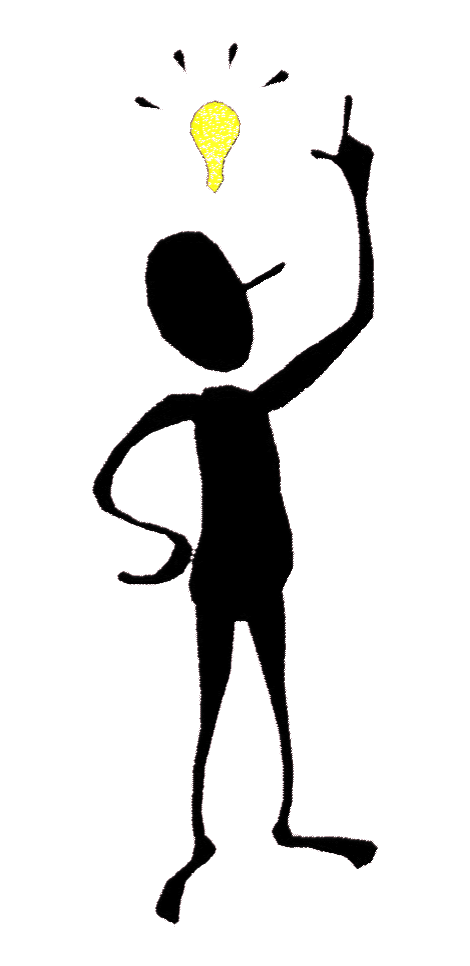 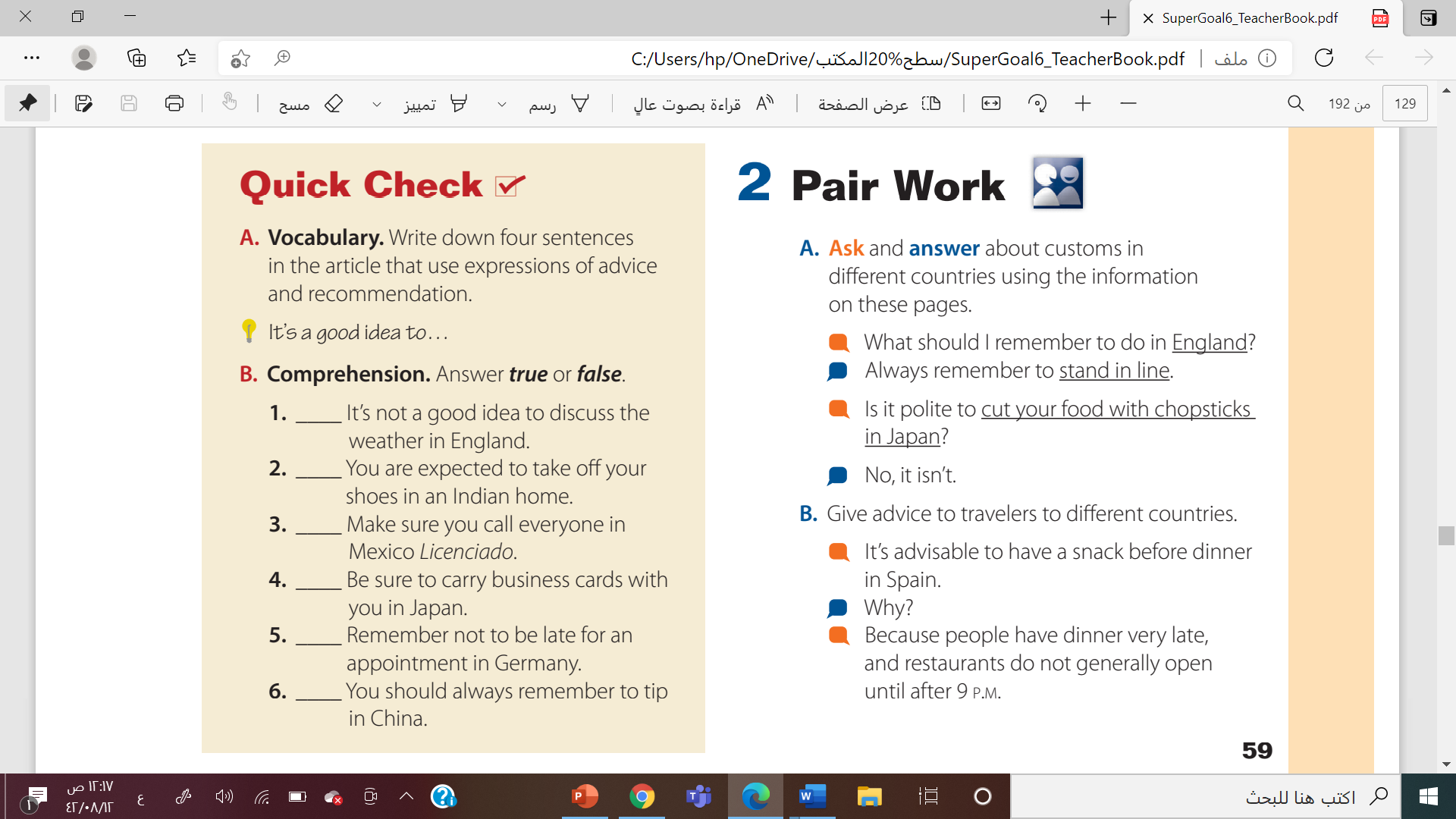 F
T
F
T
T
F
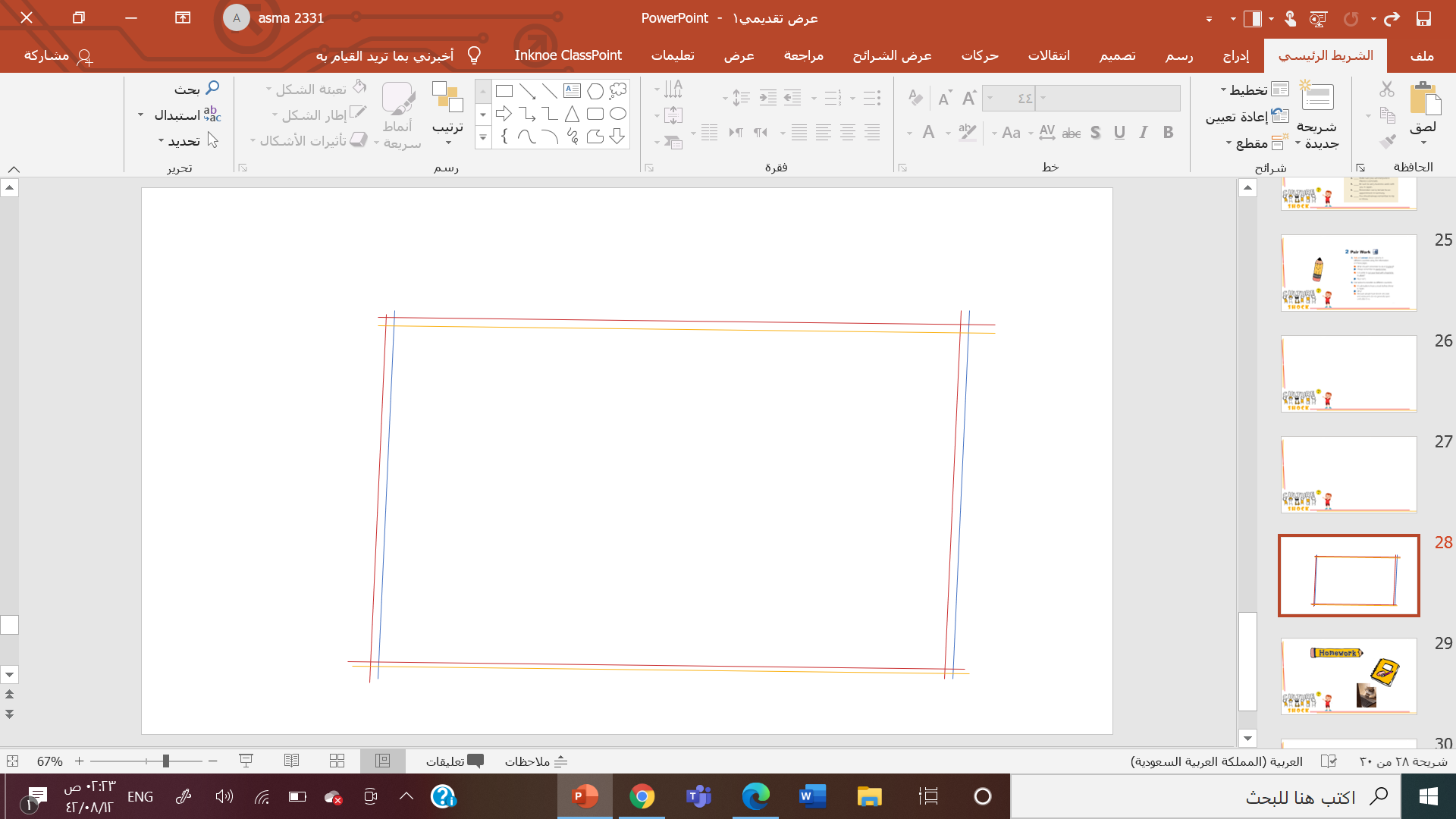 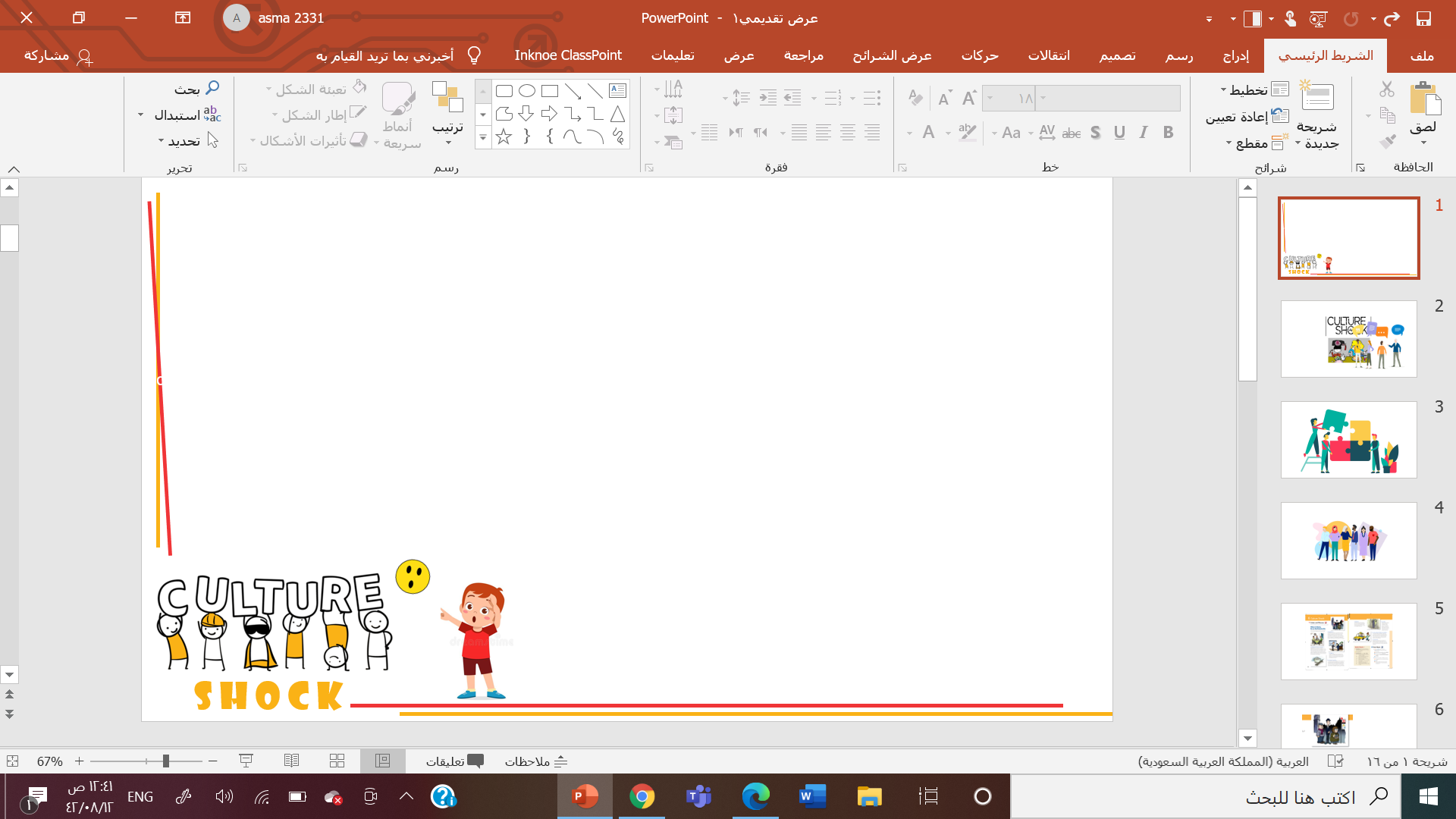 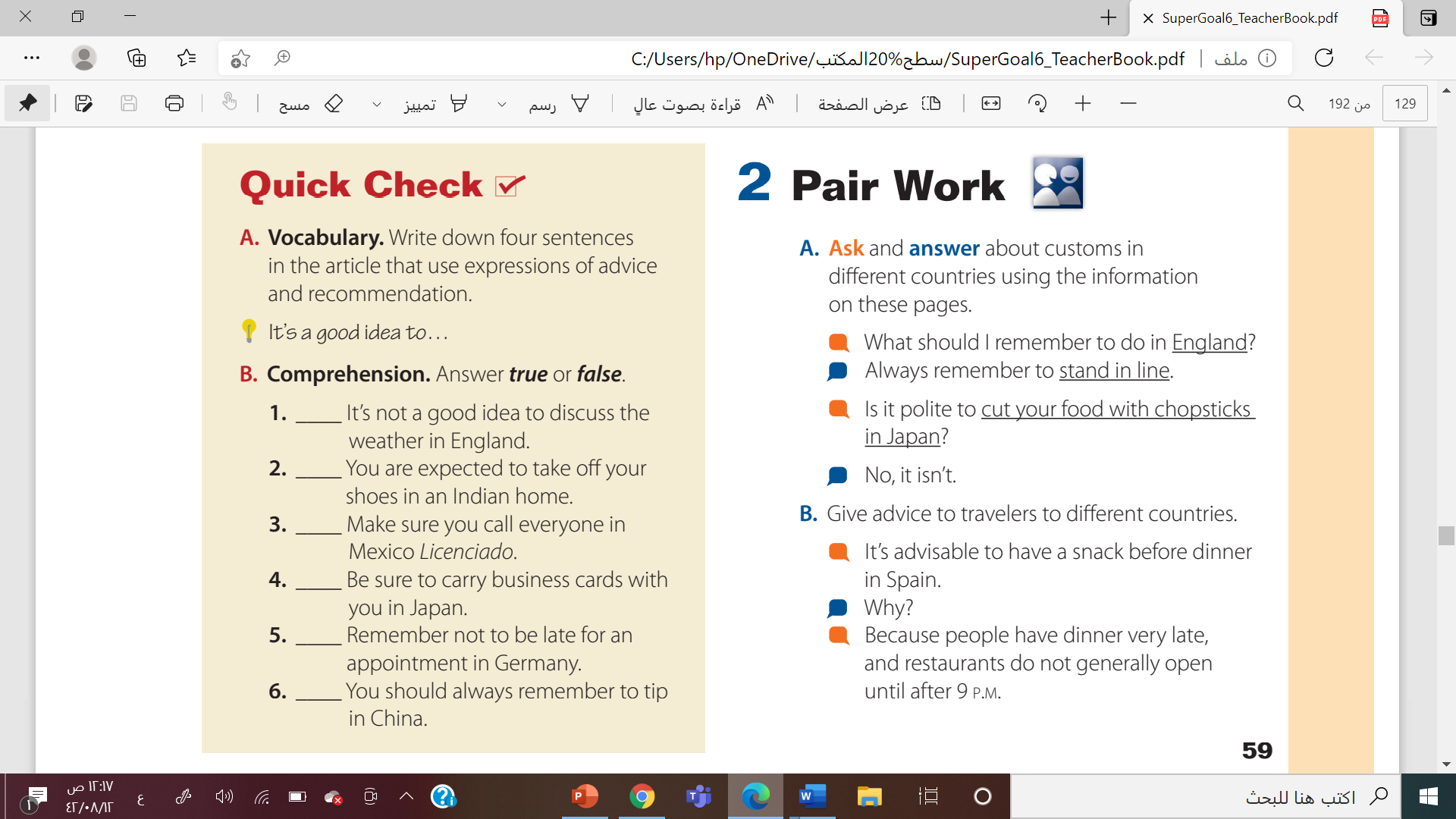 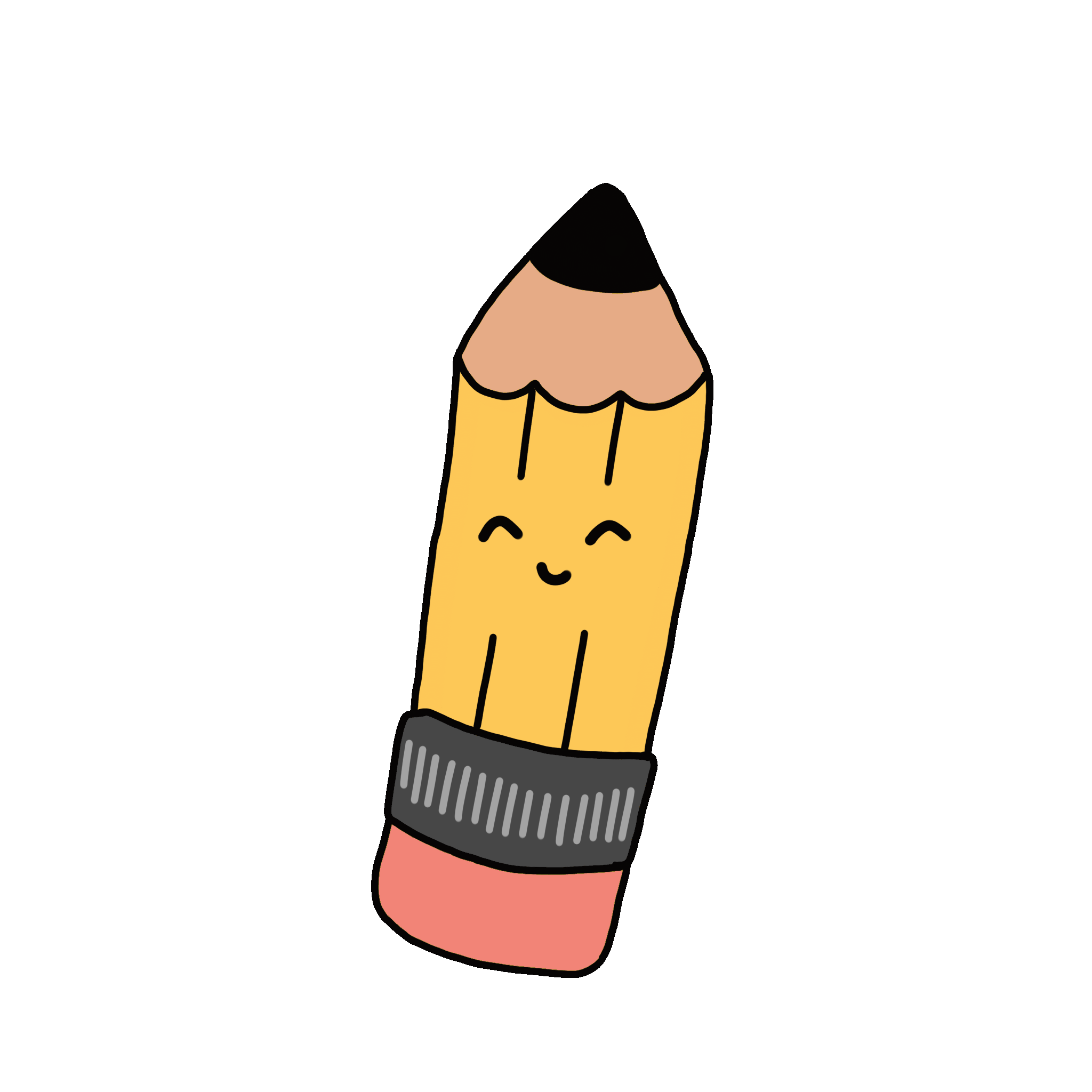 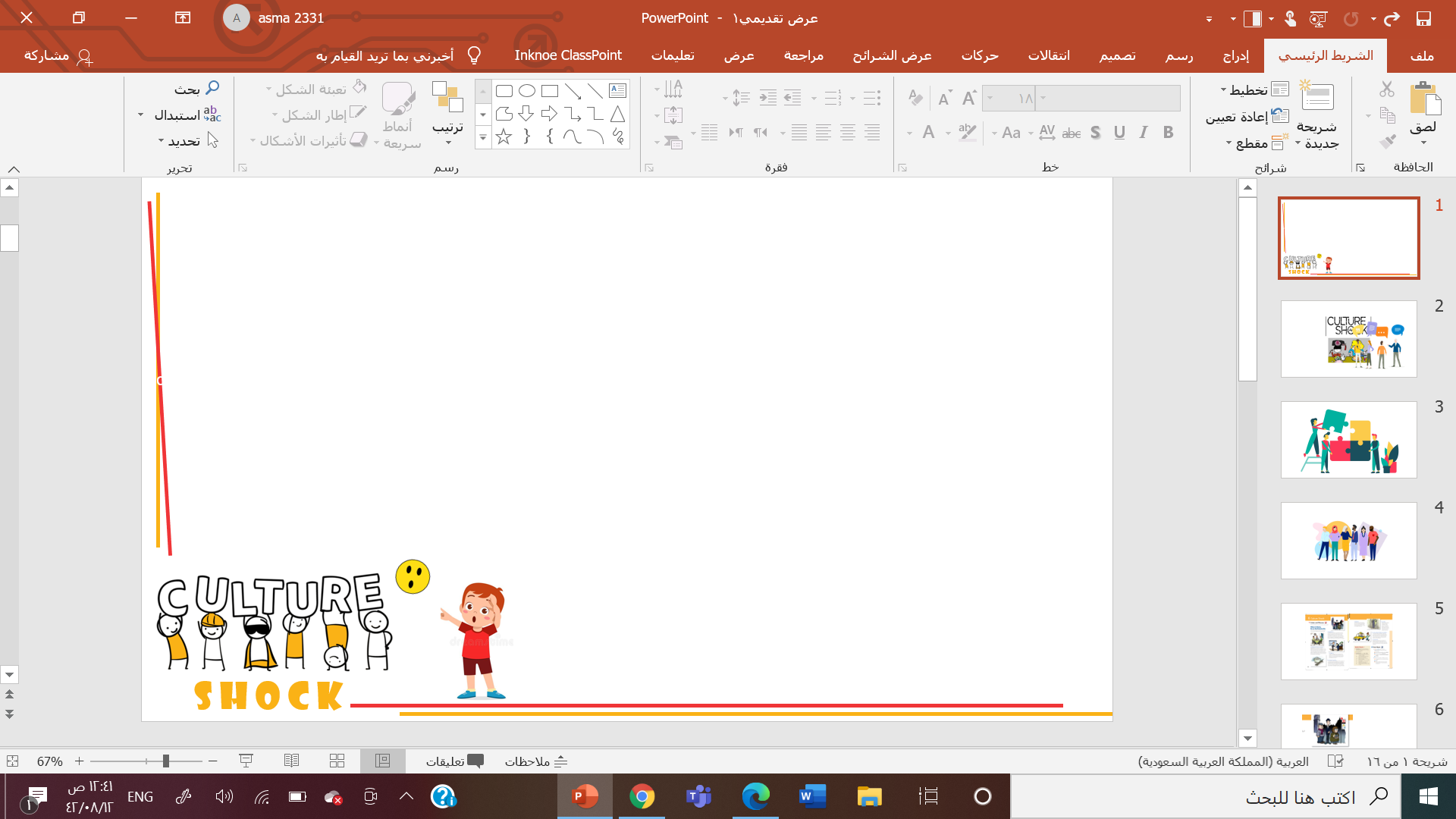 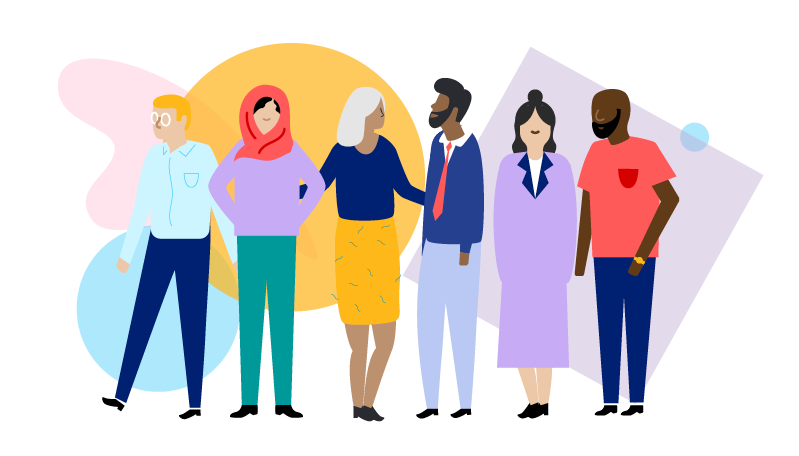 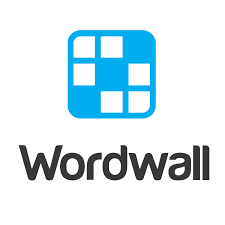 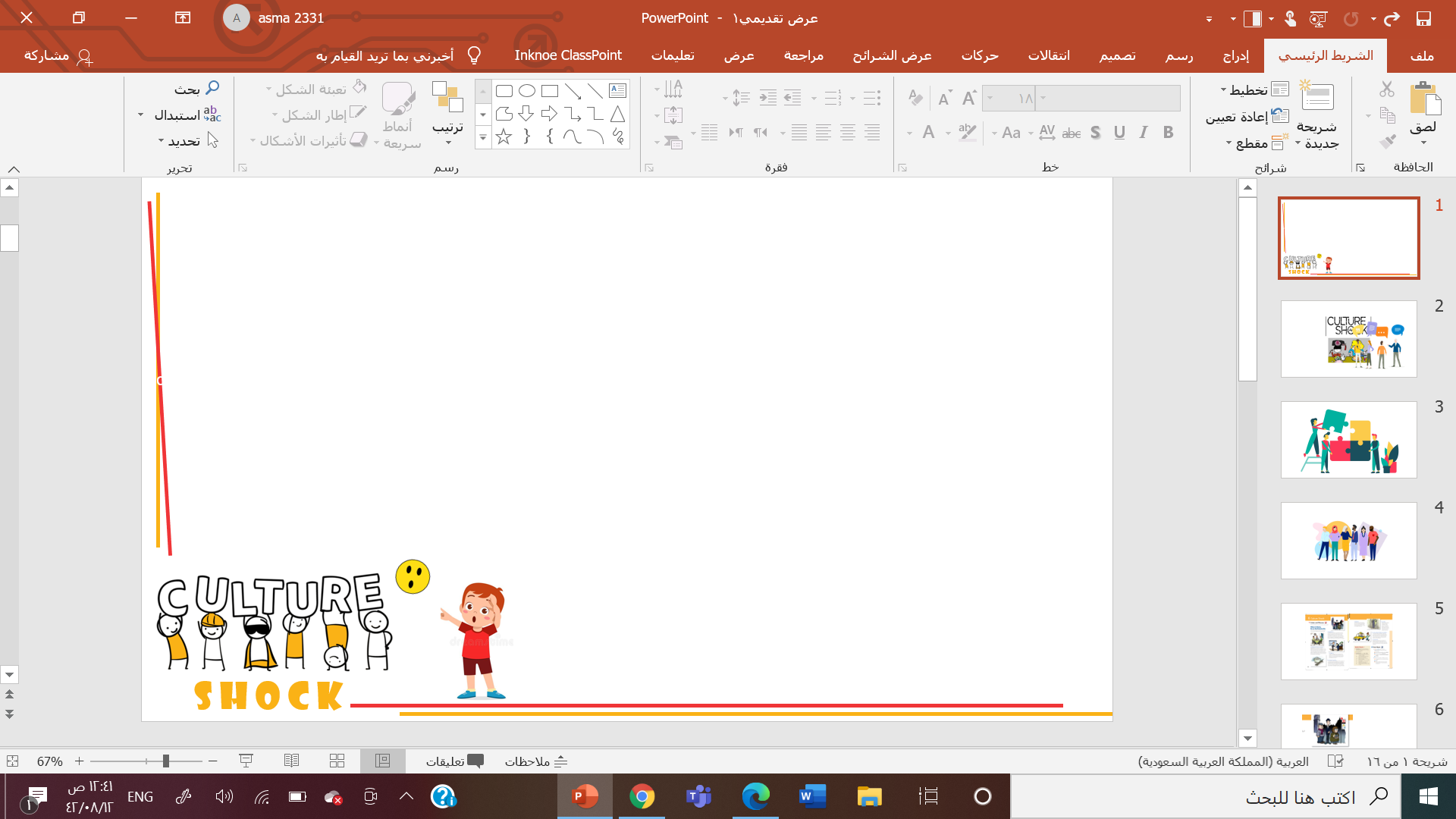 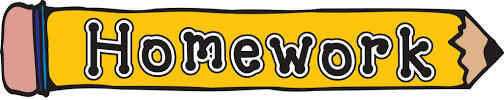 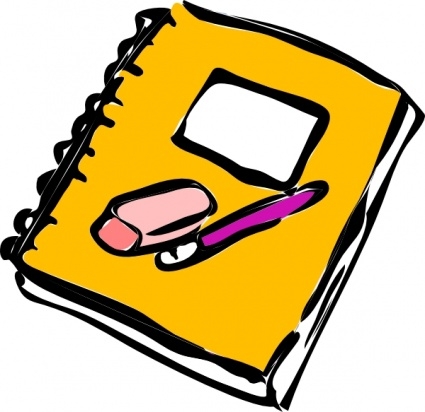 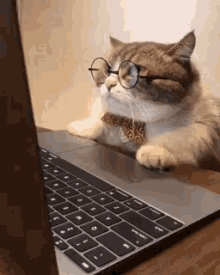 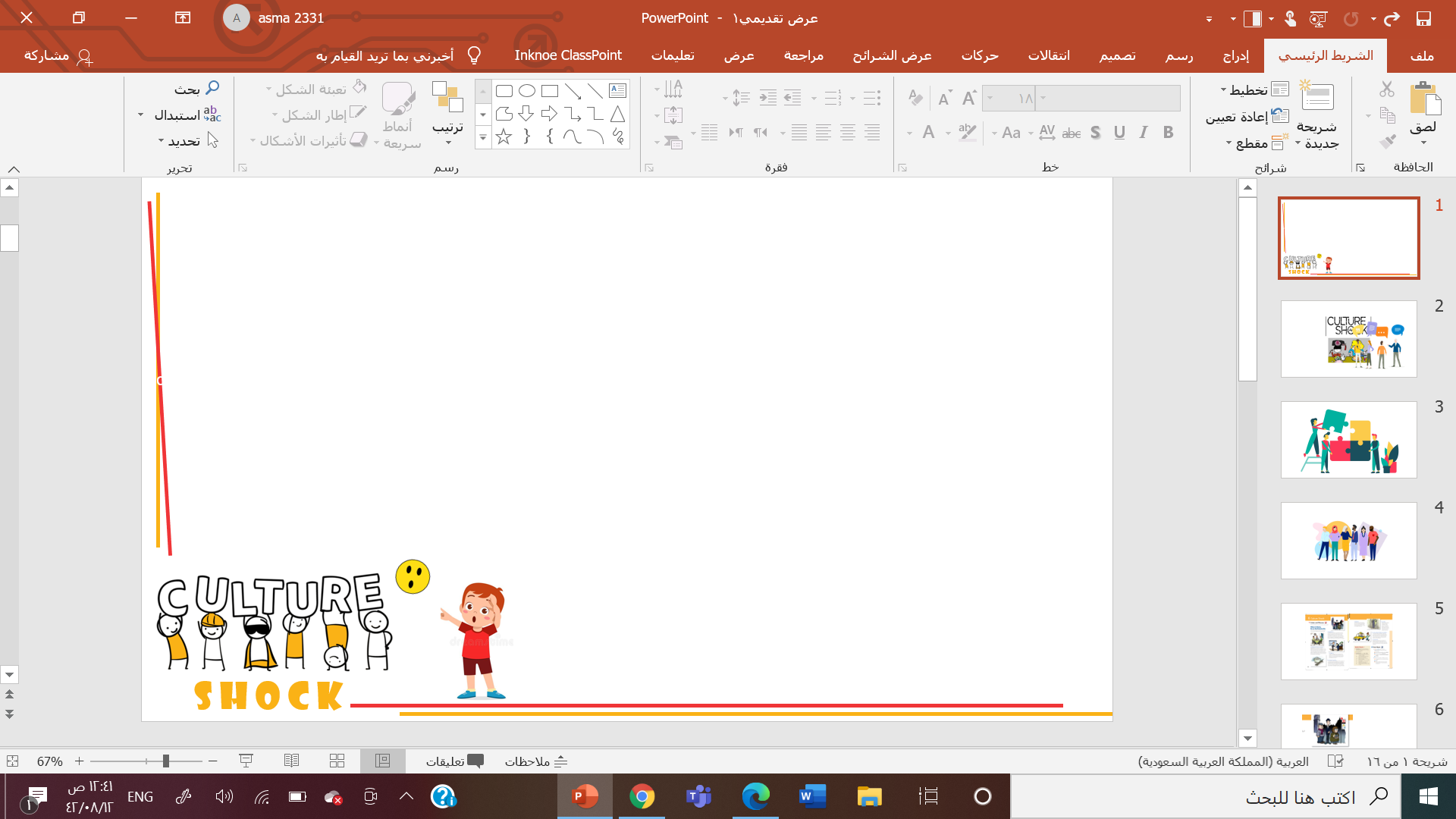 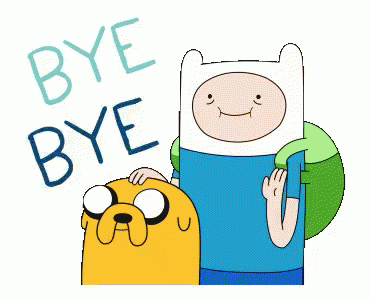 By Asma Almjld